The Mad Hedge Fund Trader“Sell First, Ask Questions Later”
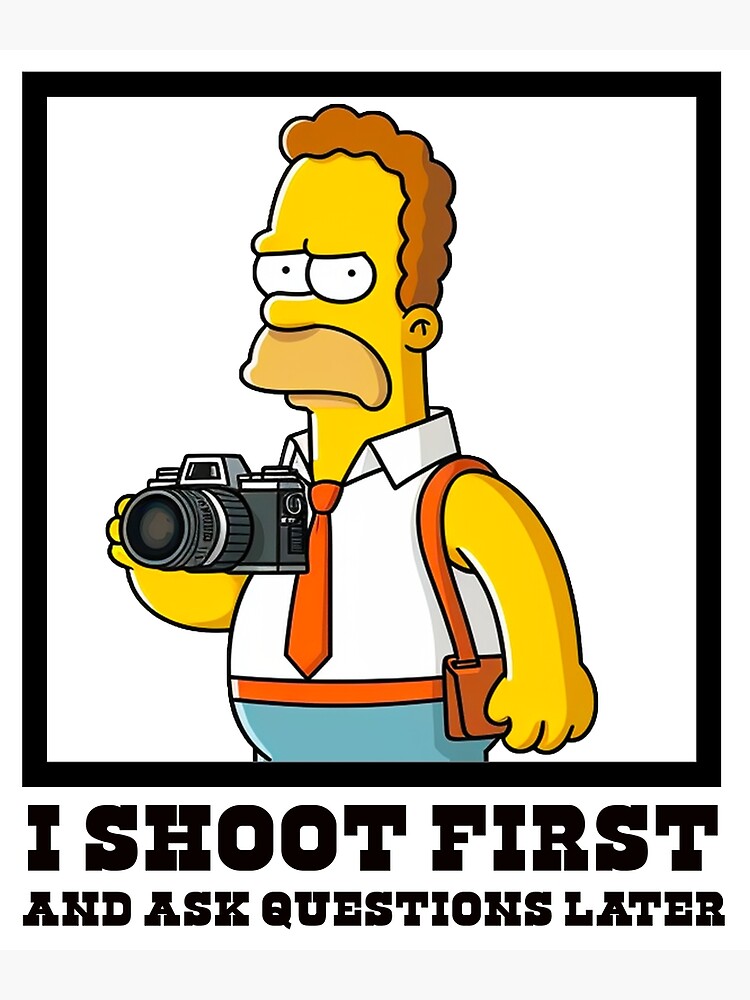 With John ThomasIncline Village, NV 19, 2025www.madhedgefundtrader.com
The Highlights
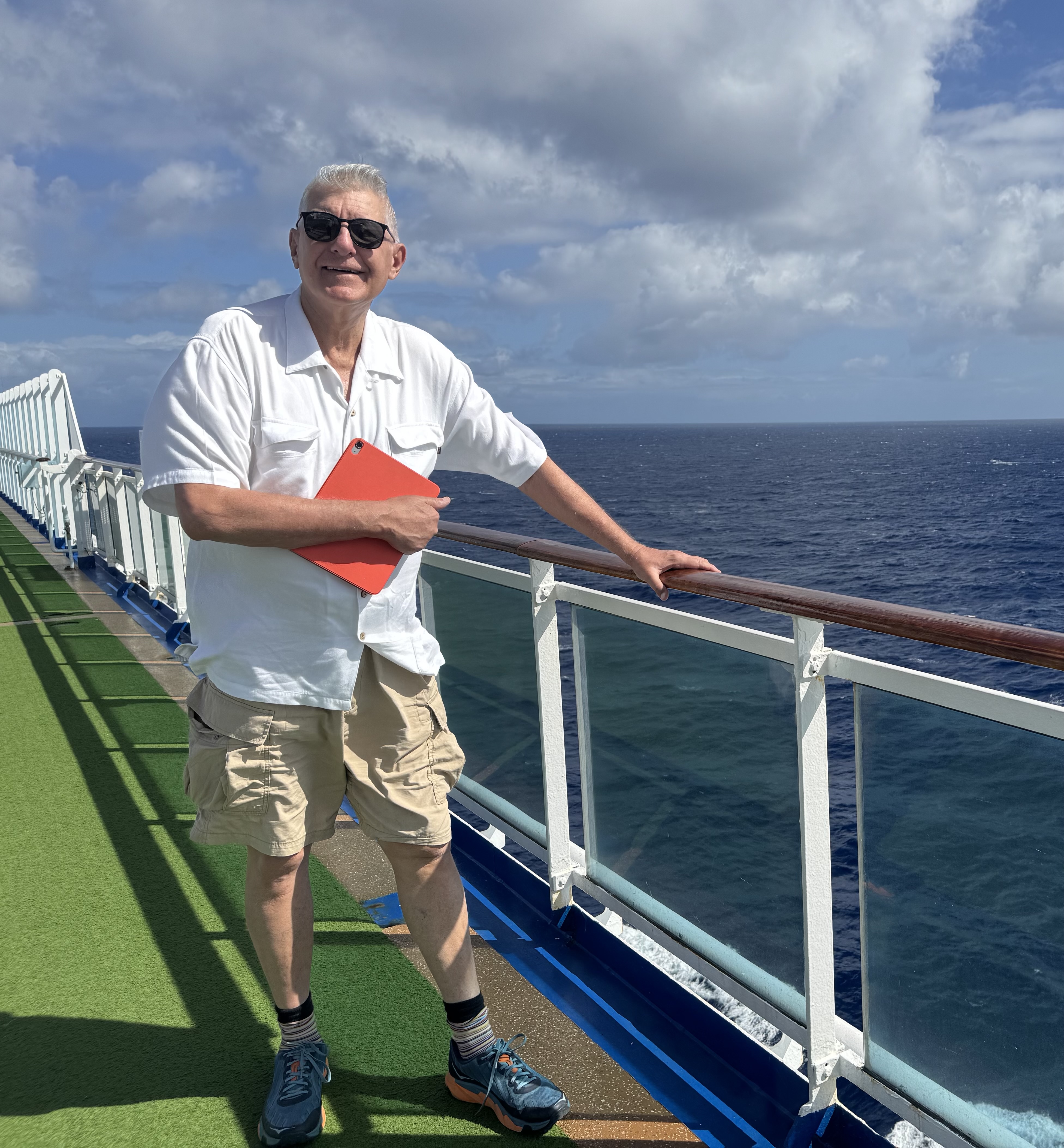 *A five-year bull market is over*Economic growth has turned negative 2025, and risks are risen*Tariff driven Inflation is about to rear its ugly head once again*Weak economy will force Fed to cut rates but no until yearend*Stock valuations are just coming off a 26-year high and uncertainty is exploding….a toxic combination *Cutting government spending by half means loss of 12% GDP = recession*Stagflation is most likely outcome = SELL!*Worst case scenario: Government austerity budget in a recession = depression!
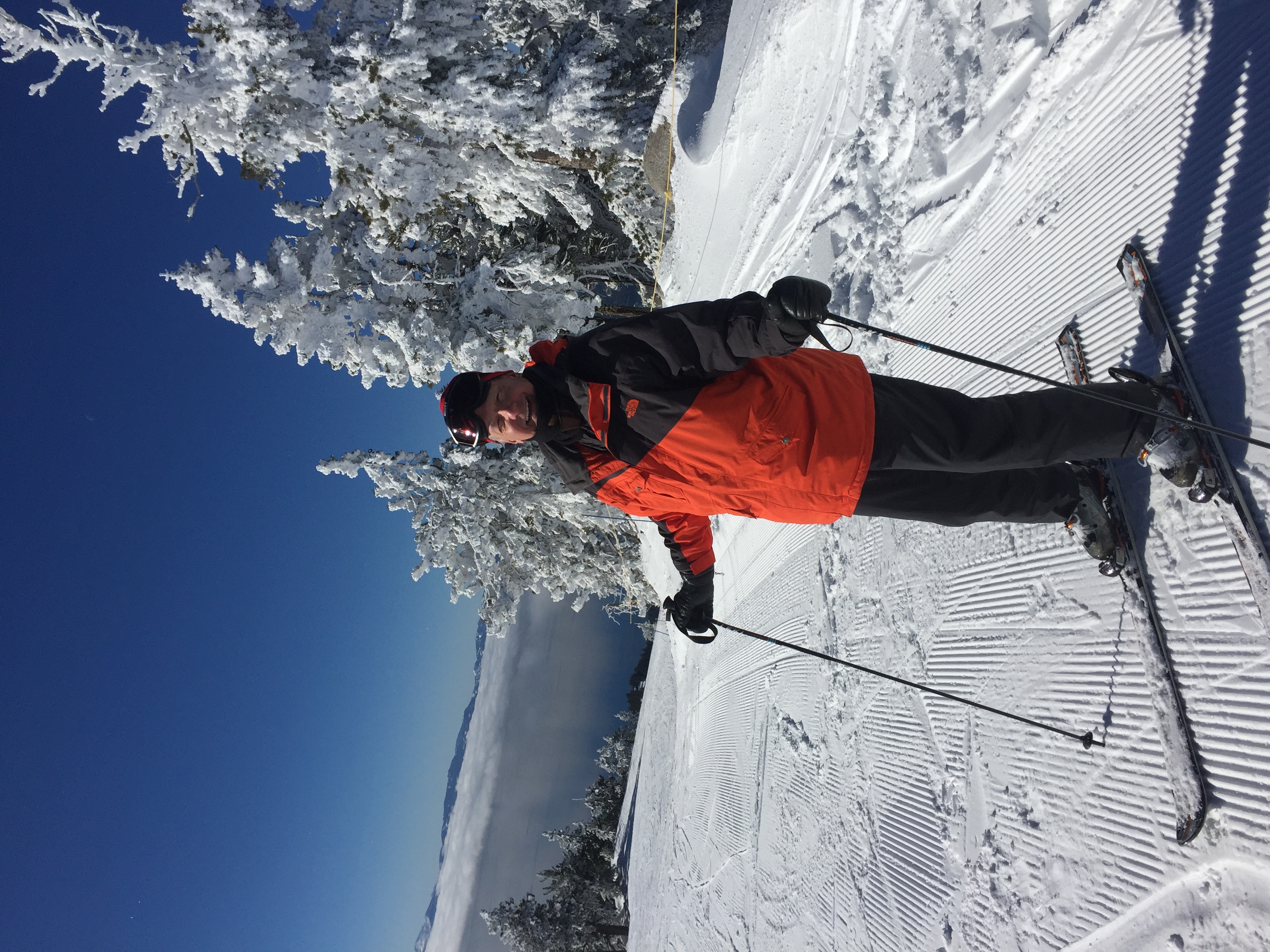 Trade Alert PerformanceNew All-Time Highs!
*January   +5.80% Final              *July  +10.92% Final*February   +3.66% Final.               *August +3.74% Final*March     +10.94% MTD               *September +10.28% Final*April       +5.24% Final               *October +7.59% Final*May        +3.74%  Final              *November +18.96 Final*June        +1.94%  Final            *December +3.26% Final*2025 Year To Date +17.14%+769.06% since inception*Versus 84.63% for all of 2022*Versus 79.79% for all of 2023*Versus 75.29% for all of 2024
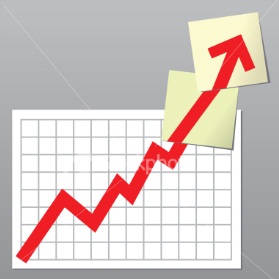 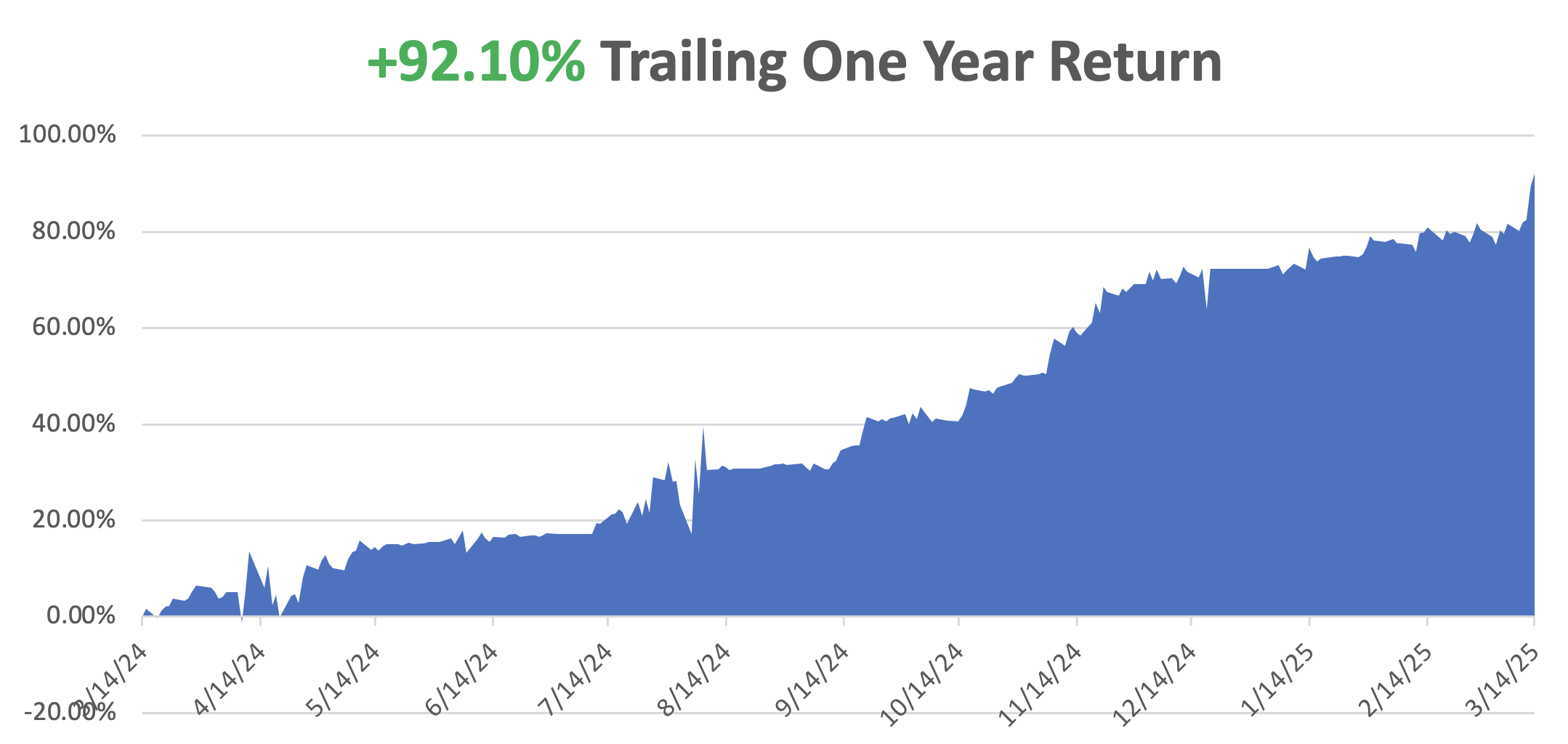 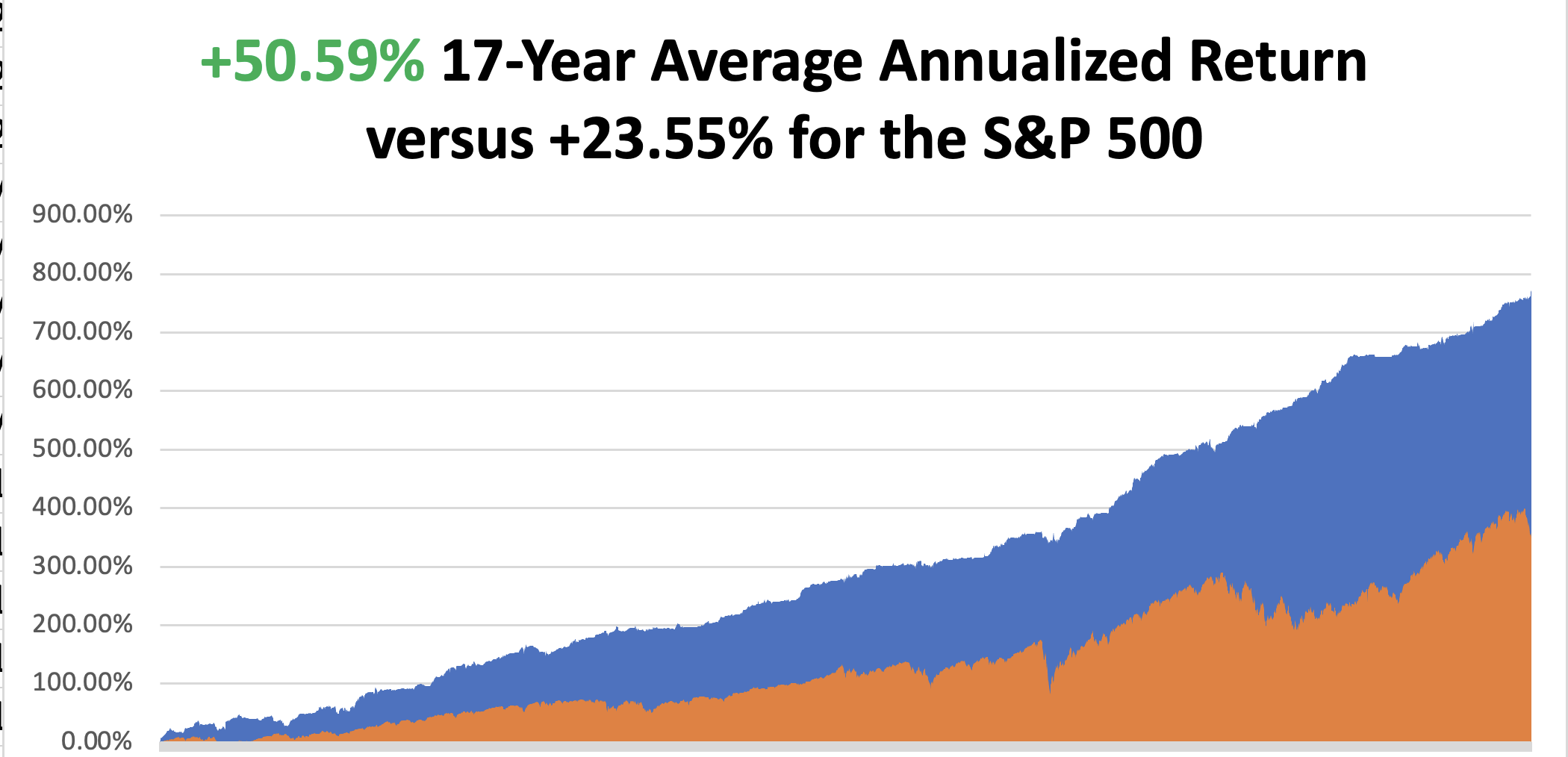 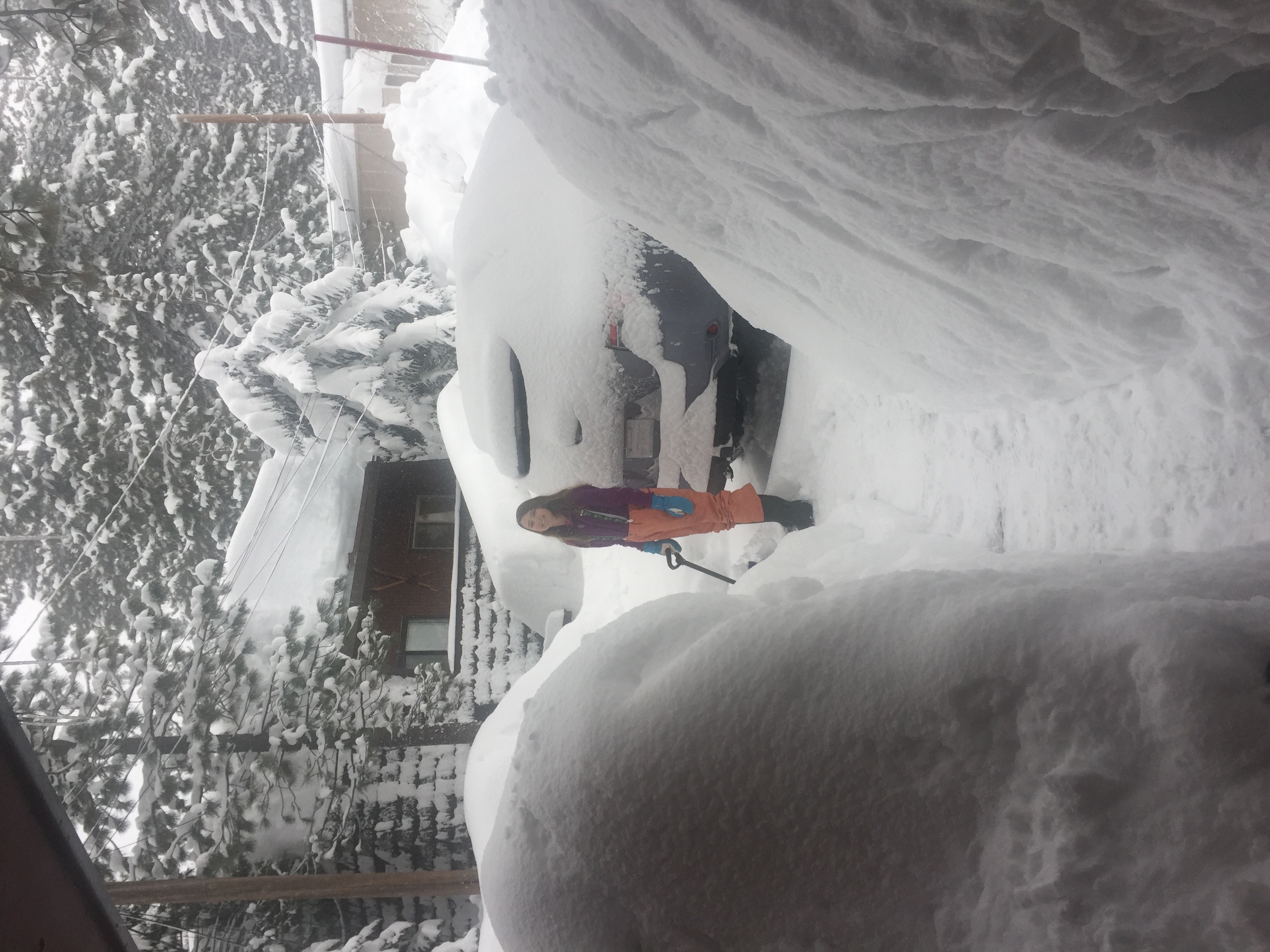 Portfolio Review – Big Bet We Don’t Go to New Highs by April 1710% risk on, 80% risk off, 10% cash
Expiration Value+26.95%
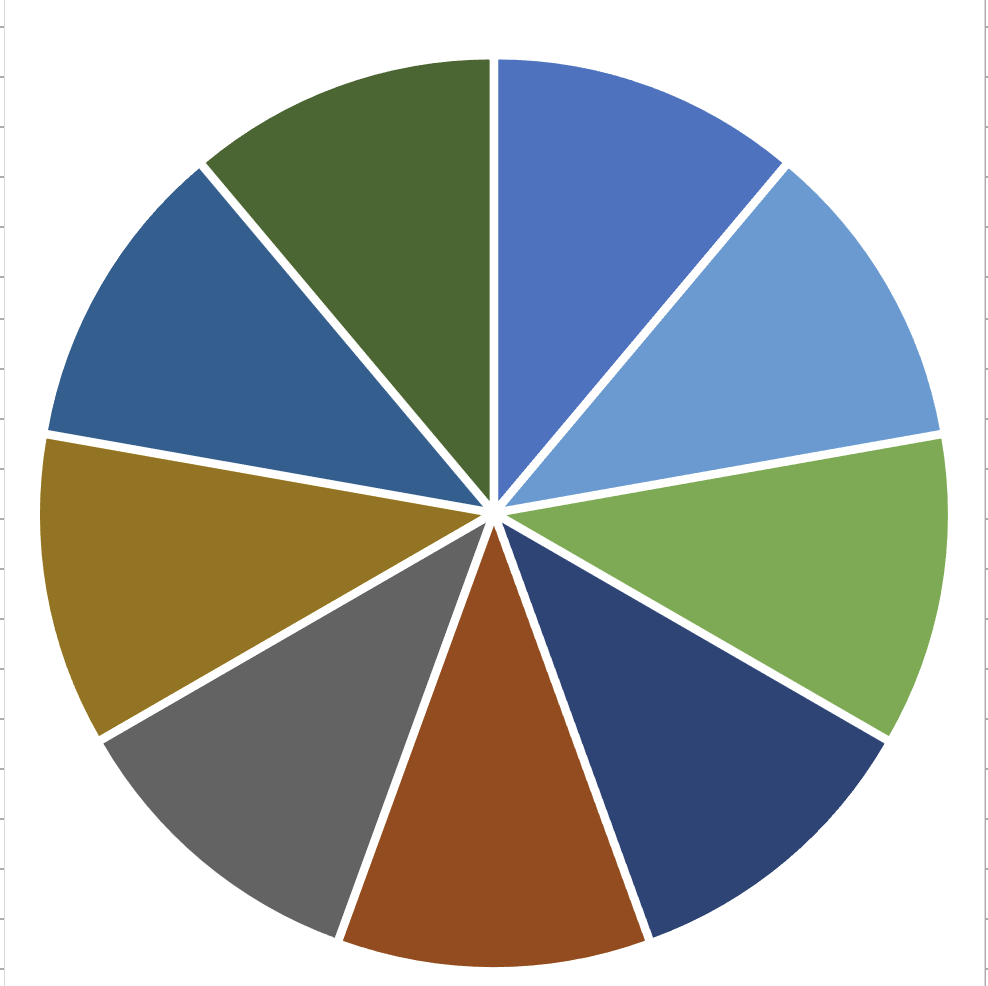 The Method to My Madness
*The US economy is now in recession, but it won’t be confirmed by the data until August.*Stocks have given up all gains since September, losing $5 trillion in market cap in a month*Interest rate plays are back in favor as recession fears drive rates down*Deregulation plays take biggest hits as it never showed*US Dollar enters free fall with declining rates cutting it off at the knees*Big Technology was the most expensive and saw biggest falls*Energy sells off on global recession fears with oilhitting four-year lows*Cash is king - $1 at market top is worth $10 at bottom
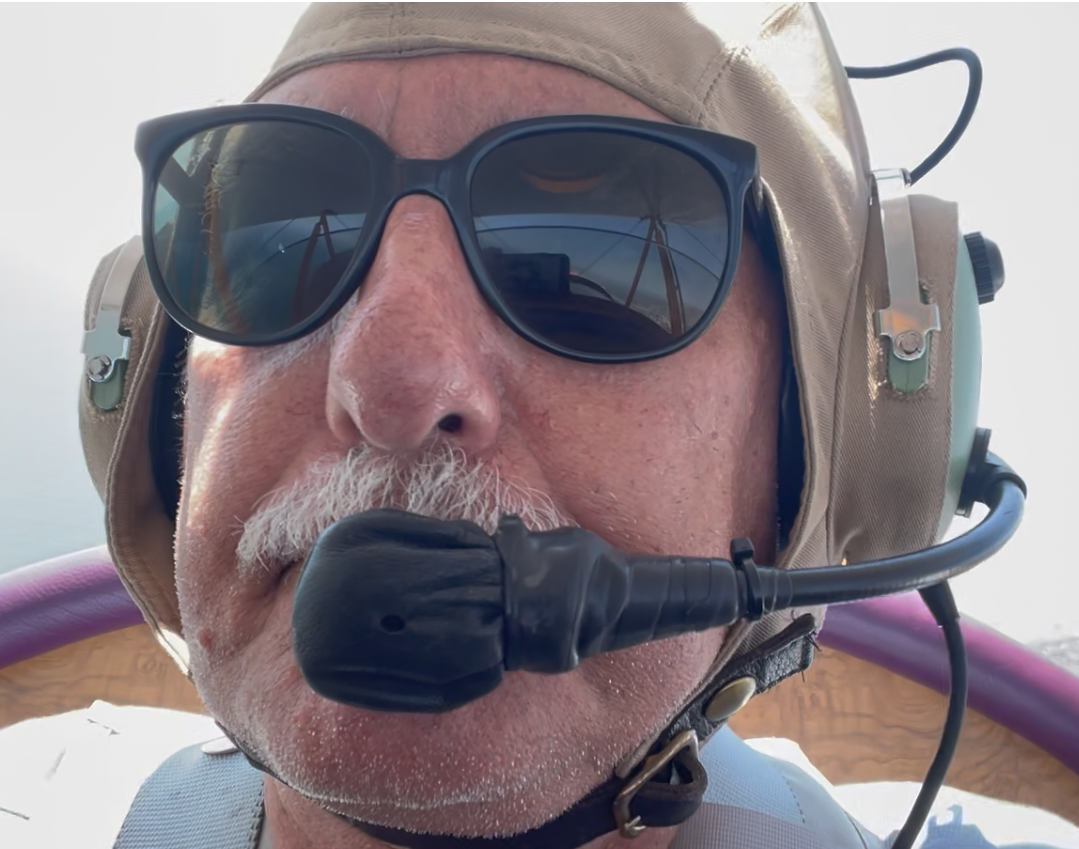 The Global Economy – Global Fears
*The economy is now solidly moving into recession* University of Michigan Consumer Confidence Collapses, at 57.0 versus an estimated 63.2, a four-year low. * Consumer Price Index Slows, with the CPI increased 2.8% * Small Business Confidence Falls off a Cliff * Government to Change GDP Calculations, knocking out government spending * Nonfarm Payroll Report Comes in Weak, at 151,000 * Layoffs Hit Five Year High * Germany Passes Massive $1.3 Trillion Spending Stimulus,devoted to defense spending and infrastructure
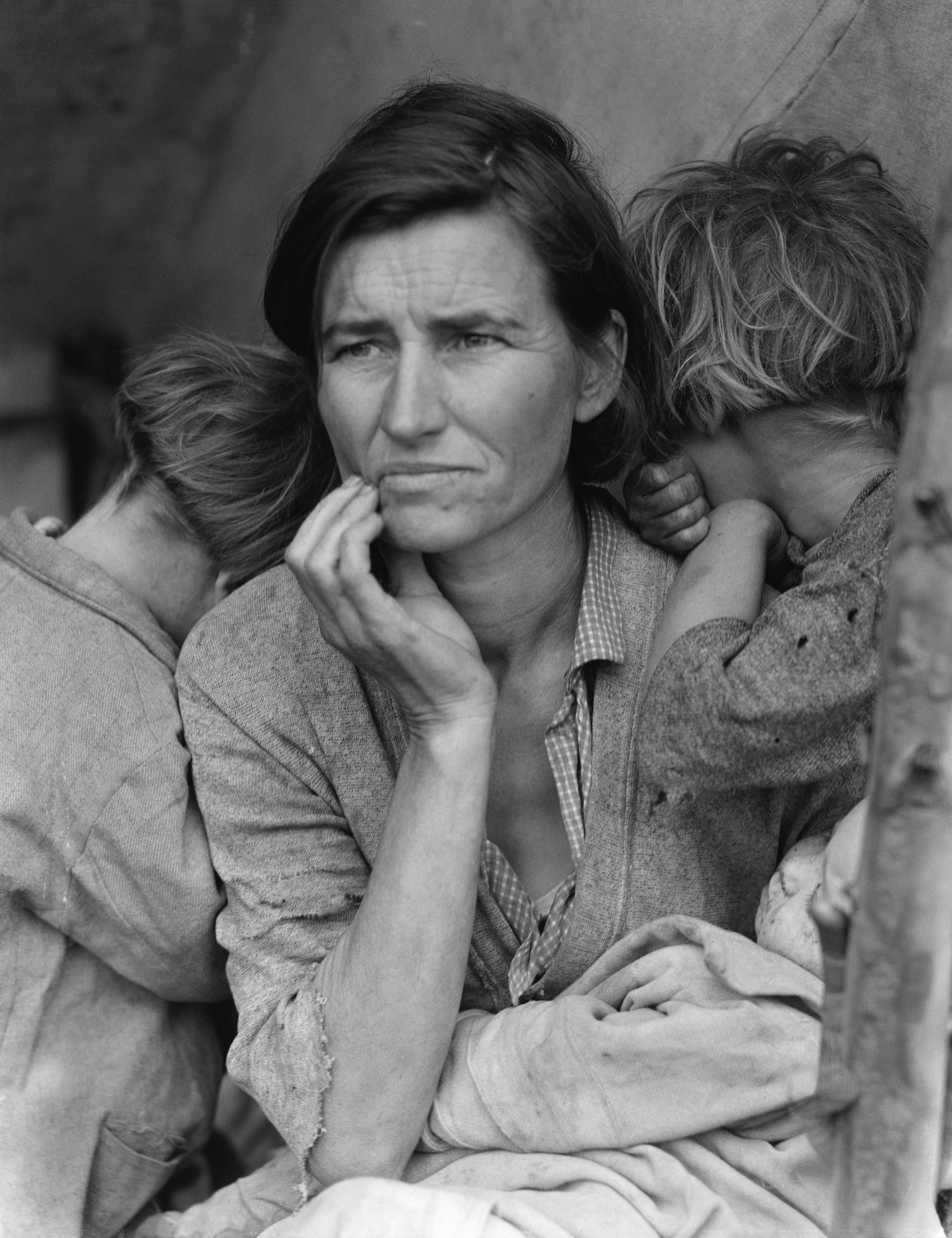 The Mad Hedge Profit PredictorMarket Timing Index – New Range?An artificial intelligence driven algorithm that analyzes 30 differenteconomic, technical, and momentum driven indicators
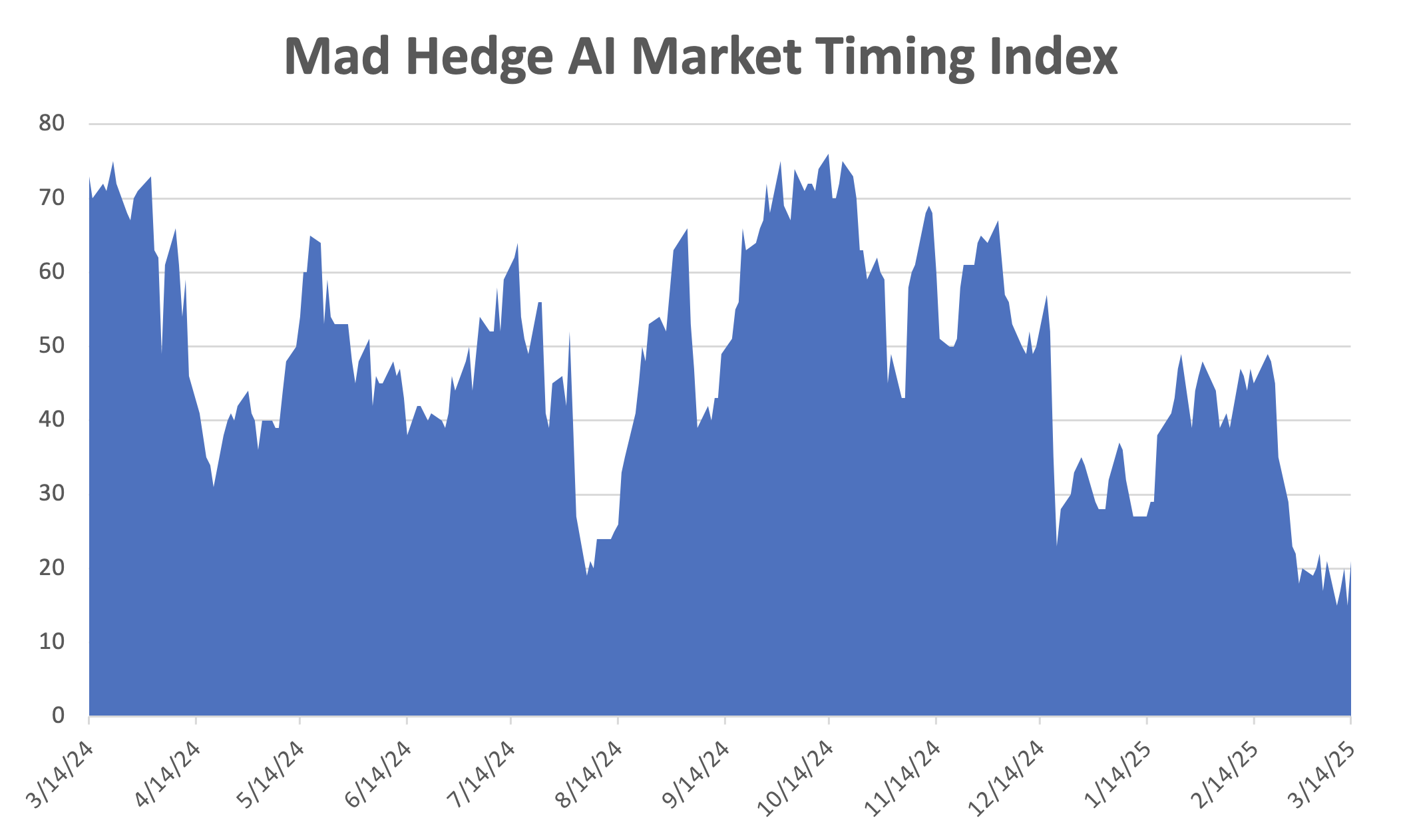 SELL
BUY
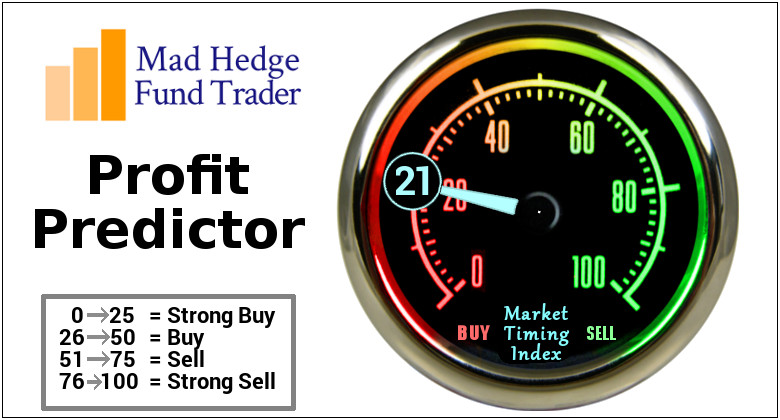 Weekly Jobless Claims – 4 Month Low-2,000 to 220,000
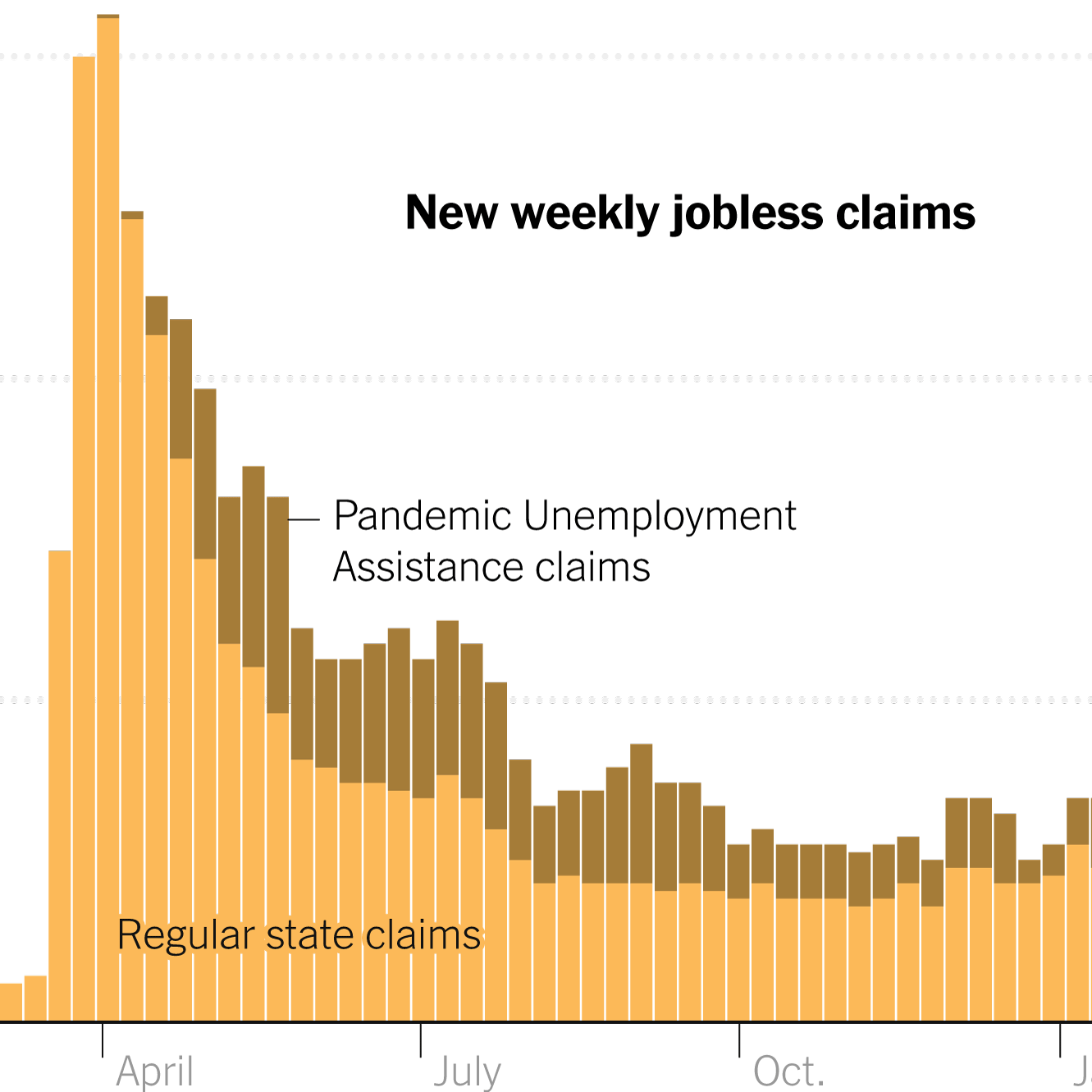 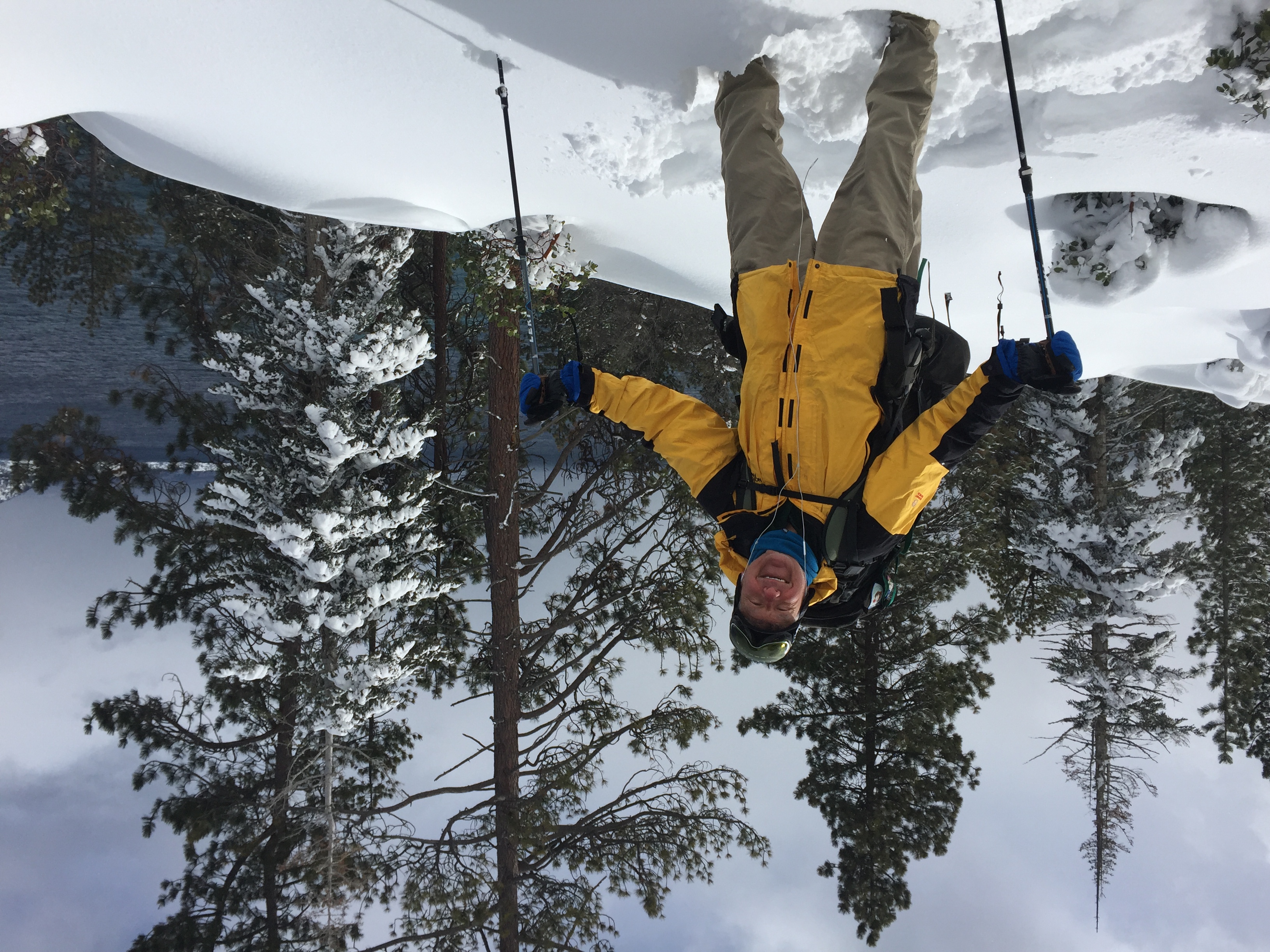 Stocks – Welcome to the Bear Market
*Stocks lost 10% in a month and there is another 10% to go*NASDAQ is down 14%*The Volatility Index peaked at $30, but there are higher higher to come*Biggest degrossing since the pandemic has taken place, cutting back of total positions longs and shorts*Nvidia was the first stock to attract serious institutional buying*Tesla has become a no touch on global boycotts and falling sales*Markets have flipped from FOMO to capital preservation*The average American now has to work seven more years to get his retirement funds back to where they were a month ago*Any 3% rally should invite heavy selling and new lows*Sell first and ask questions later
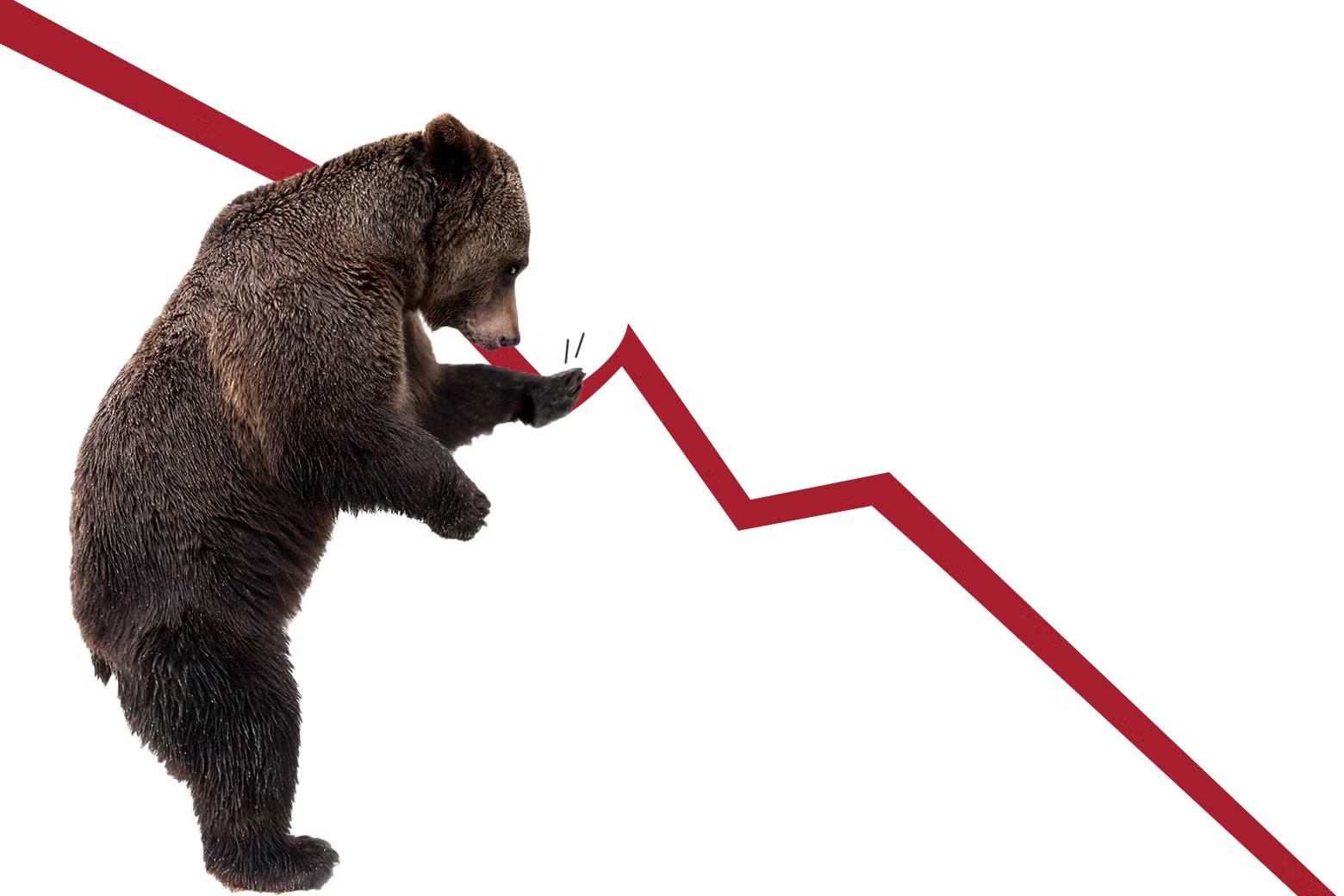 The Ultimate Hedge – Defensive stocks only go down at a slower  rate90 - day US Treasury Bills (Warren Buffet owns $300 billion)
*Government Guaranteed principal*Endless liquidity,trade like water*100% collateral value for margin*Lock in guaranteed income*Can be sold at any time to earnfull interest*Will survive any bear market*Ask your broker how to buy
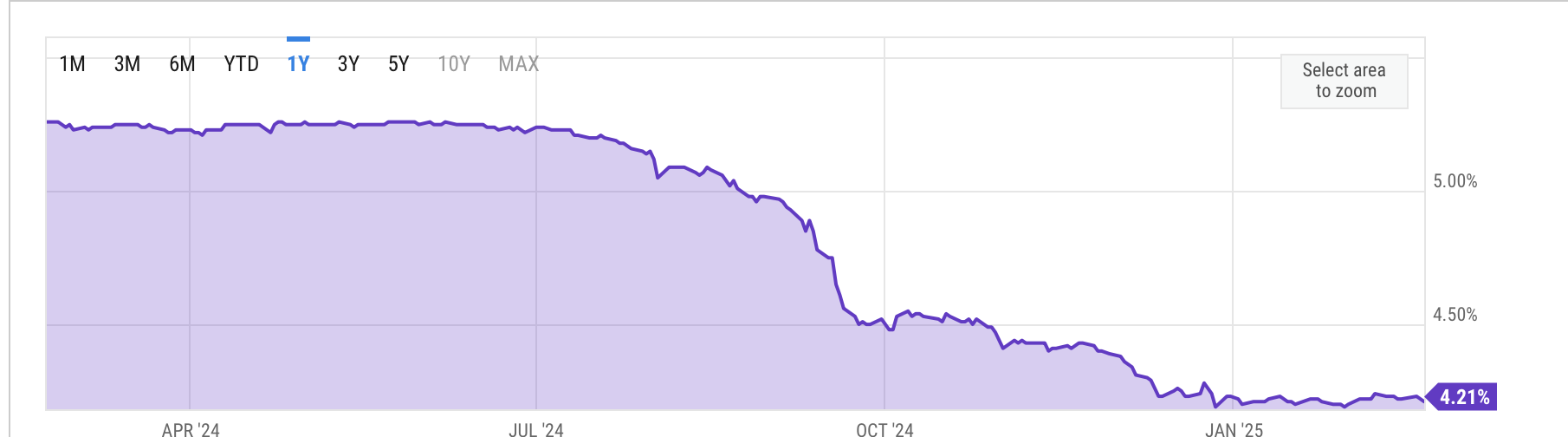 ARE WE TRANSITIONING FROM THE BOTTOM OF THE OLD RANGETOTHE TOP OF A NEW RANGE
The Worst-Case Scenarios
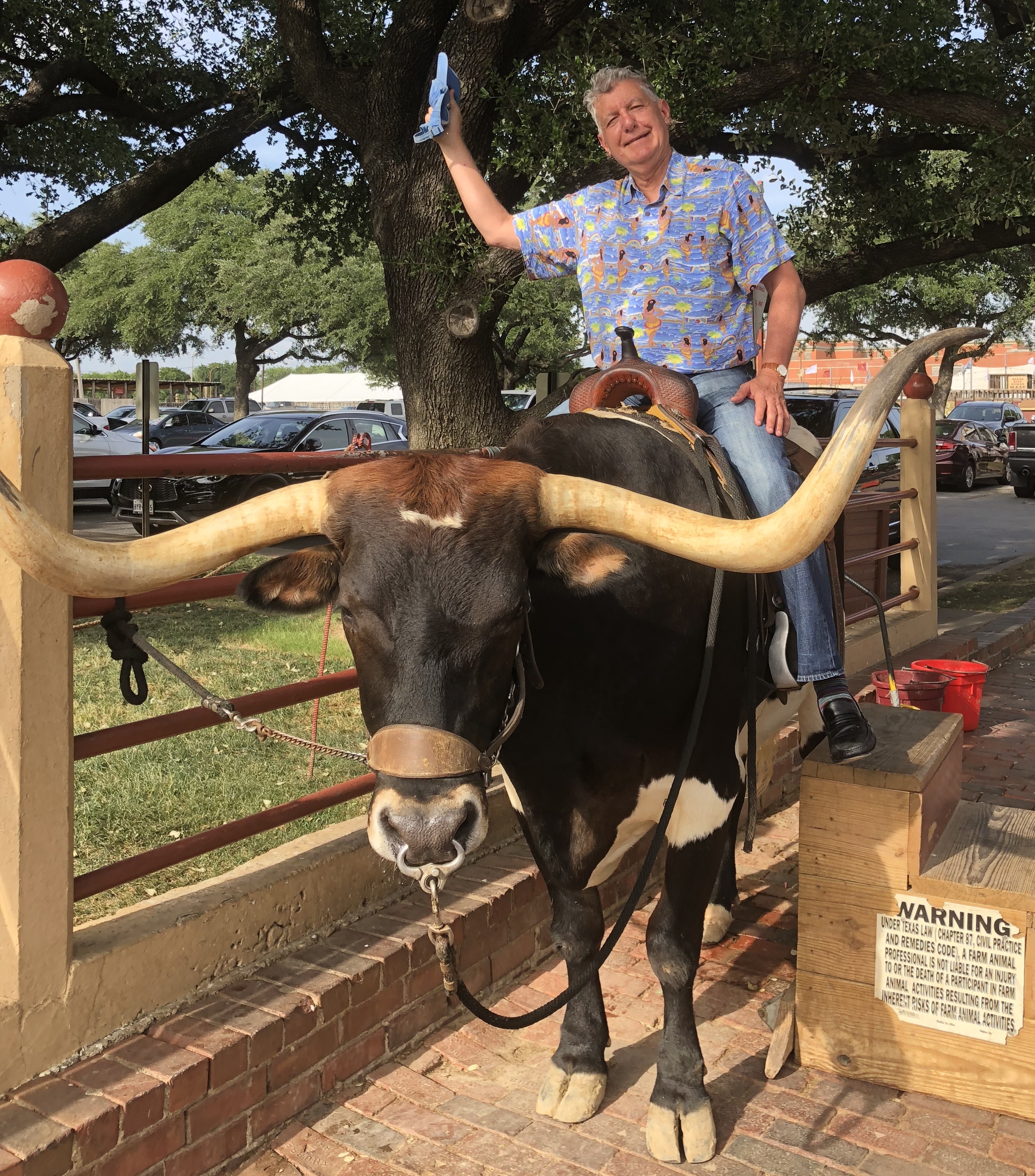 The Bull CaseWe are now in a recession that will probably cost us -6%-7% over 2-3 quarters and then ends with a renewal of a $5 trillion tax cut for 2026(SPY) down 20%-30%, (SPY) multiple drips from 22X to 18X last seen in 2018OrThe Bear CaseNo tax cut means we enter a depressionand lose 25% of GDP over 4 years(SPY) down 60% if (SPY) PE falls from 22X to 9X240% of stock gains since 2009 have been multiple expansion
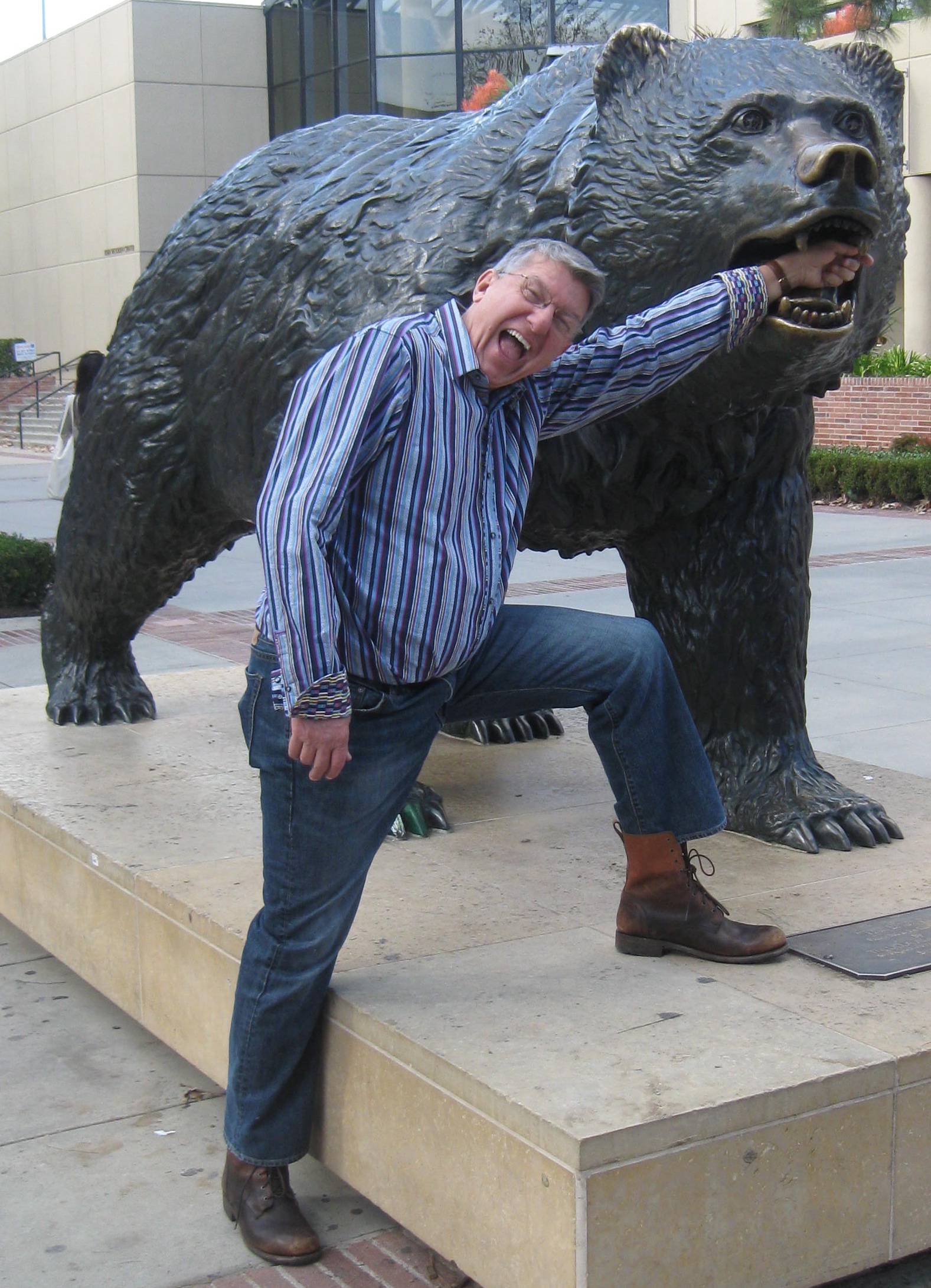 S&P 500 – Downside Targets – down 6% on year
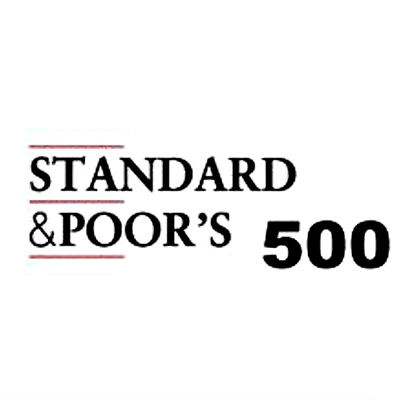 Depression Worst Case$250 -60%PE 9X
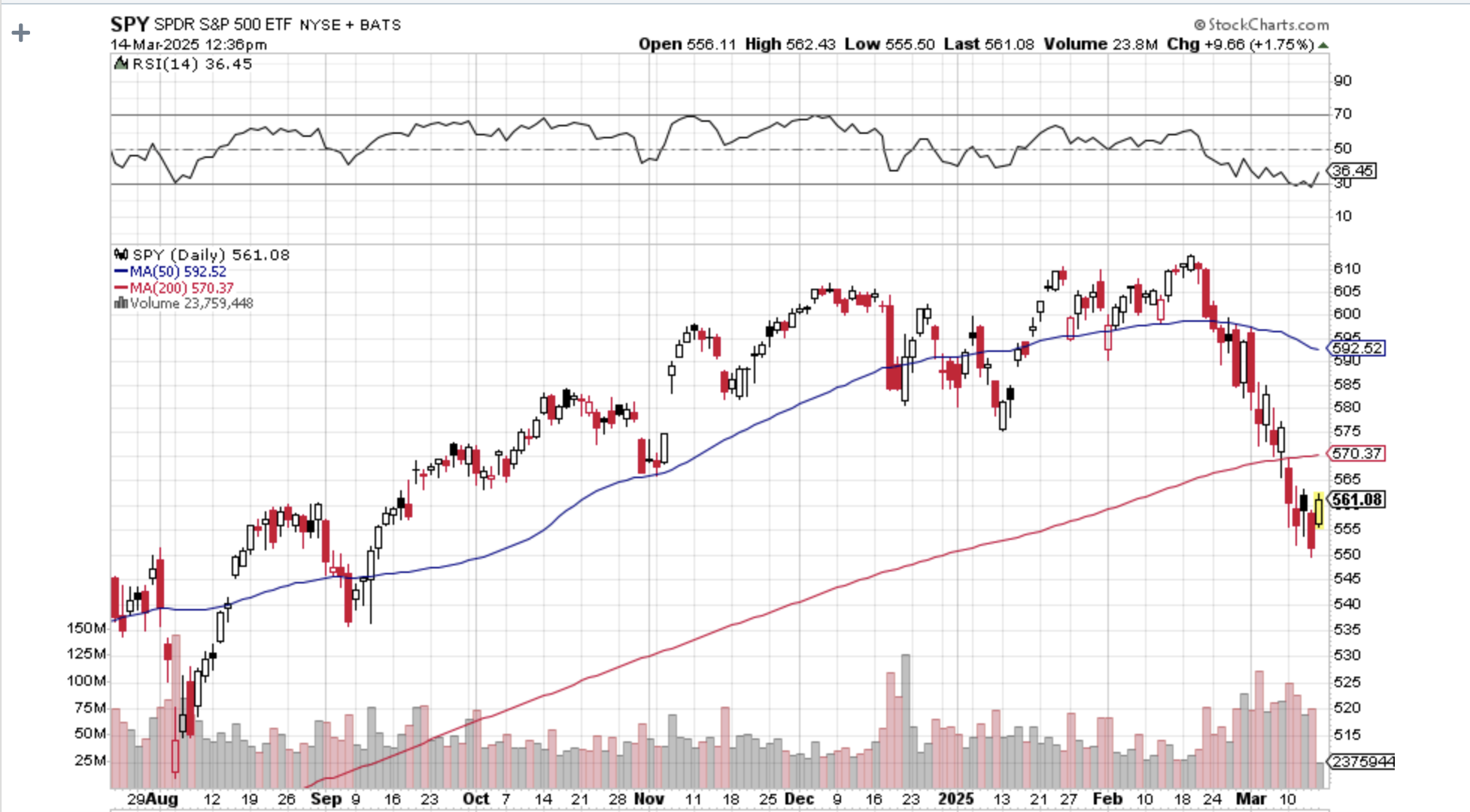 $535-12.7%1st support
$500-18.4%1st support
S&P 500 – Downside Targets- The Worst Worst Case$613 down to $250 – After 1929 it took 25 years to recover the old high
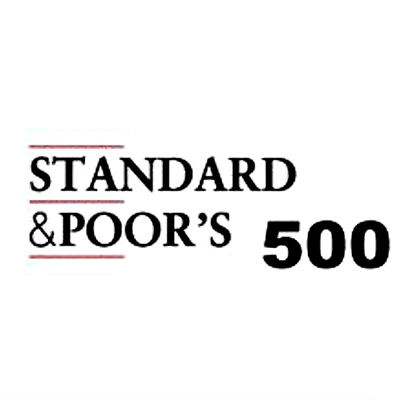 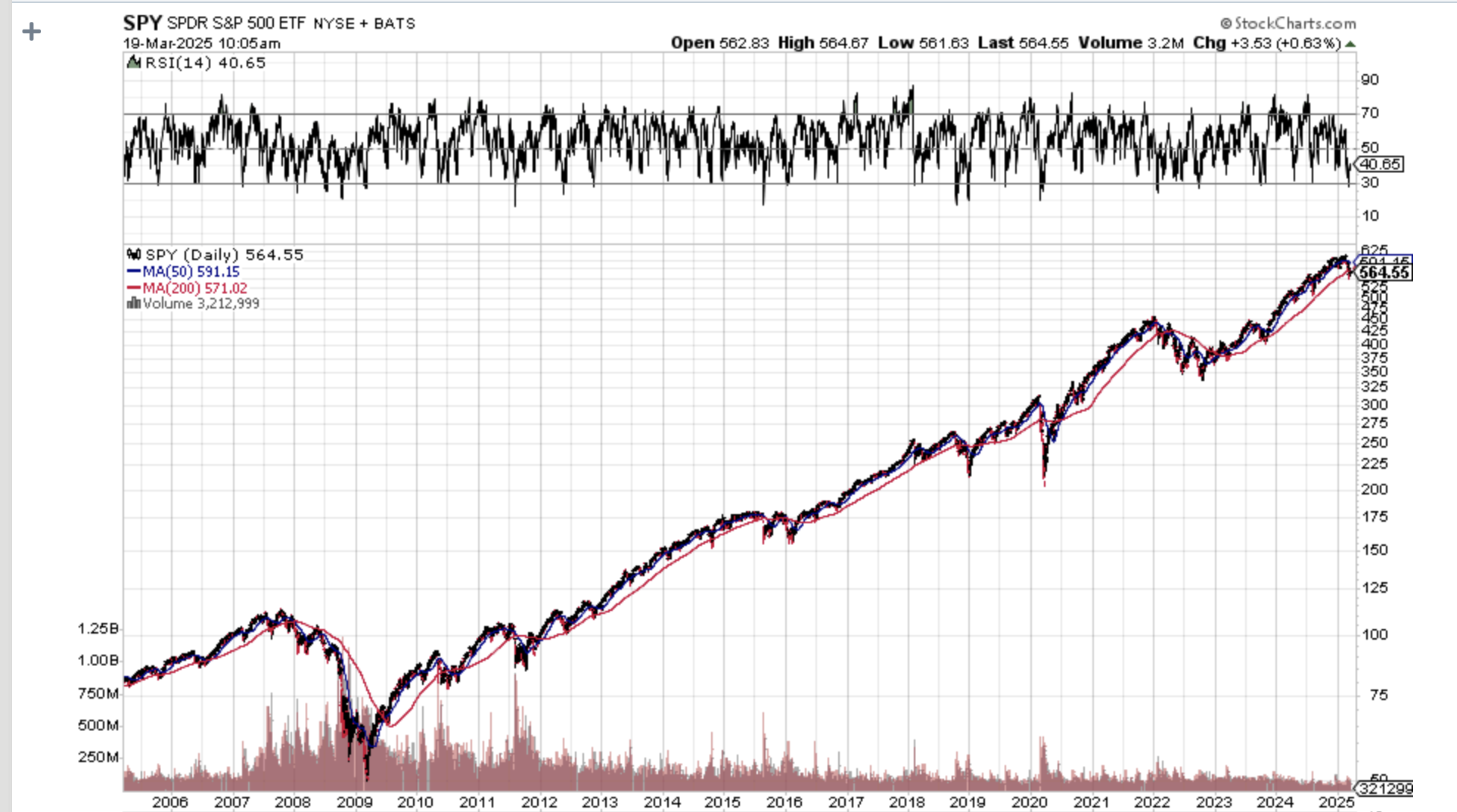 Depression Worst Case$250 -60%PE 9X
ProShares  -2X Short S&P 500 (SDS) - a great 2X hedge for falling long stocksLong 3/$38-$41 call spread – expires in 2 days, long $40-$43 calls prad – expires in 21 daysup 40%
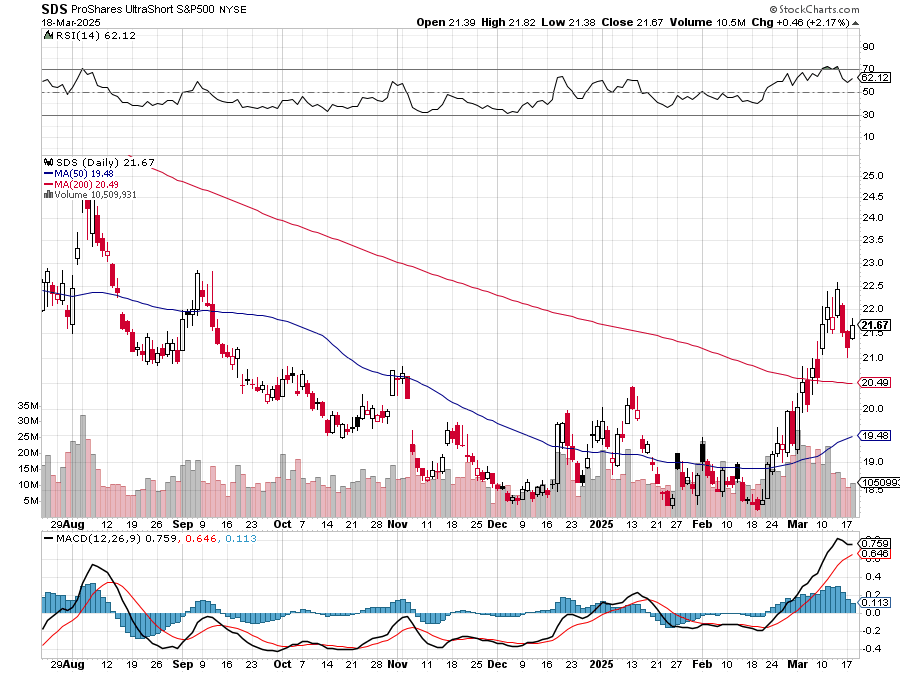 (VIX) – Volatility Index Hits Four Year High at $65, the most since the 2020 pandemic. That implies a 2% move in the S&P 500 (SPX) every day for the next 30 days
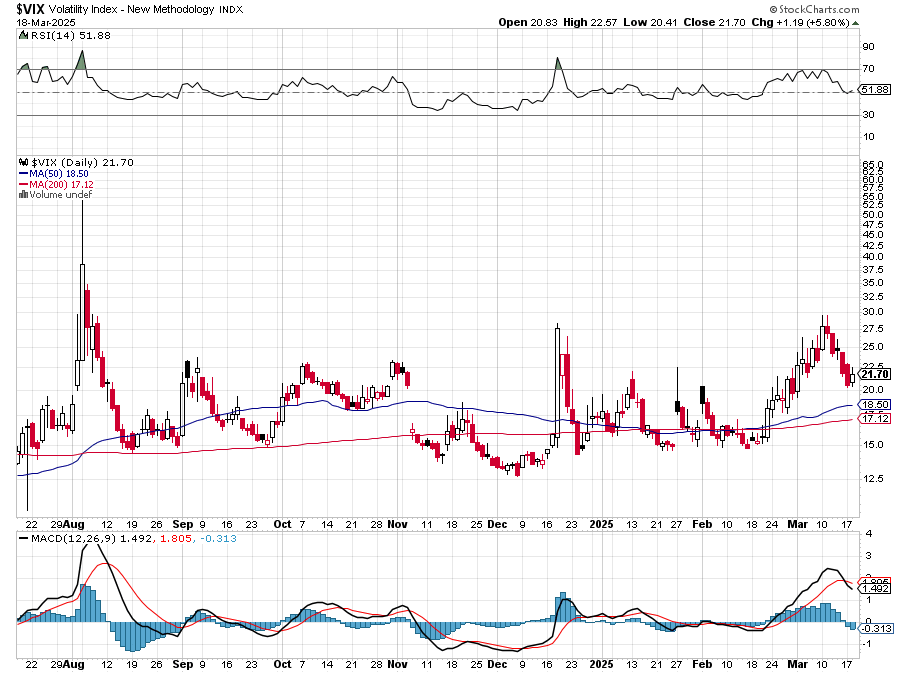 Dow Average ($INDU)-
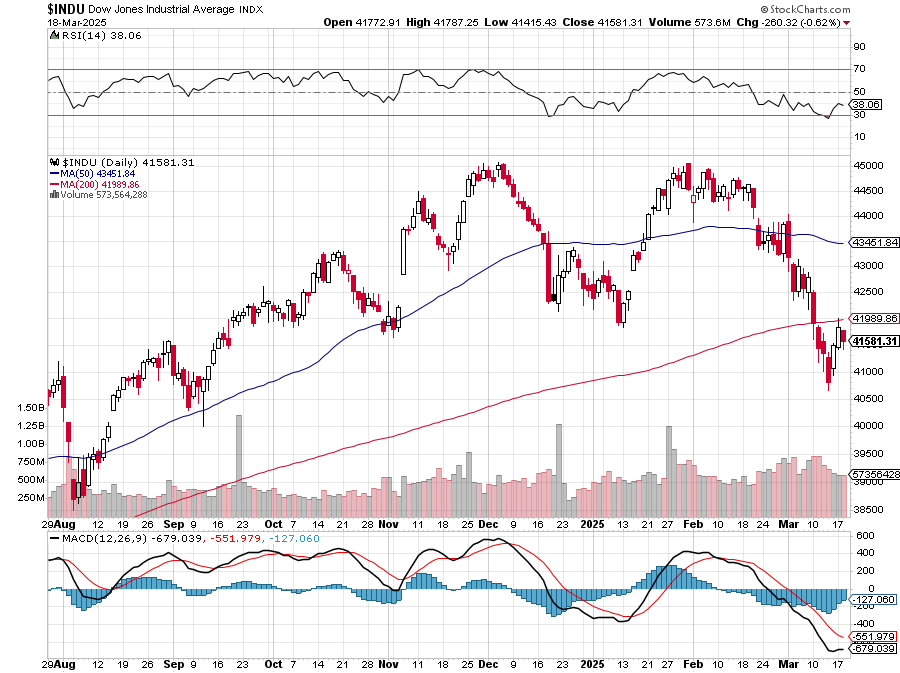 Russell 2000 (IWM)- took profits on Long 10/$137-$142 vertical bull call spreadtook profits on Long 10/$153-$156 vertical bear put spread
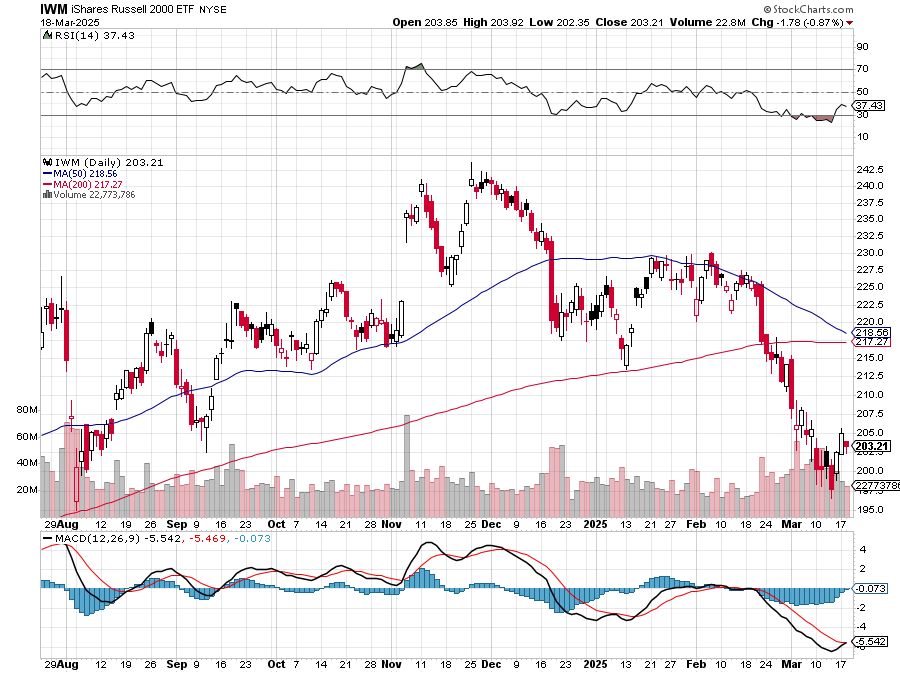 NASDAQ (QQQ) – Down 15%took profits on Long 5/$335-$345 put spreadtook profits on long (QQQ) 1/$290-$300 put spread, took profits on long (QQQ) 4/$330-$335 put spread took profits on long (QQQ) 3/$340-$345 put spread, covered long (QQQ) $325-$330 put spread
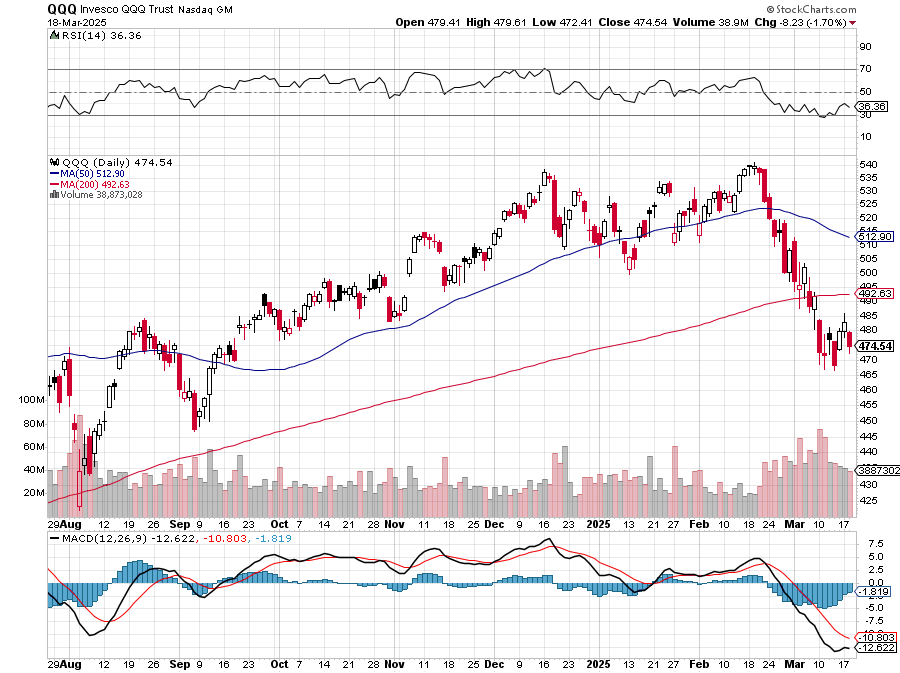 China (FXI) + 36%
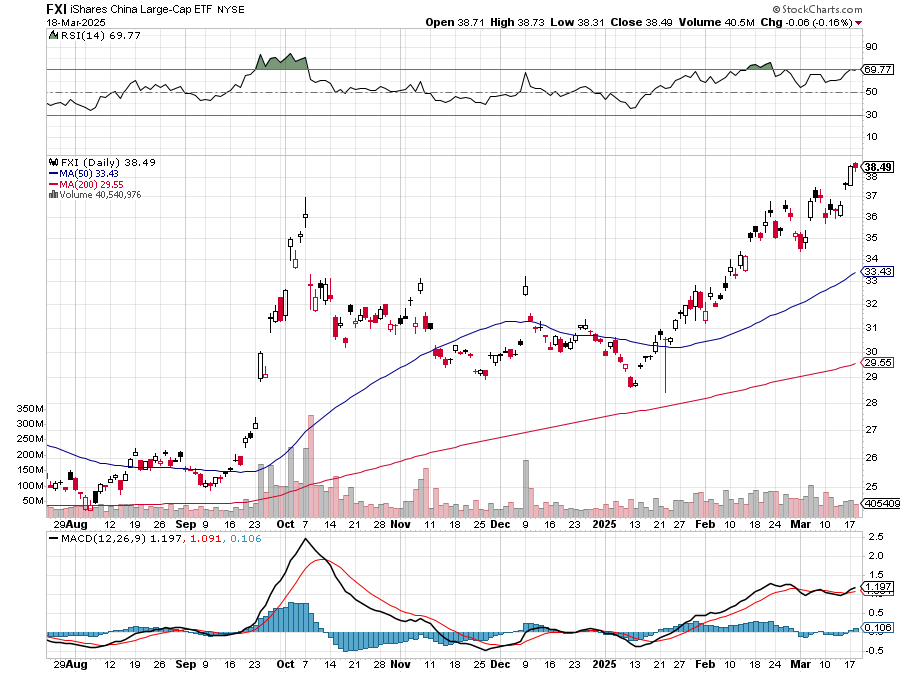 Japan ($NIKK) – down 10%
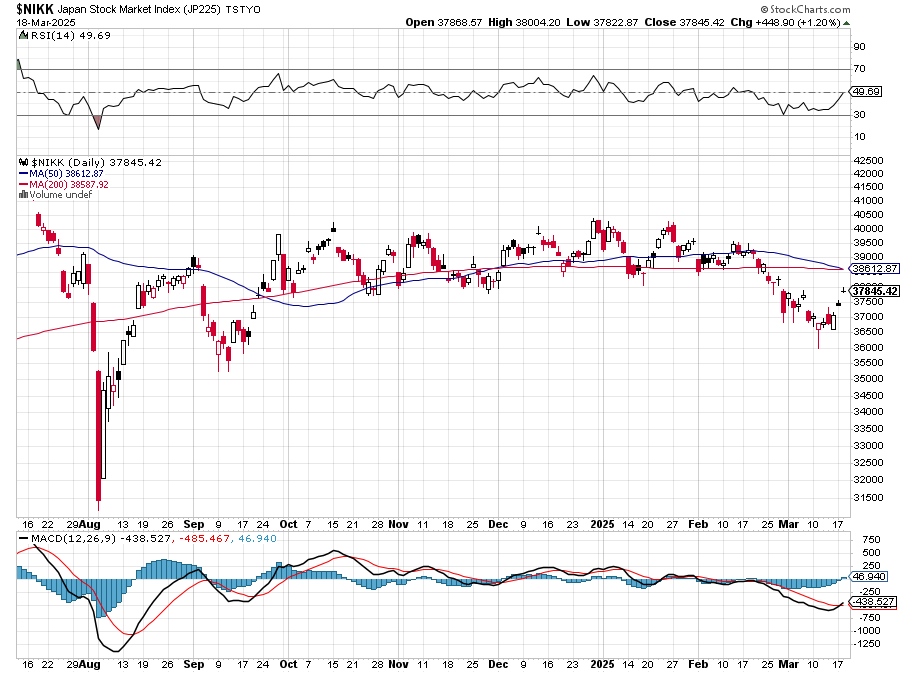 Europe Hedged Equity (HEDJ)- +19%
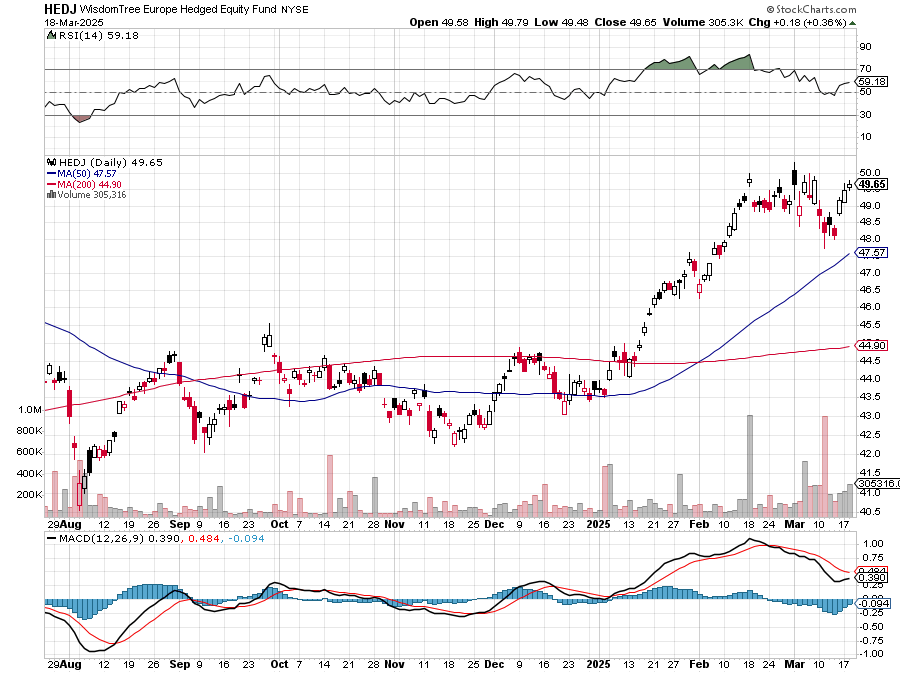 German Dax (DAX)- +30%
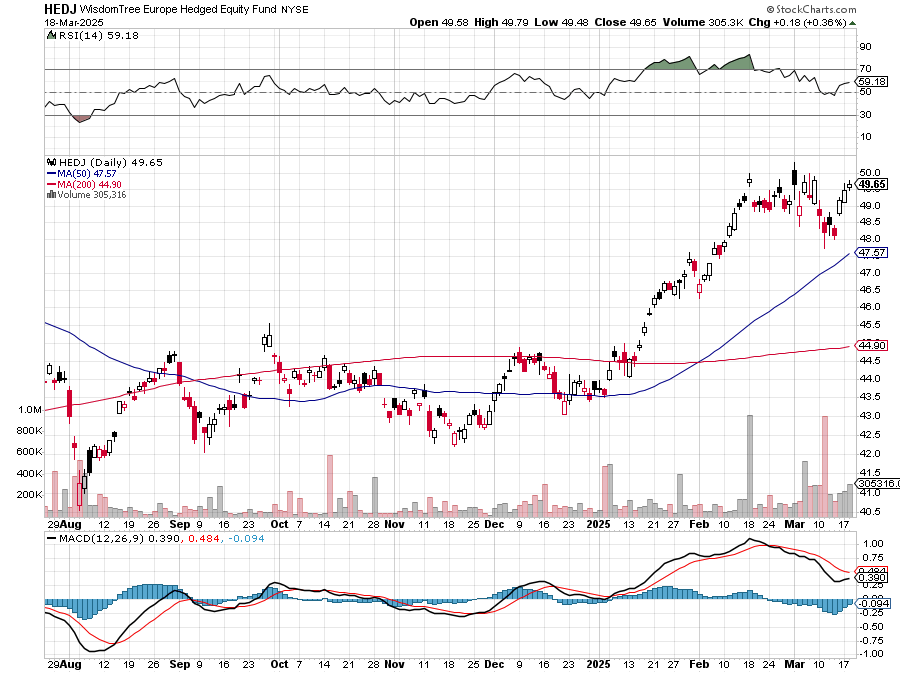 Emerging Markets (EEM) - +8%Weak Dollar, Long Recovery Play
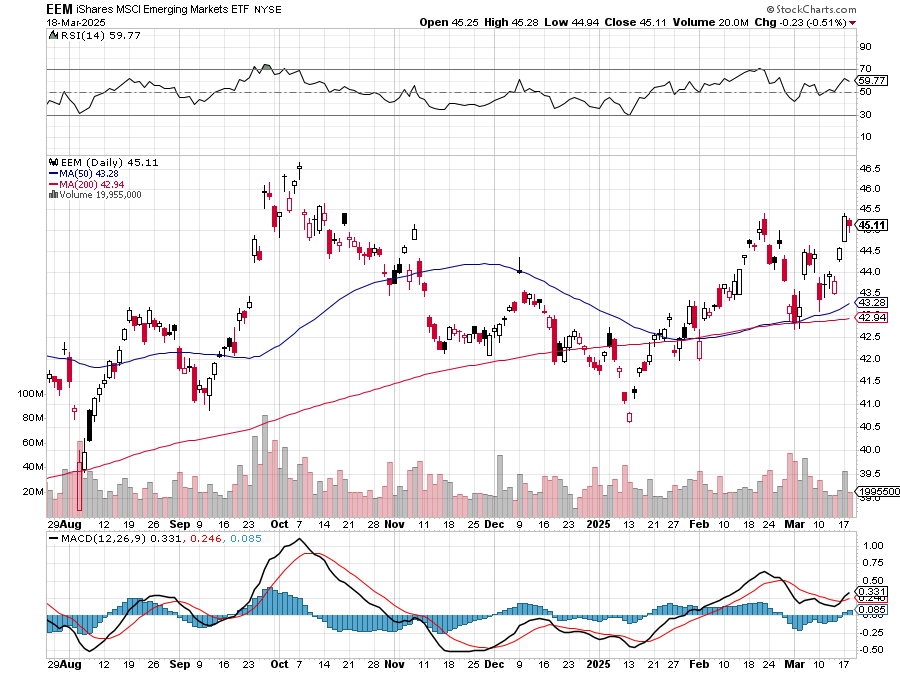 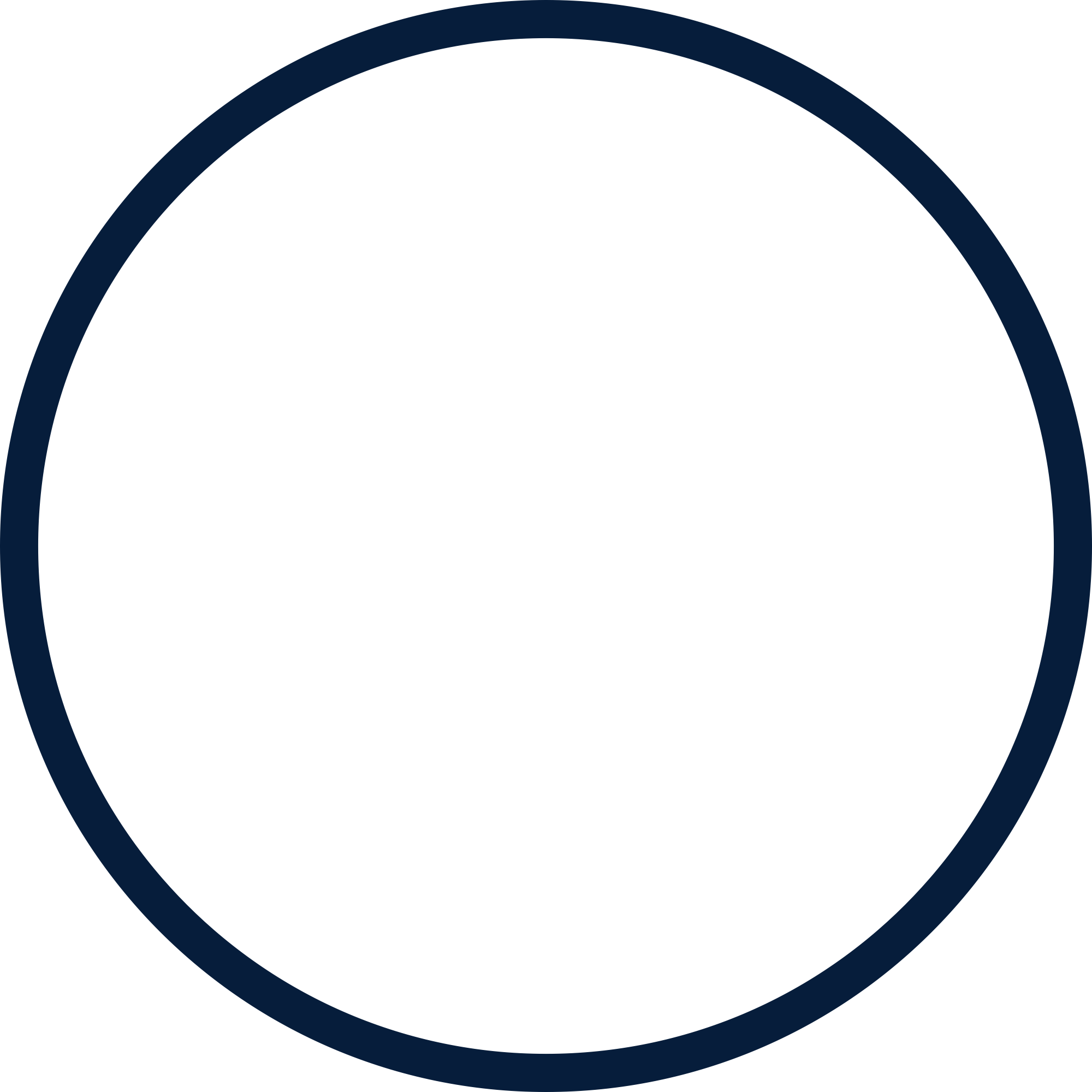 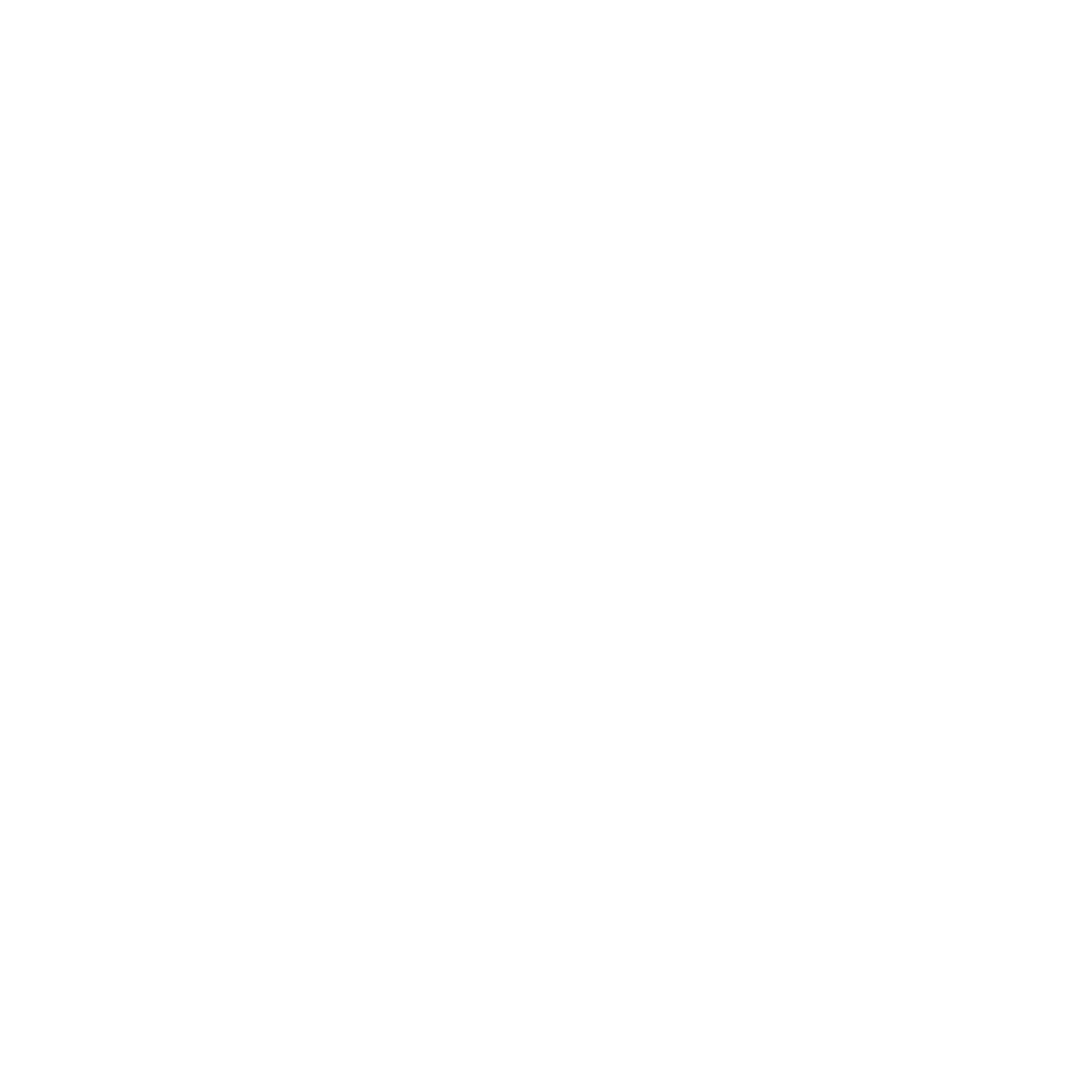 THE MAD HEDGE FUND TRADER
The Barbell Portfolio
*75% Big Tech – 2% of US workforce, 25% of market cap and   25% of US earnings25% Domestic Recovery, including:Railroads, airlines, cruise lines,Couriers, steel companiesBanks, commoditiesConstructionCredit Card CompaniesHotels, casinosOnline Ticket Sales
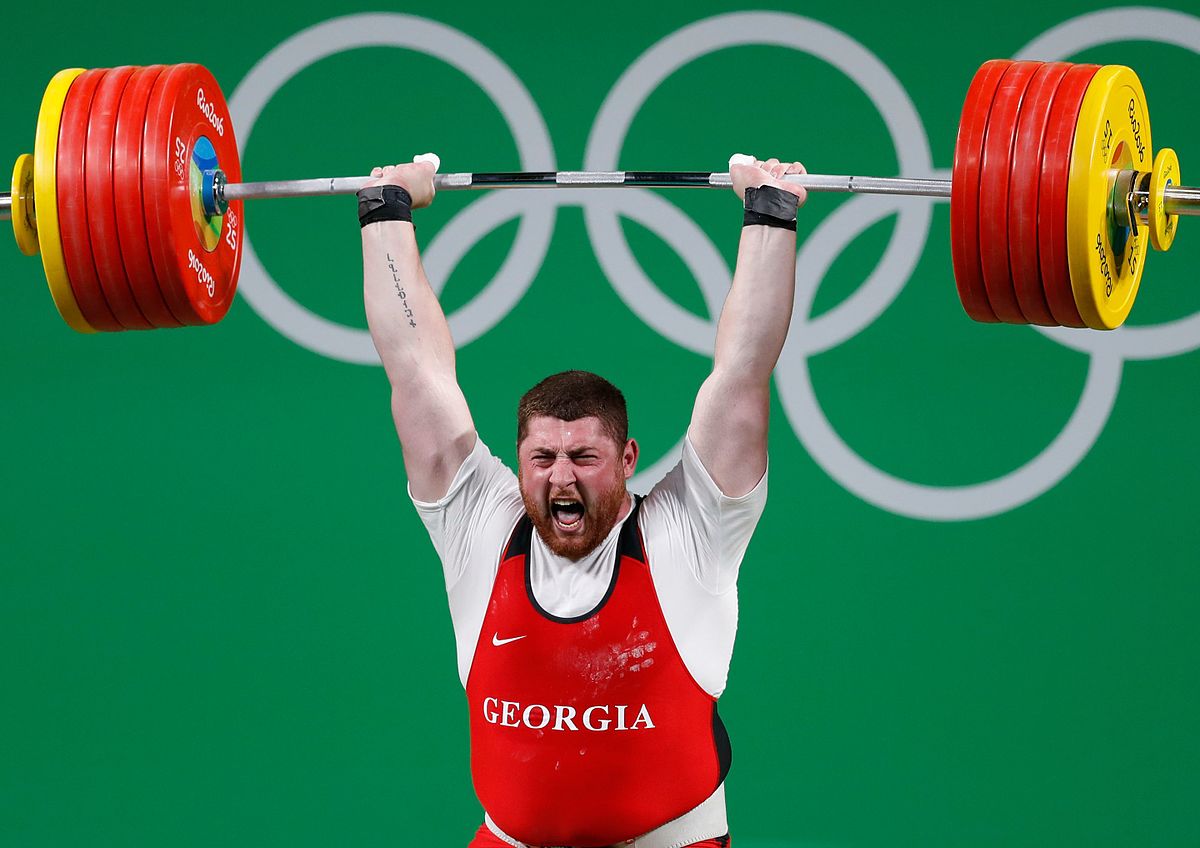 NVIDIA (NVDA) – Blackwell Chips @ $70,000 eachNvidia Tanks Again, as the incoming government plans new China export restrictions on the company long 3/$88-$90 call spread - expires in 2 trading days, long 4/$140-$145 puts spread -  expires in 21 trading days  took profits on Long 2/$90-$95 call spread, took profits on Long 12/$117-$120 call spread
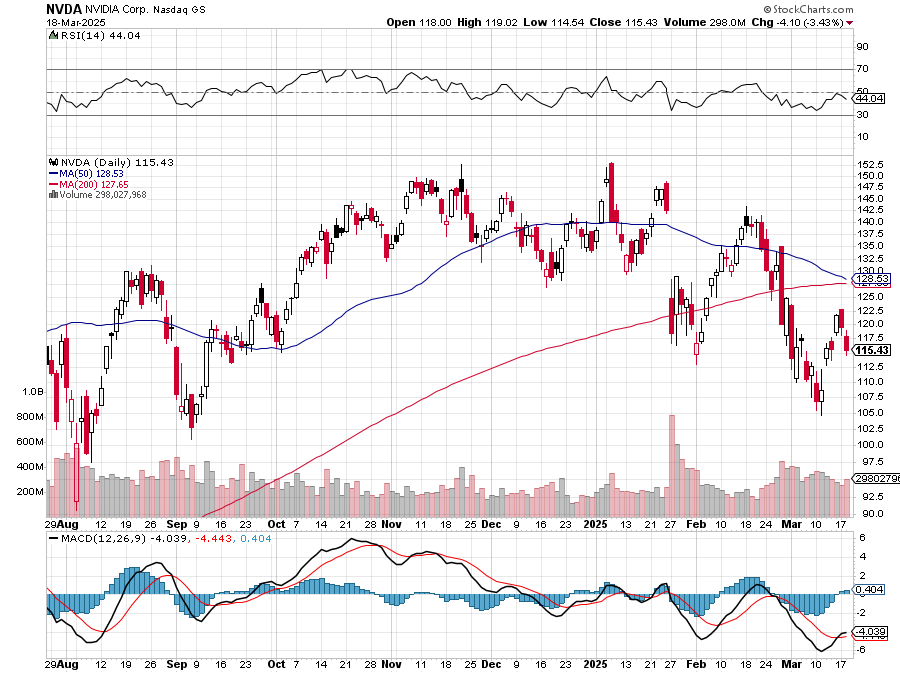 Microsoft (MSFT)-Microsoft Bombs, Microsoft Blows Up on Cloud Guidance took profits on long 5/$430-$440 put spreadTook profits on long 2/$330-$340 call spread, took profits on long 12/$320-$330 call spreadtook profits on long  9/$235-$245 call spread, took profits on long 7/$220-$210 call spread,
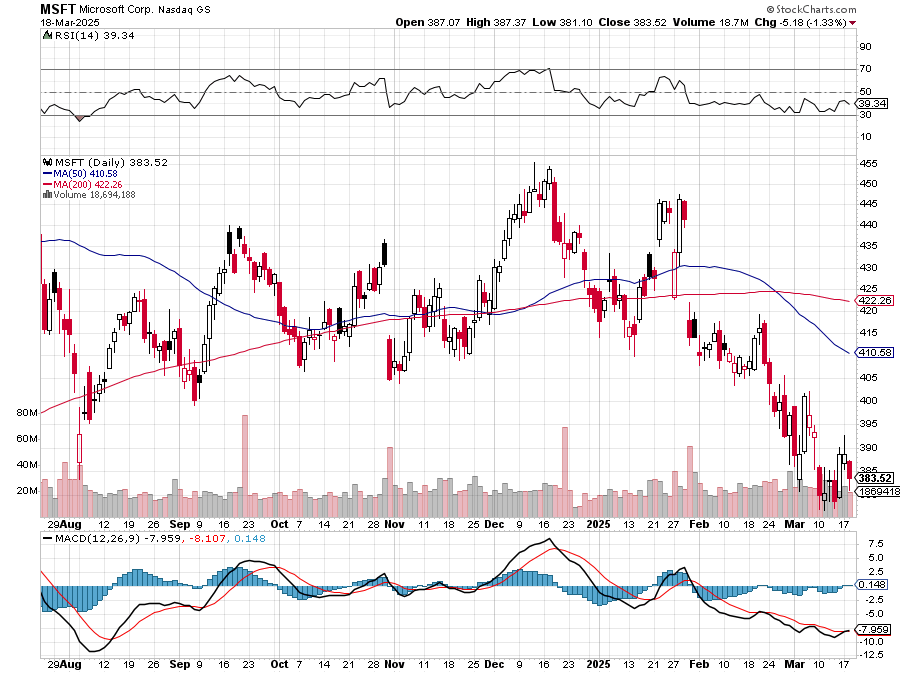 Meta (META)Meta Beats, on improving ad sales, a preeminent AI user took profits on Long 8/$420-$430 call spread took profits on Long 5/$360-$370 vertical bull call spread, took profits on Long 9/$290-$300 vertical bear put spread, stopped out of Long 9/$190-$200 vertical bear put spread
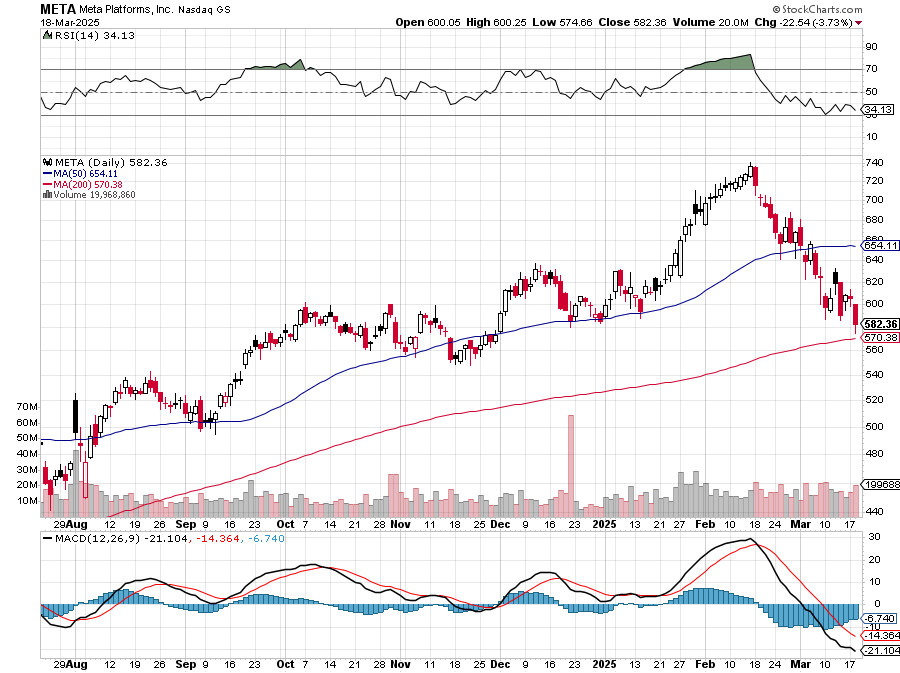 Apple (AAPL)AI Delayedtook profits on Long 5/$225-$235 vertical bear put spread, took profits on Long 8/$160-$170 call spread took profits on Long 6/$200-$210 bear put spread,
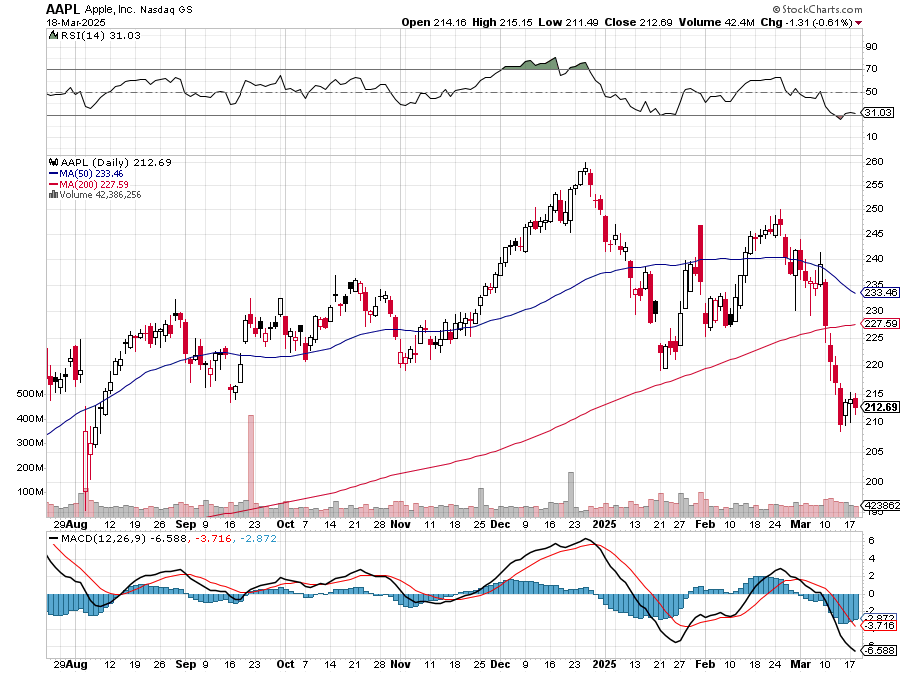 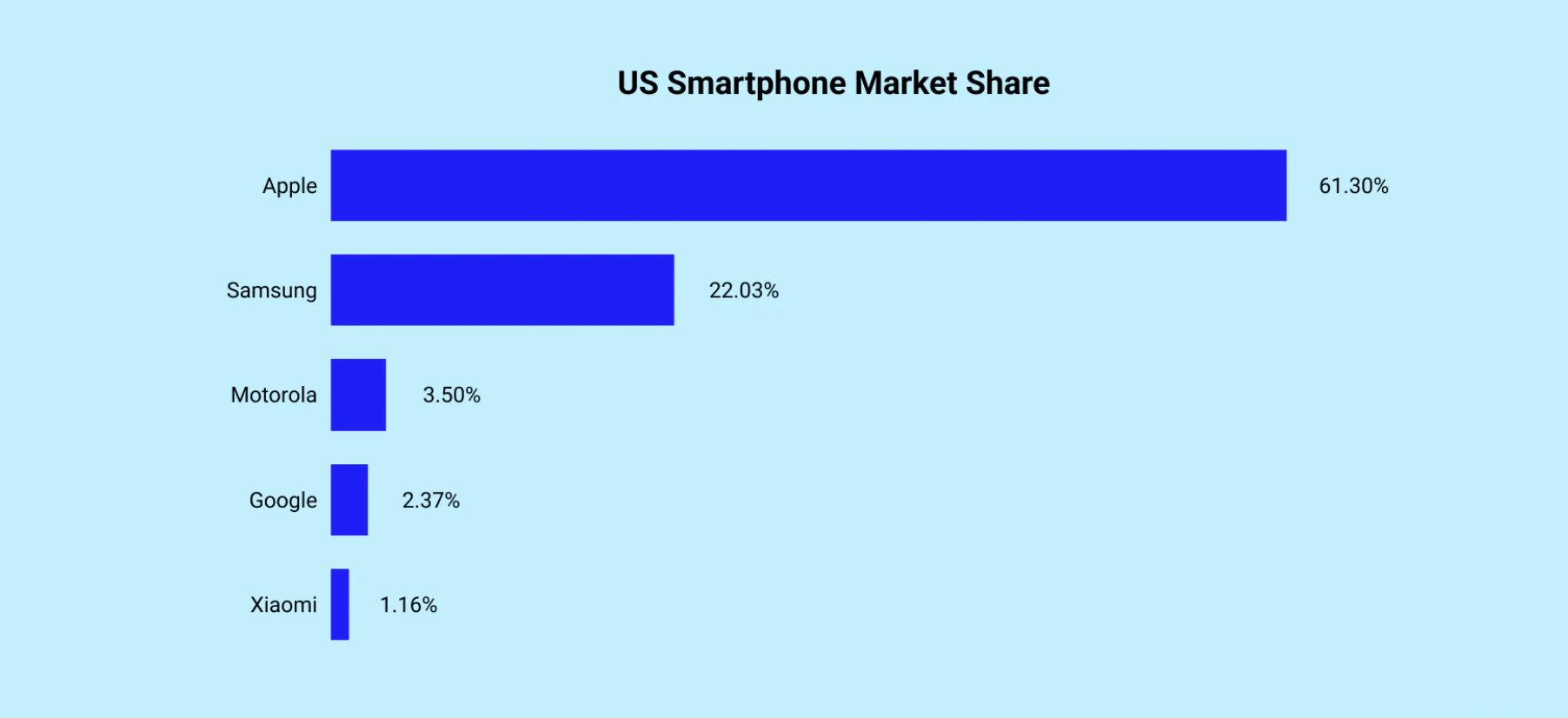 Alphabet (GOOGL) – Breakup TargetTrump Administration to Pursue Alphabet Breakuptook profits on long 12/$110-$120 call spread took profits on long 12/$1,200-$1,230 bull call spread, took profits on long 9/$1,030-$1,080 vertical bull call spread
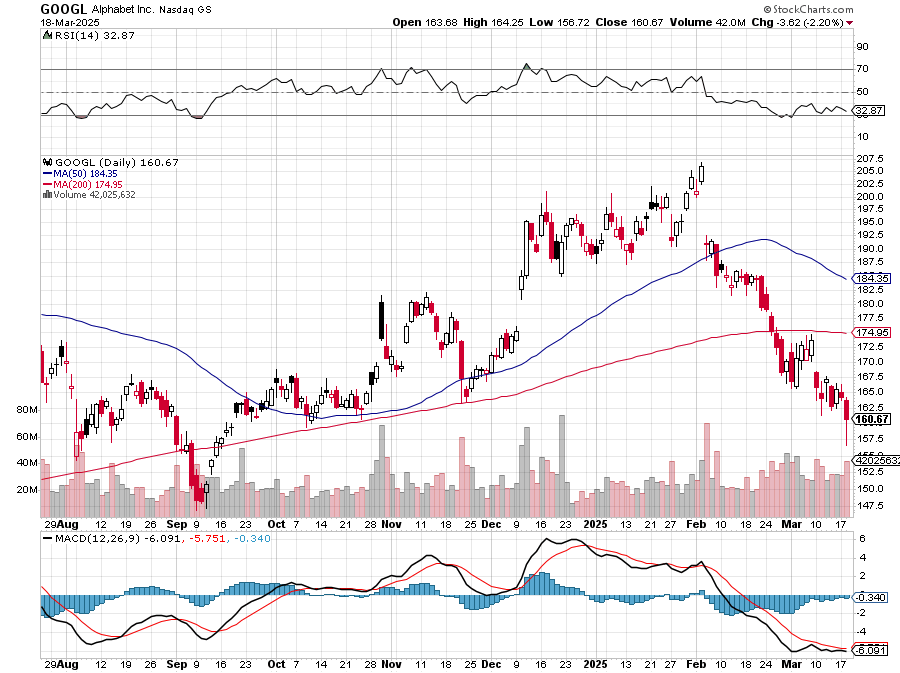 Amazon (AMZN) – Antirust Targettook profits on long 3/$155-$160 bull call spread , took profits on long 2/$130-$135 bull call spread
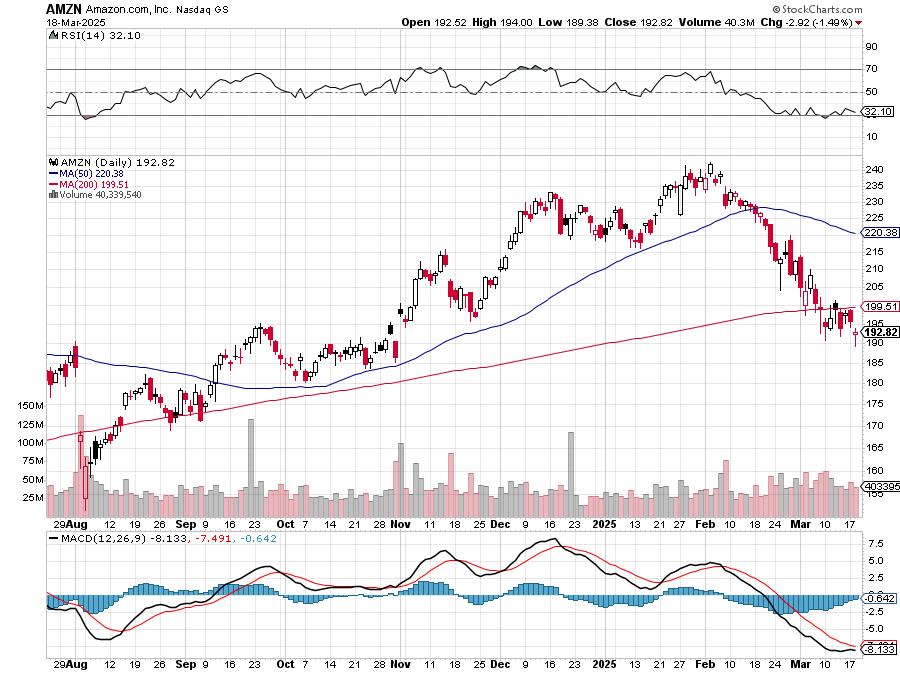 Tesla (TSLA) – Global Brand DestroyedEuropean Boycott is Hurting - will miss 2025 sales target by a large marginlong $310-$320 put spread, took profits on long 3/$350-$360 put spread, stopped out of 3/$210-$220 call spread,  profits on long 2/$300-$310 call spread, took profits on long 2/$300-$310 call spread,  2/$540-$550 put spread 7 days to expiration took profits on long 1/$330-$340 call spread, took profited on long 12/$270-$275 call spread
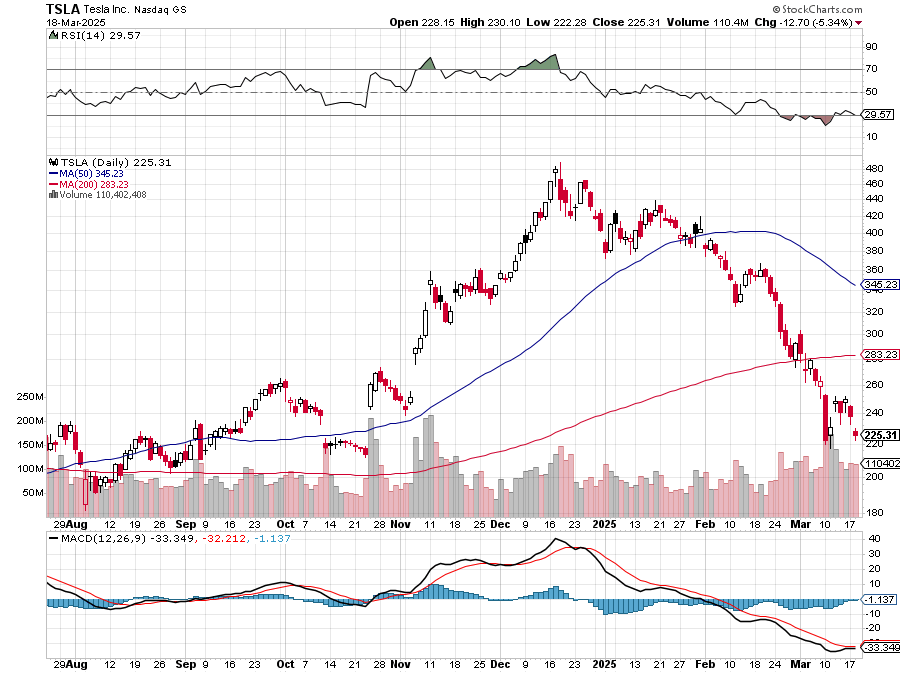 Netflix (NFLX) – Netflix Earnings Rocket, on the back of 19 million new subscriber
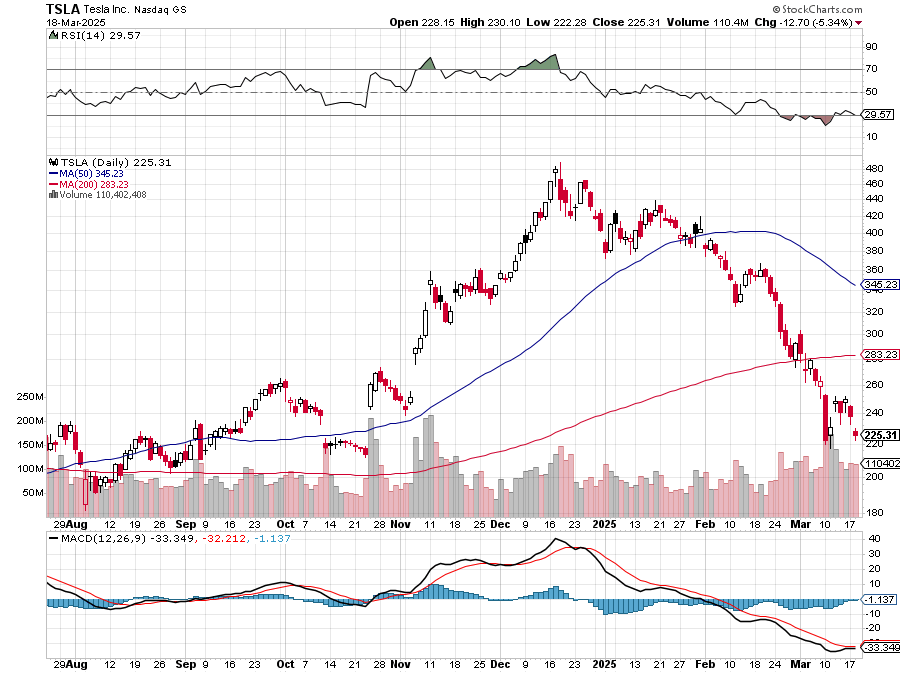 Palo Alto Networks (PANW)- Hacking never goes out of fashionPalo Alto Announced\s 2:1 Splittook profits on long 2/$260-$270 call spread, took profits on long 10/$130-$140 call spread
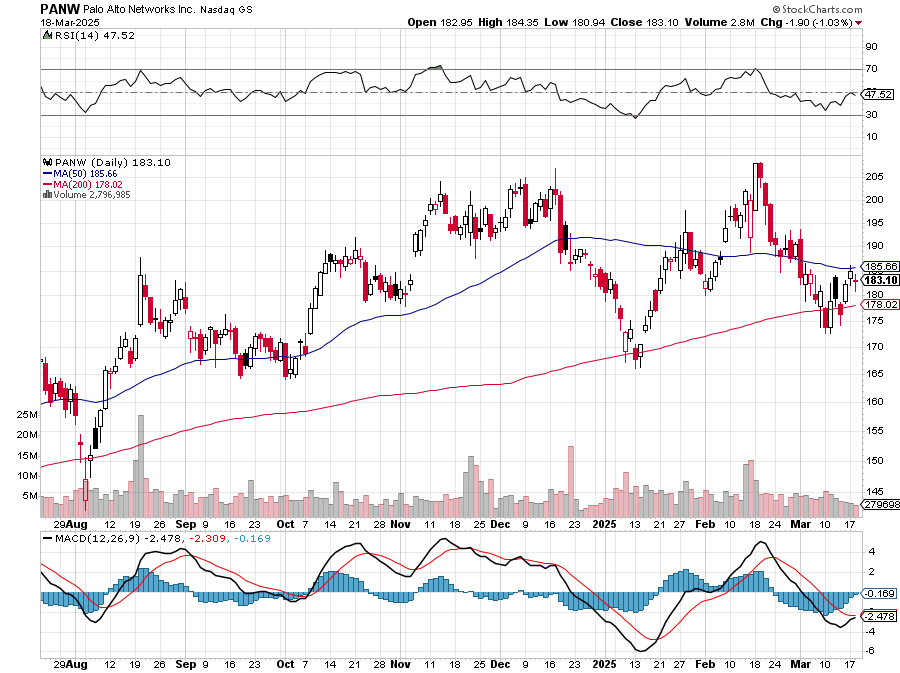 Advanced Micro Devices (AMD)- Recession fearsprogramable logic devicestook profits on long 2/$75-$80 call spread
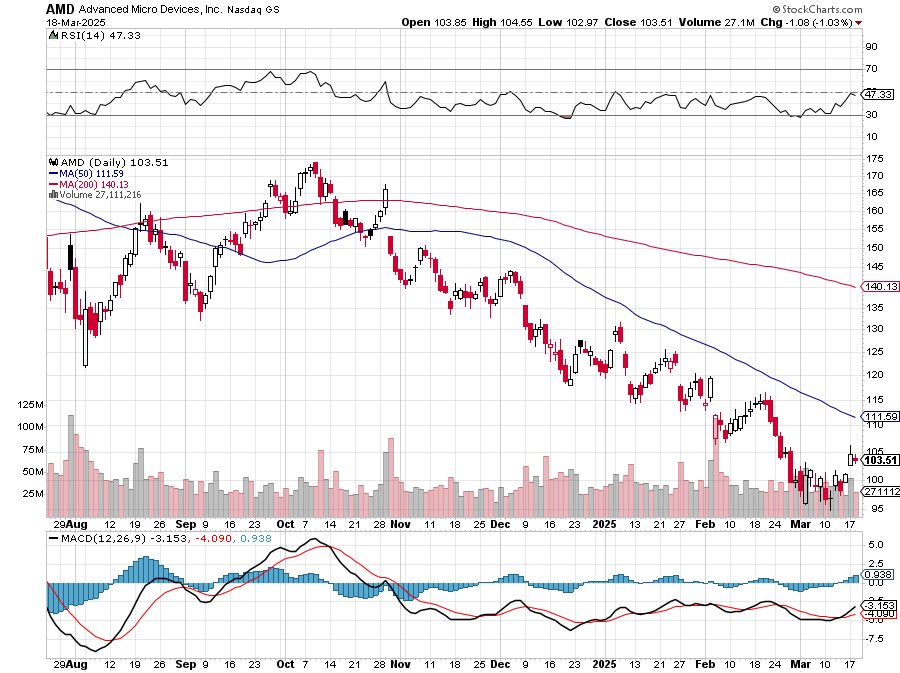 Salesforce (CRM)- Massive Online Migrationtook profits on long 12/$185-$195 call spread, took profits on long 9/$125-$130 vertical bull call spreadtook profits on long 8/$125-$130 vertical bull call spread
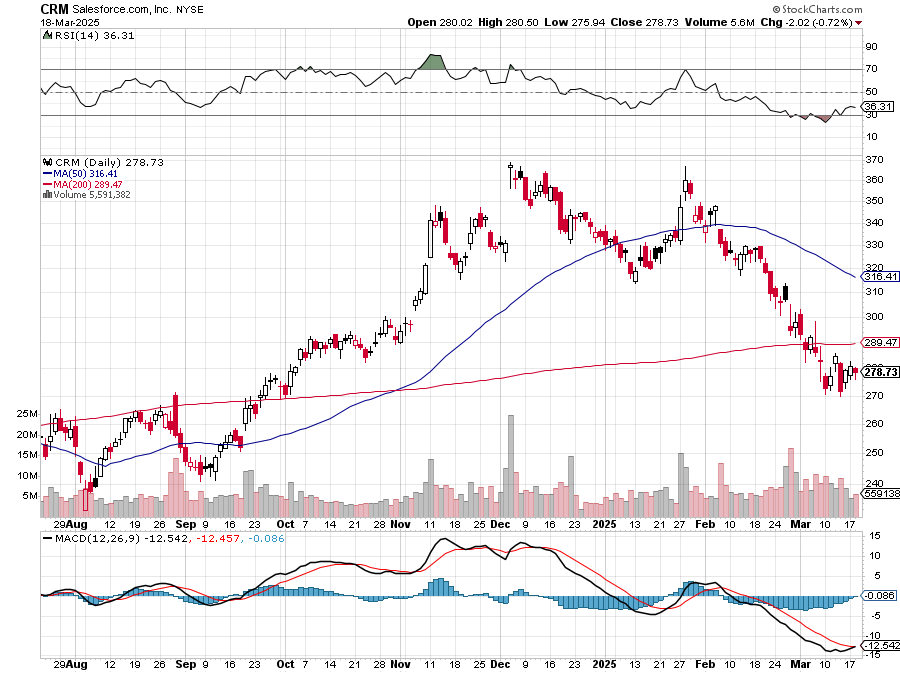 Adobe (ADBE)- Cloud playThe Quality Non-China tech play
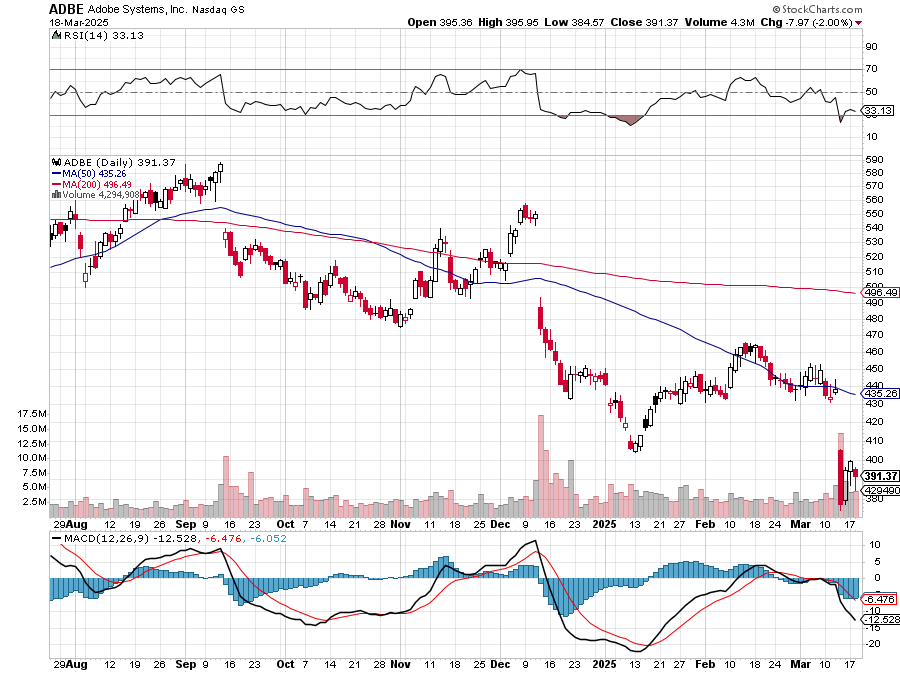 Snowflake (SNOW)- Blockbuster AI Earningsstopped out of long 4/$150-$255 call spread, took profits on long 12/$135-$140 call spread
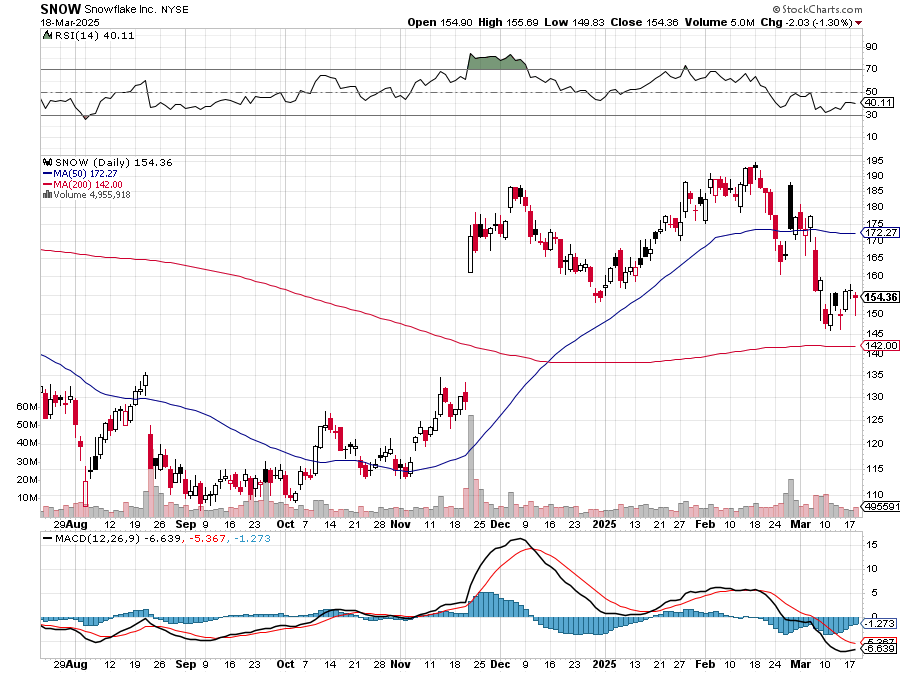 ProShares Ultra Technology ETF (ROM) – 2X Long Technology ETFtook profits on long 10/$62-65 call spread
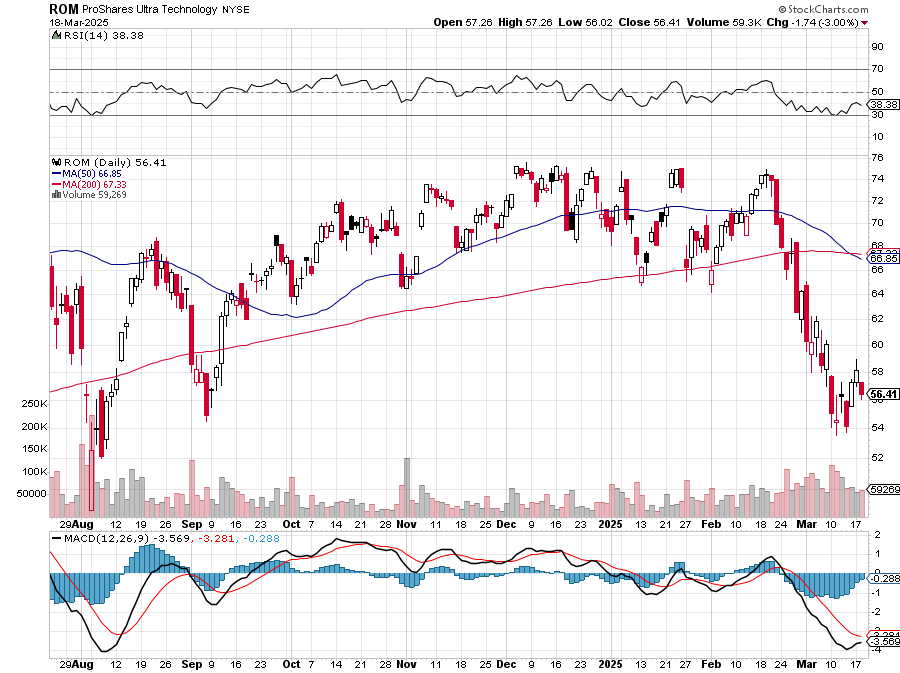 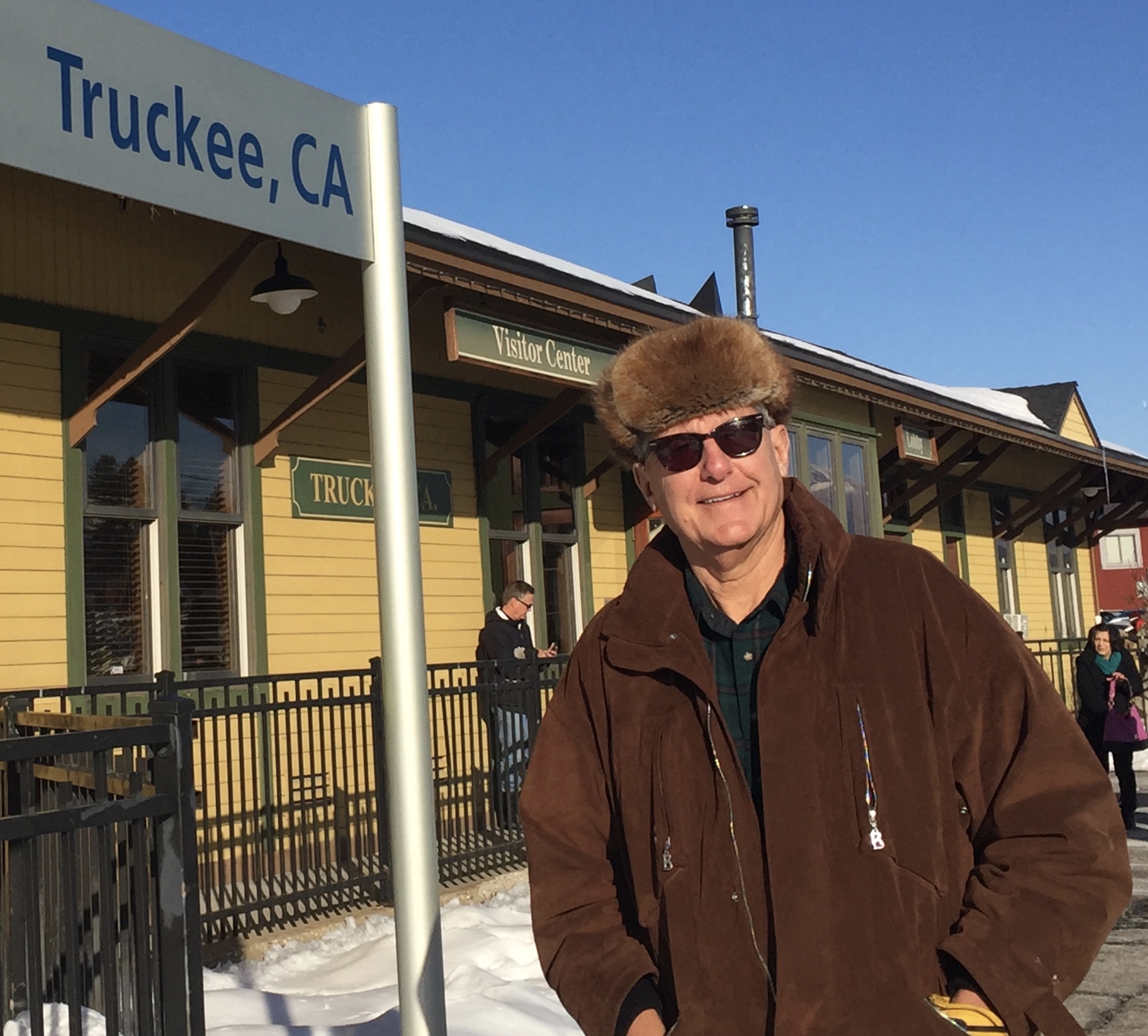 The Second Half of the Barbell
*Bets on a domestic recovery in 2022 Q4*Upside potential in 2024 far greater than tech*Some of these have not moved for 5 or 10 years*Focuses on economically sensitive cyclical industries*Makes a great counterweight to high-growth technology*We could spend all of next ten years rotatingbetween the two groups
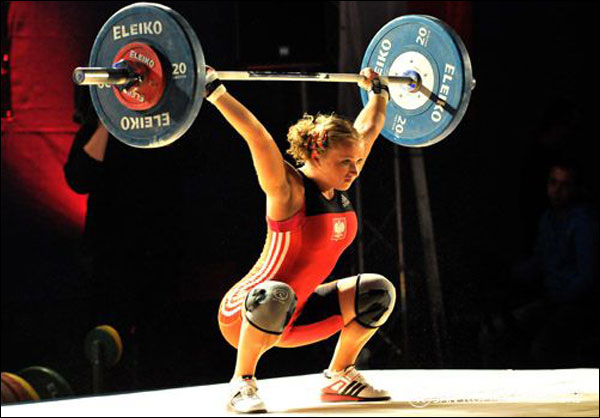 Goldman Sachs (GS) – Goldman Sachs Beats, with Revenues of $12.73 billion vs. $12.46 billion estimatestopped out of 3/$380-$390 call spread, profits on long 12/$330-$350 call spread,  took profits on long 11/$330-$350 call spread
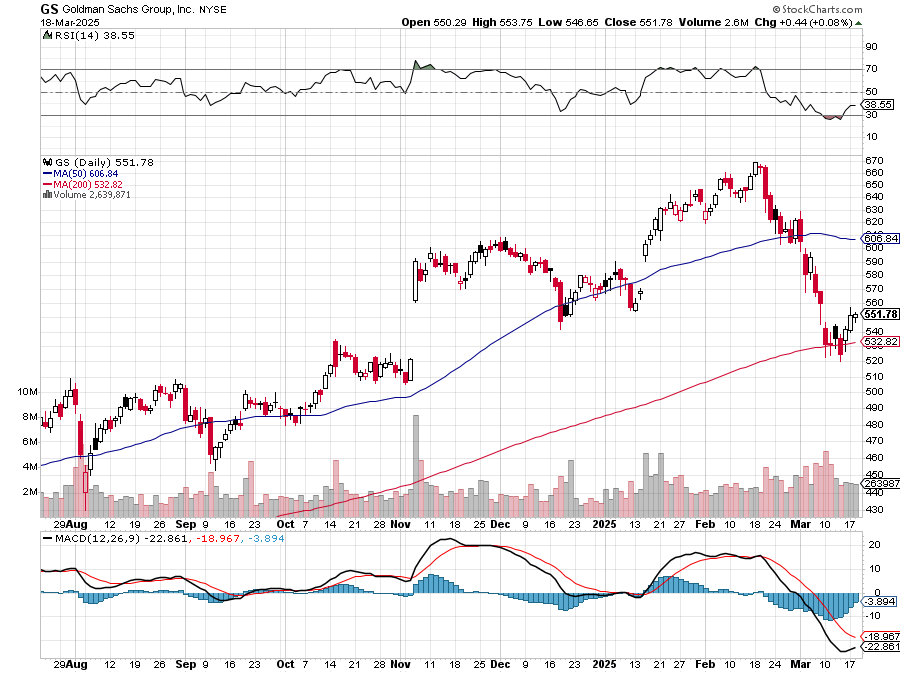 Morgan Stanley (MS) Morgan Stanley Doubles Profits took profits on long $12/210-$220 call spread,Took profits on long $195-$205 call spread, took profits on long 4/$65-$70 call spread
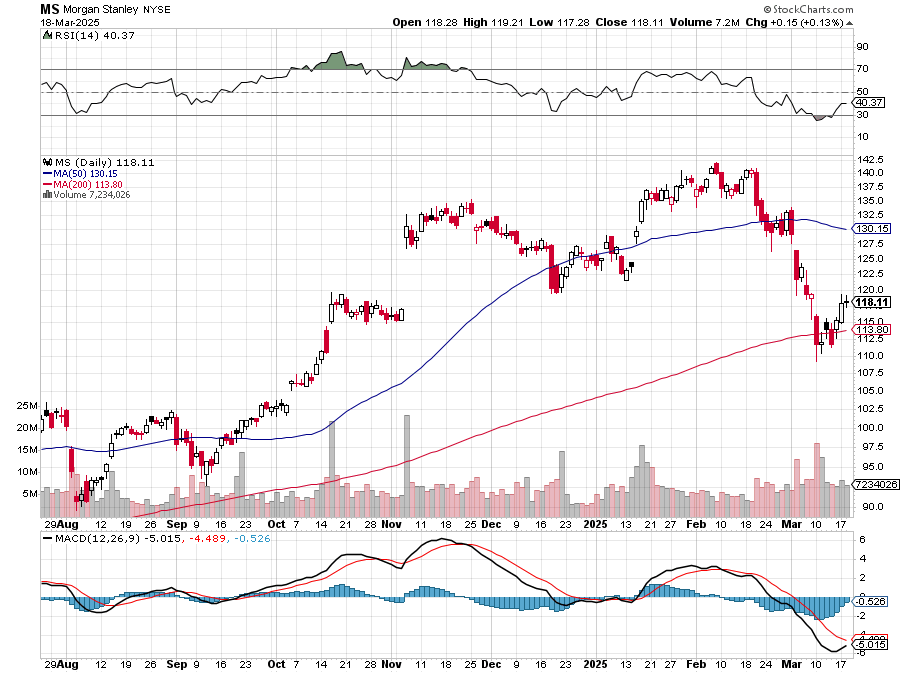 JP Morgan Chase (JPM) – Jamie Diamond Sells 30% of JP Morgan Stock stopped out of 3/$235-$245 calls spread, profits on long 12/$210-$220 call spread, took profits on long 11/$195-$205 call spread, took profits on 4/$215-225 put spread, took profits on long 4/$105-$115 call spread
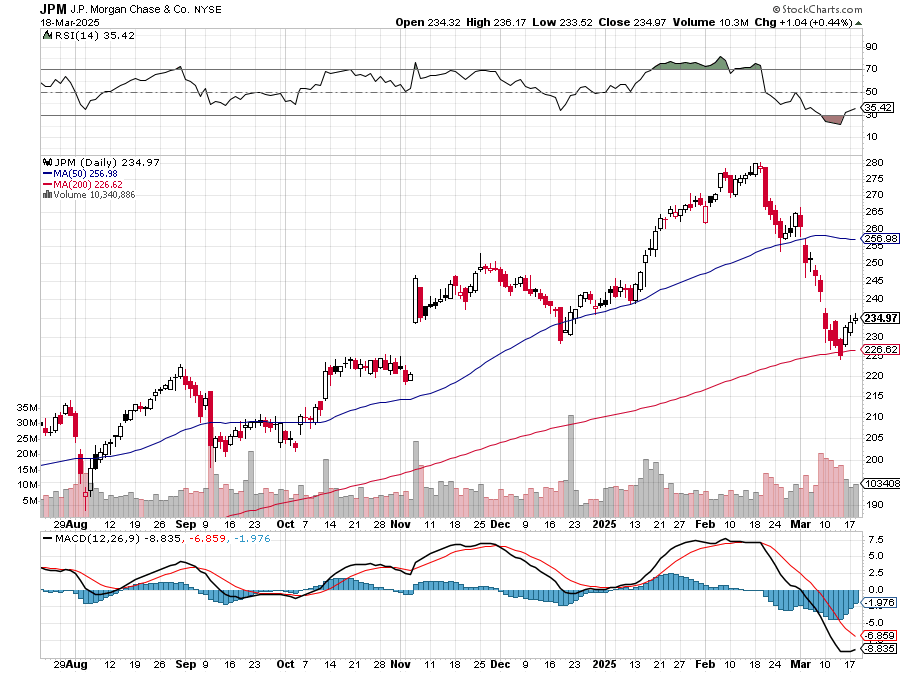 Bank of America (BAC) – Deregulation playtook profits on long long 12/$41-$44 call spread, took profits on long 4/$20-$23 call spread
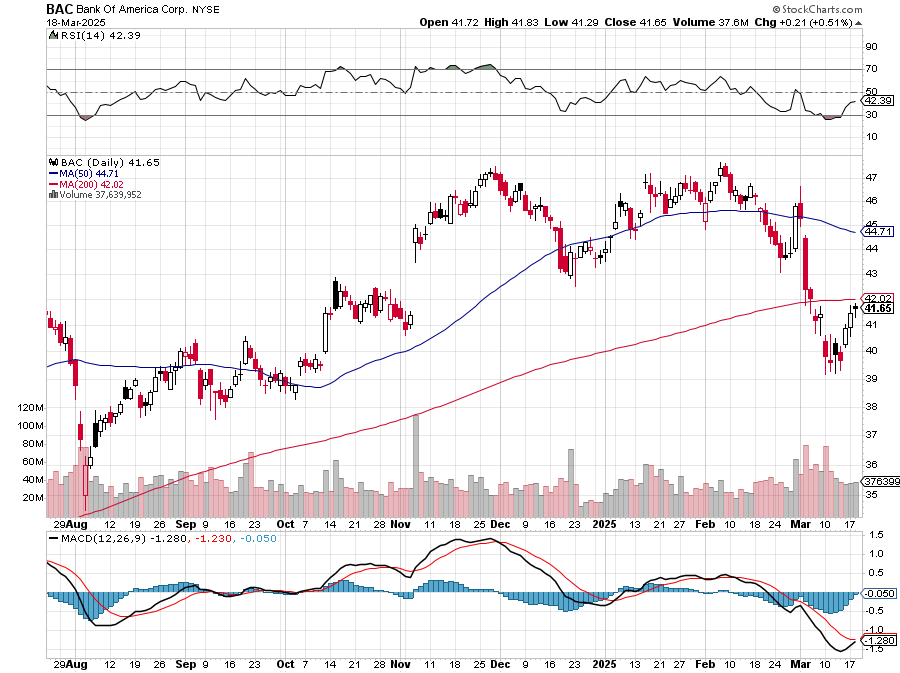 Citigroup (C) – took profits on long long 12/$60-$65 call spread , took profits on long 4/$30-$35 call spread
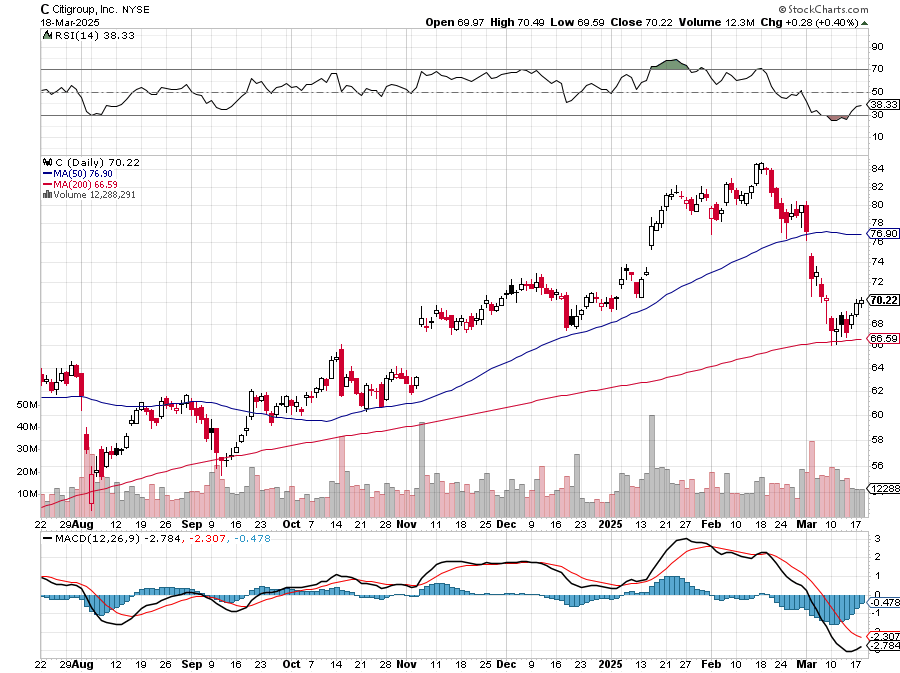 Charles Schwab (SCHW) – LEAPS expire at Max profittook profits on long 4/$30-$35 call spread
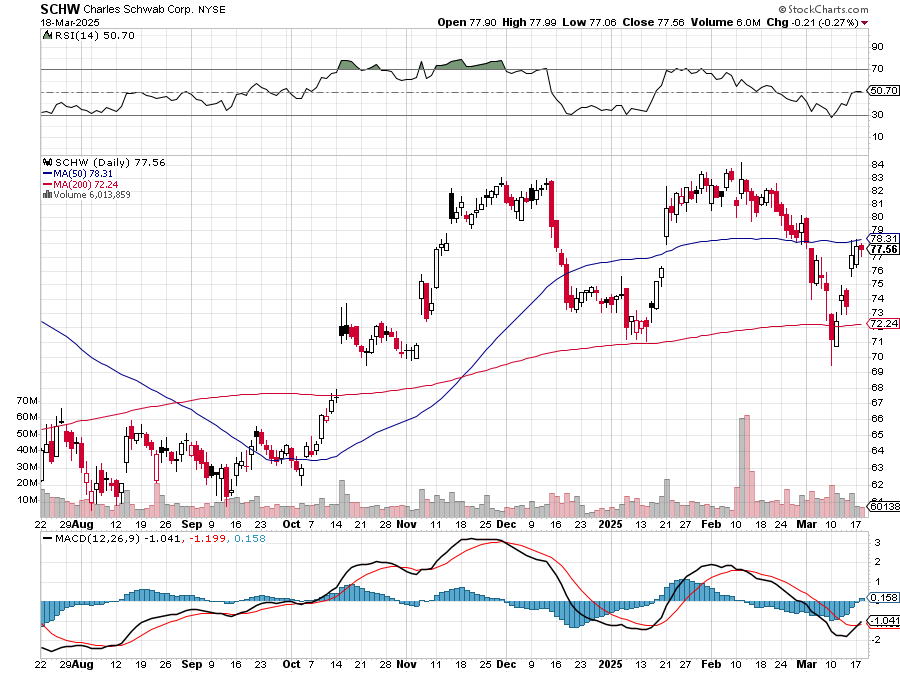 Interactive Brokers (IBKR) – LEAPS expired at Max Profitstopped out of long 3/$160-$170 call spread,  out of long 8/$110-$115 call spread , took profits on long 4/$60-$65 call spread
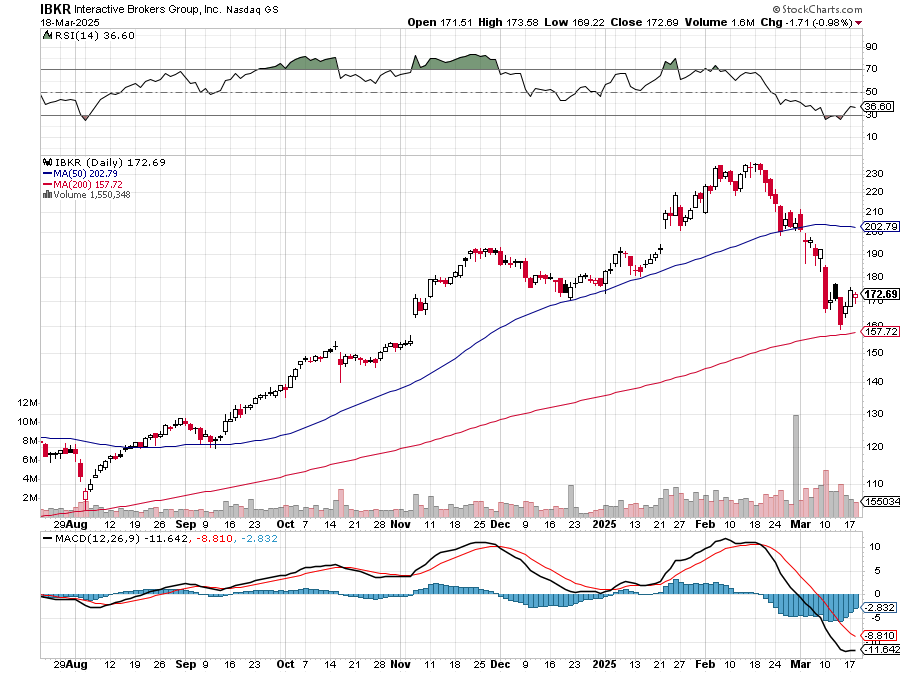 Berkshire Hathaway (BRKB)- Ultimate defensive stockBerkshire Hathaway Builds Record Cash, at $334 billion – Is the new T Bill proxystopped out of long 12/$405-$415 call spread, took profits on long 12/$320-$330 call spread took profits on long 4/$260-$270 call spread, took profits on long 1/$290-$300 call spread
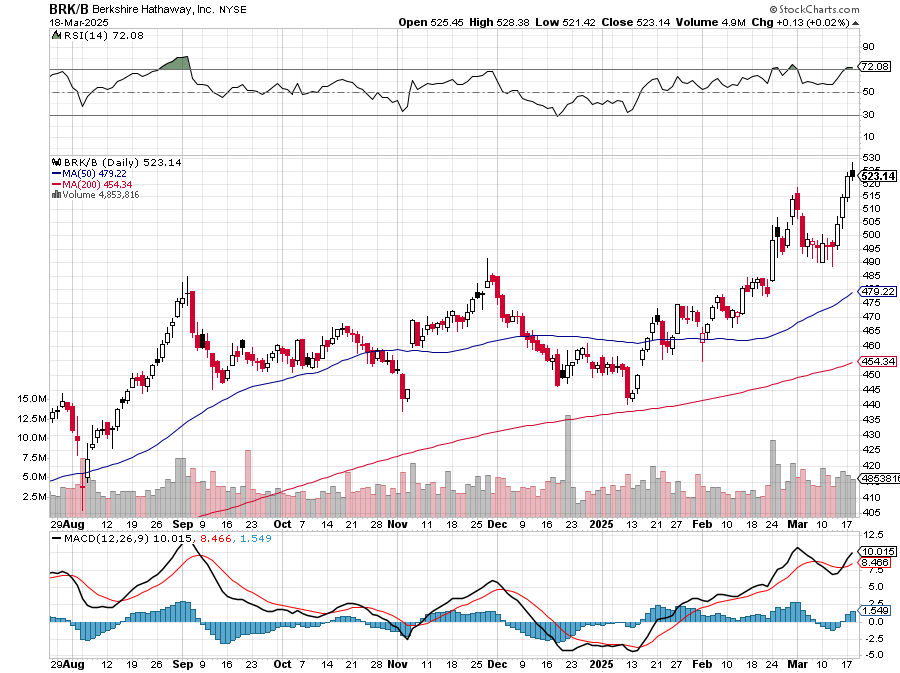 Blackrock (BLK)-Asset Collection Boomtook profits on long 12/$850-$860 call spread took profits on long 3/$770-$790 call spread, took profits on long 3/$310-$340 call spread
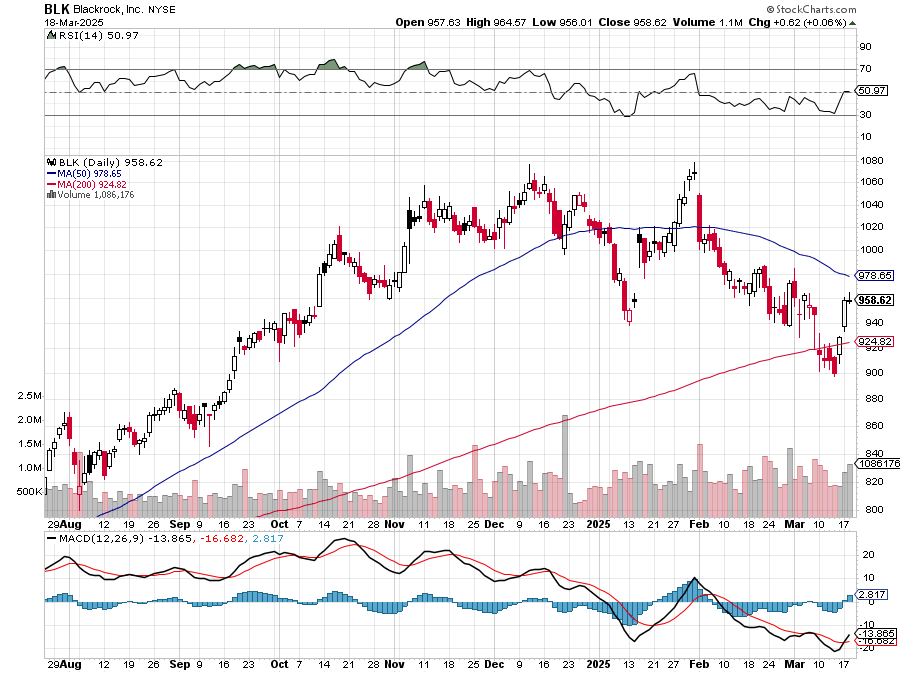 SPDR Metals & Mining ETF (XME) – long 2/$28-$30 call spread
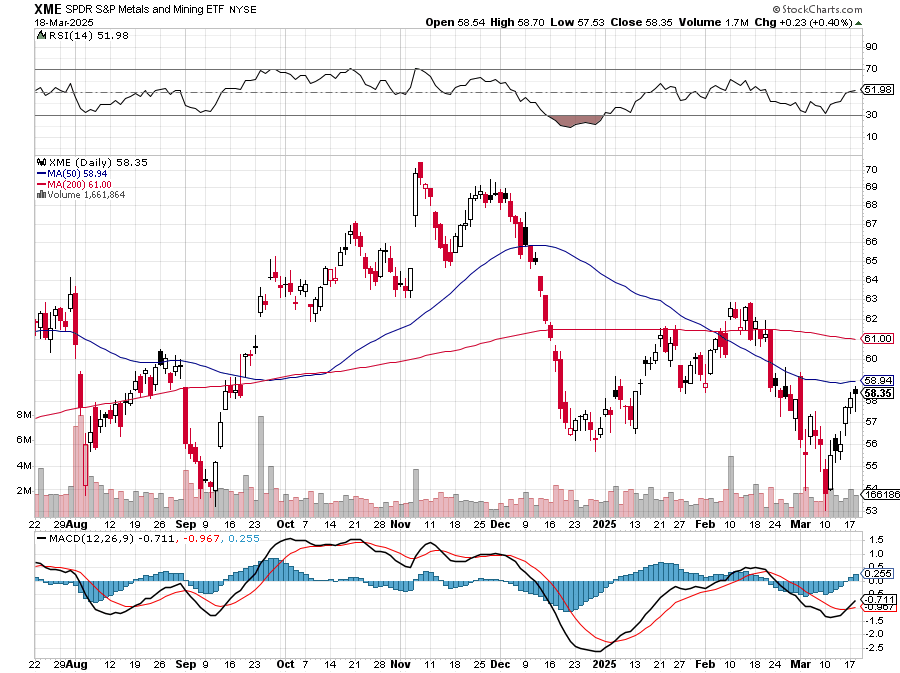 Boeing (BA) –Q3 $6 Billion Loss –b Strike Continues“il pesce marcisce dalla testa”stopped out of long 2/$190-$200 call spread, took profits on long 5/$17-$175 call spread
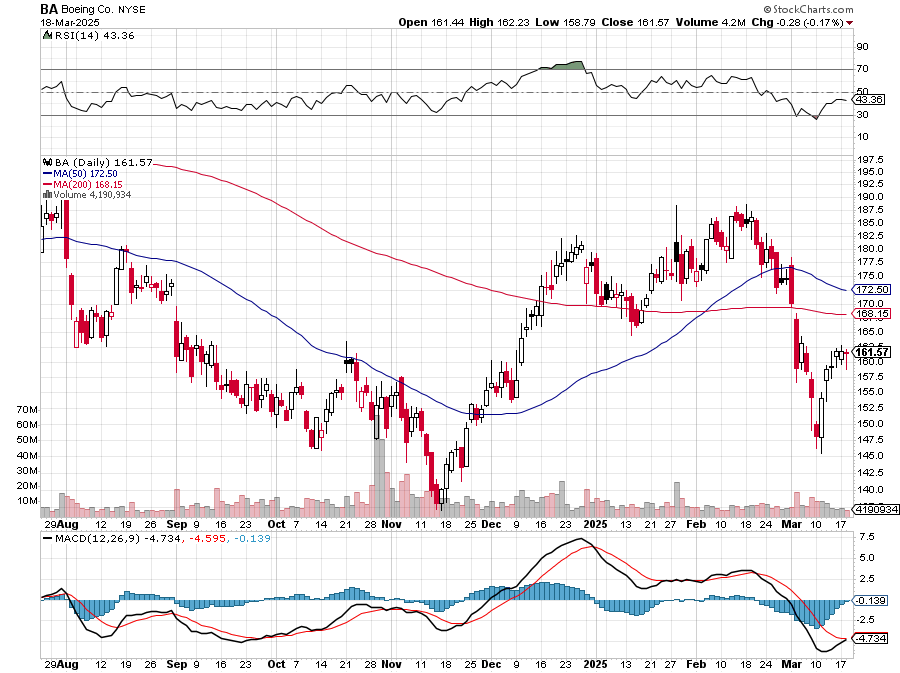 General Motors (GM) – Worst Off Trade War Victimlong 4/$52.50-$57.50 put spread, long 3/$53-$56 put spread – expires in 2 days
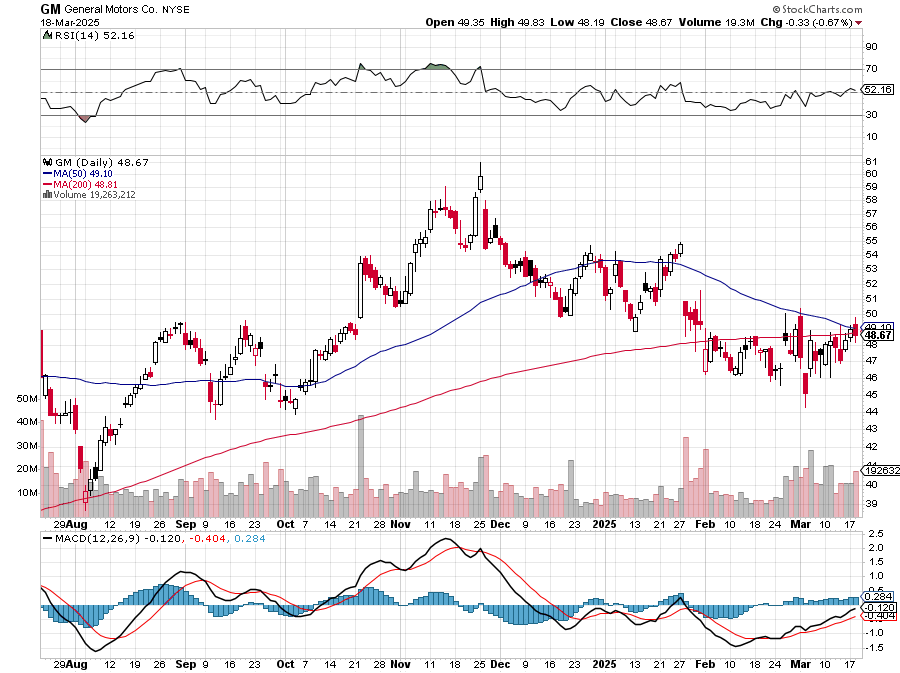 Package Delivery- United Parcel Service (UPS) – strike avertedtook profits on long 11/$130-$140 call spread
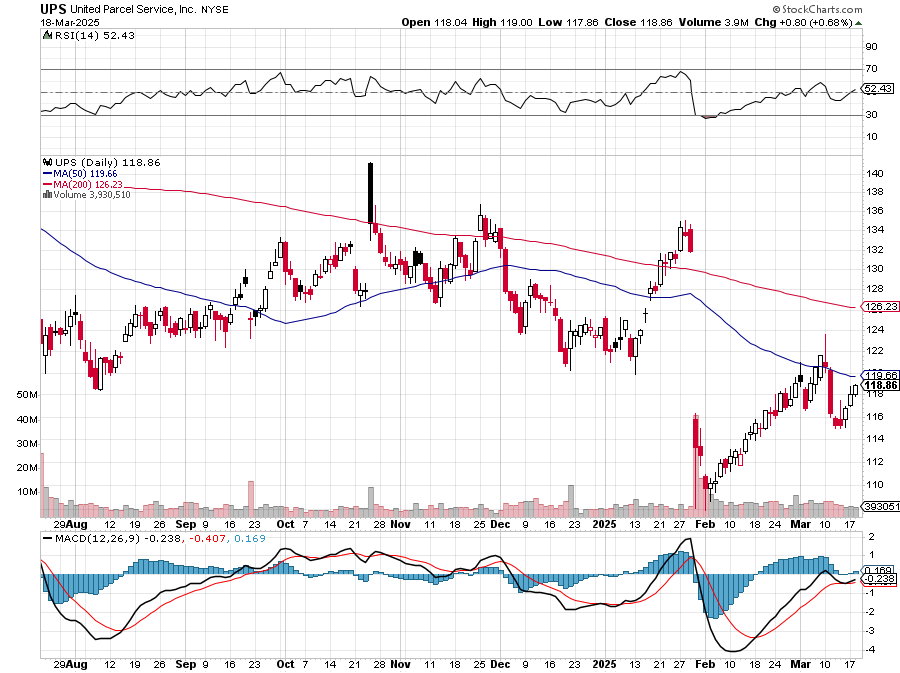 Caterpillar (CAT)- Ag + Infrastructure + Housingstopped out of long 8/$310-$320 call spread, took profits on long 12/$220-$230 calls spreadtook profits on long 12/$145-$150 call spread, took profits on long 11/$125-$135 call spread
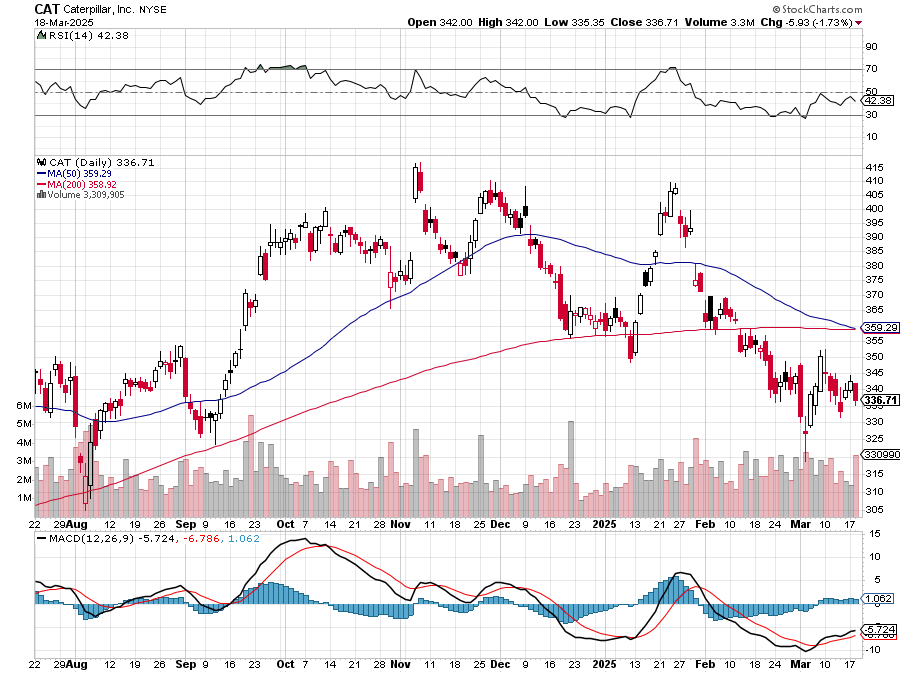 Deere & Co. (DE)- Ag + Infrastructure + Housing took profits on long 8/$330-$340 put spread stopped out of long 8/$330-$340 calls spread
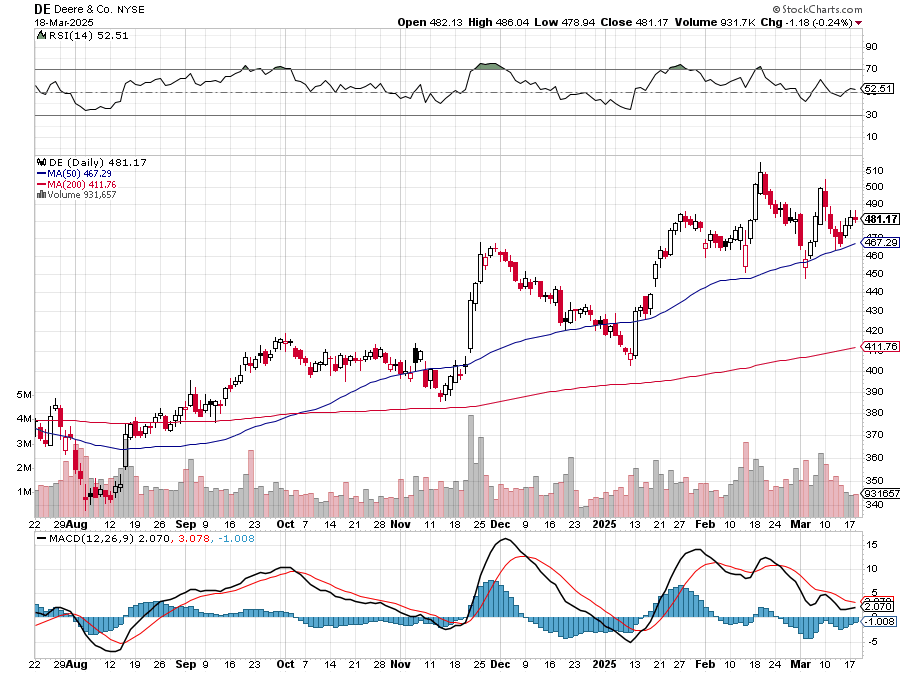 Freeport McMoRan - (FCX)- Coming Copper CrisisFreeport McMoRan Beats, helped by higher production and easing coststook profits on long 4/$37-$40 call spread, took profits on long 5/$42-$45 call spread,stopped out of long $48-$51 put spread, profits on long 6/$32-$35 call spread took profits on long 4/$30-$33 call spread, took profits on long 10/$20-$23 call spread
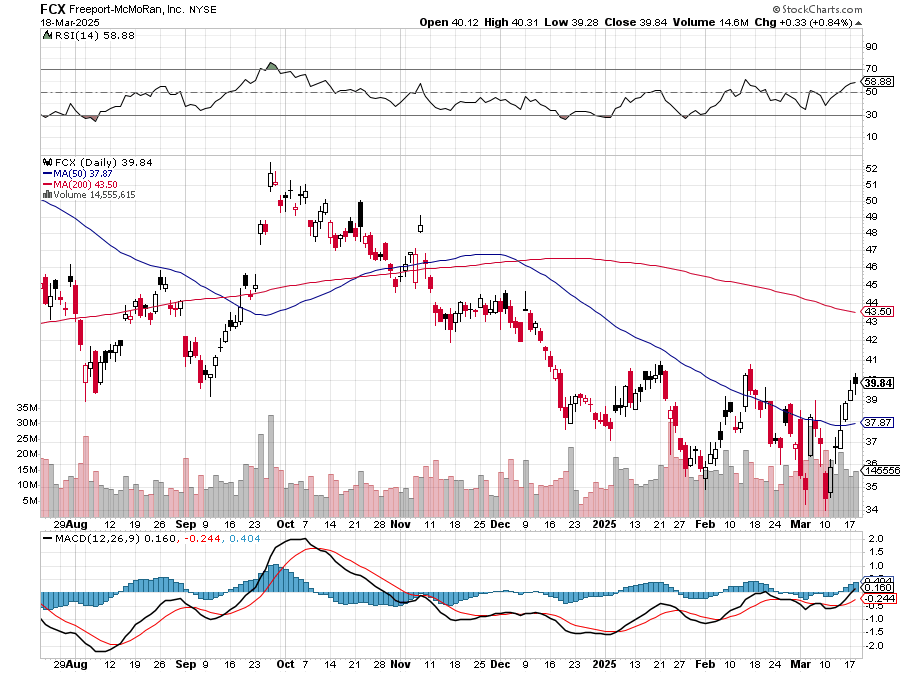 Walt Disney (DIS) -Disney BeatsDisney Dives on Earnings Bust, although streaming broke even versus an expected loss
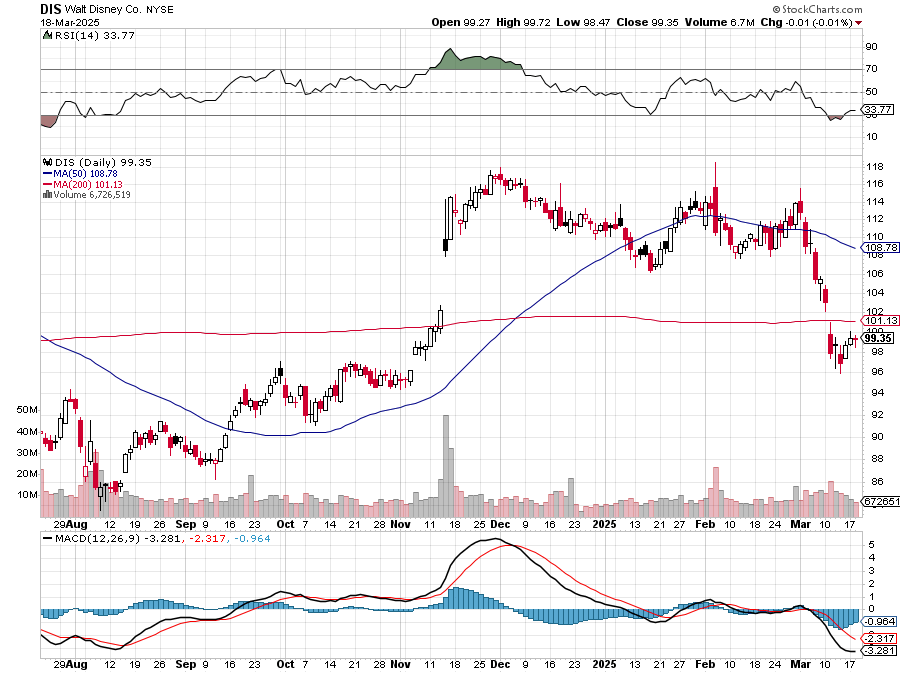 Industrials Sector SPDR (XLI)-(GE), (MMM), (UNP), (UTX), (BA), (HON)
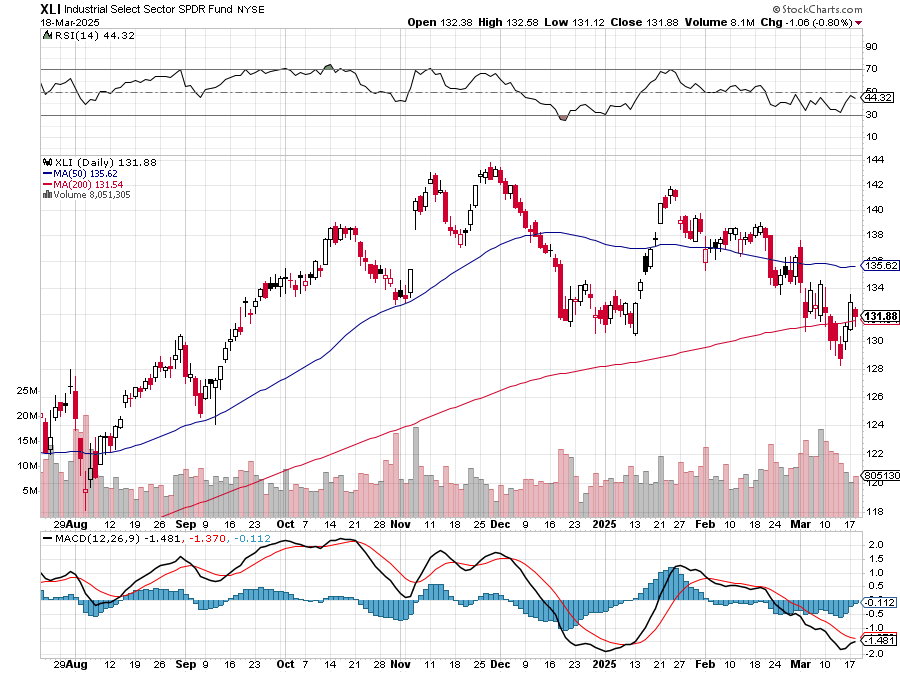 Union Pacific RR (UNP)- Big Stuff to Shiptook profits on long 5/$200-$210 call spreadtook profits on 11/$150-$160 call spread
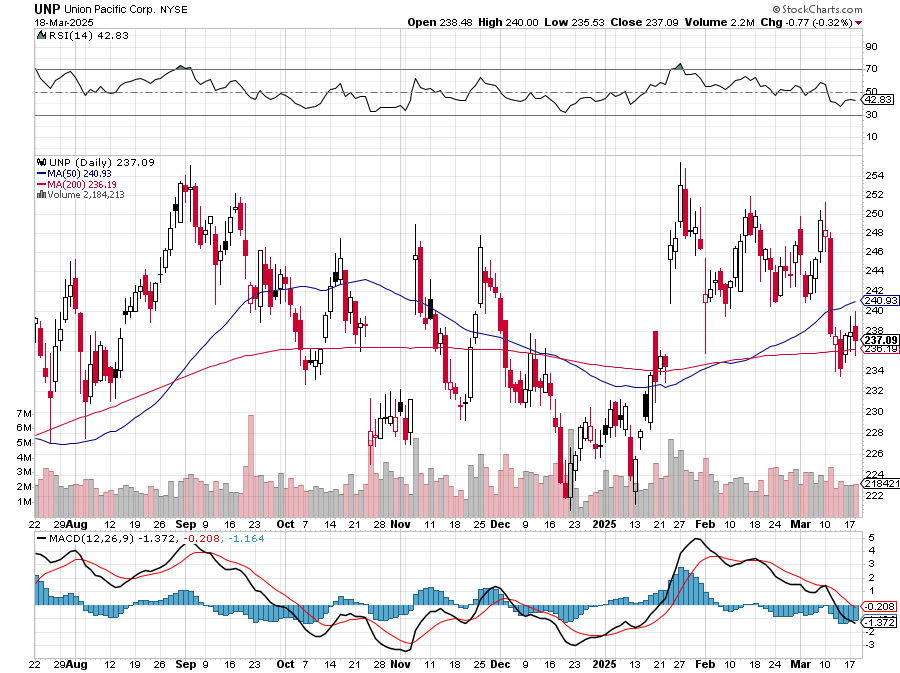 Wal-Mart (WMT) – The New AI Stocktook profit on Long 11/$125-$130 bear put spread, took profit on Long 10/$119-$121 bear put spreadtook profits on Long 8/$114-$117 bear put spread
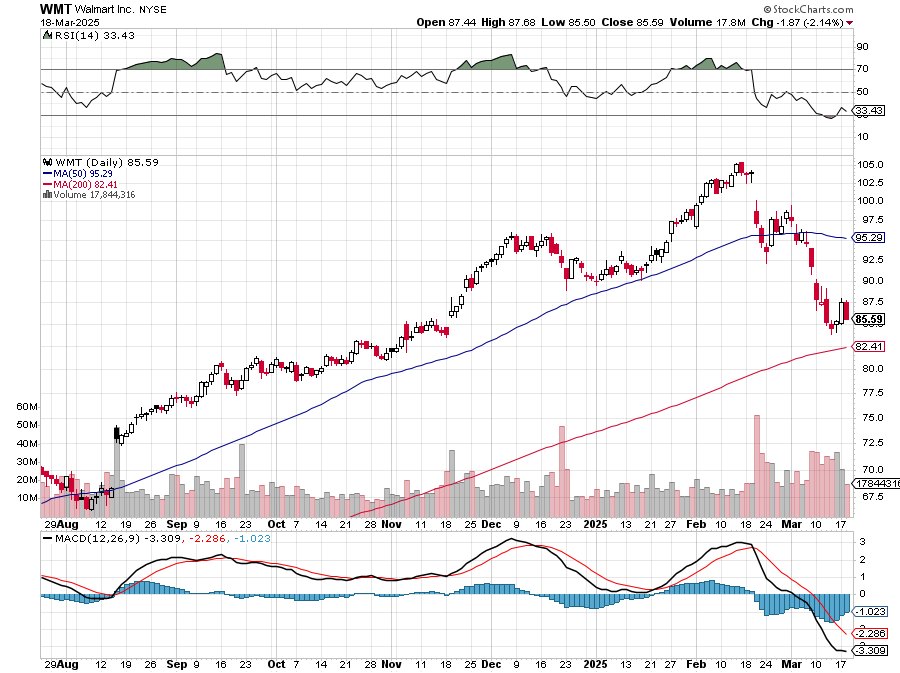 Delta Airlines (DAL) – Recession WarningThe Non-Boeing Airline – uses Airbusesstopped out of long 2/$35-$38 call spread
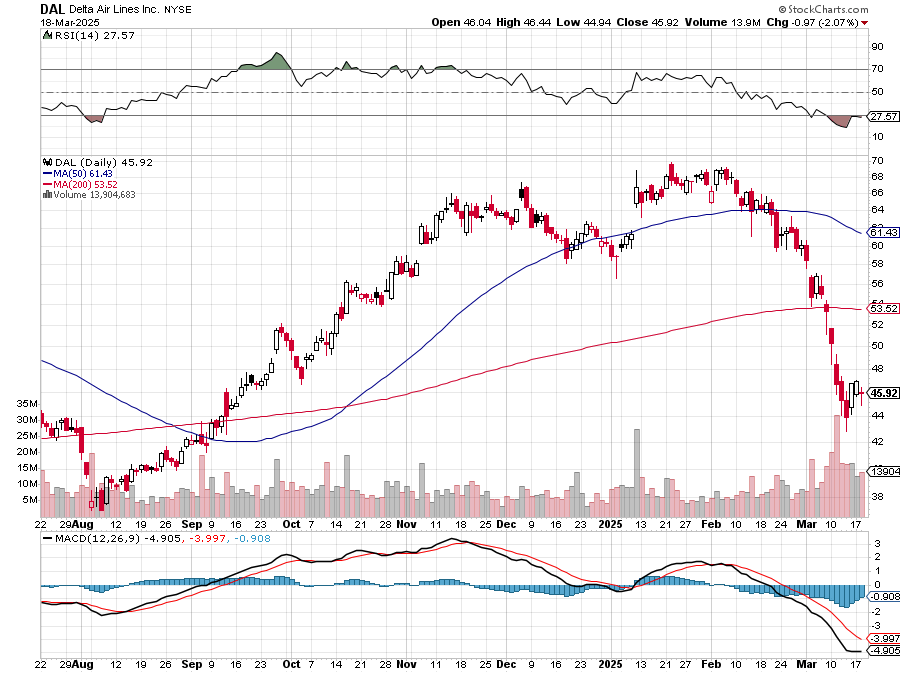 Transports Sector SPDR (XTN)- Worst Hit Sector(ALGT),  (ALK), (JBLU), (LUV), (CHRW), (DAL)
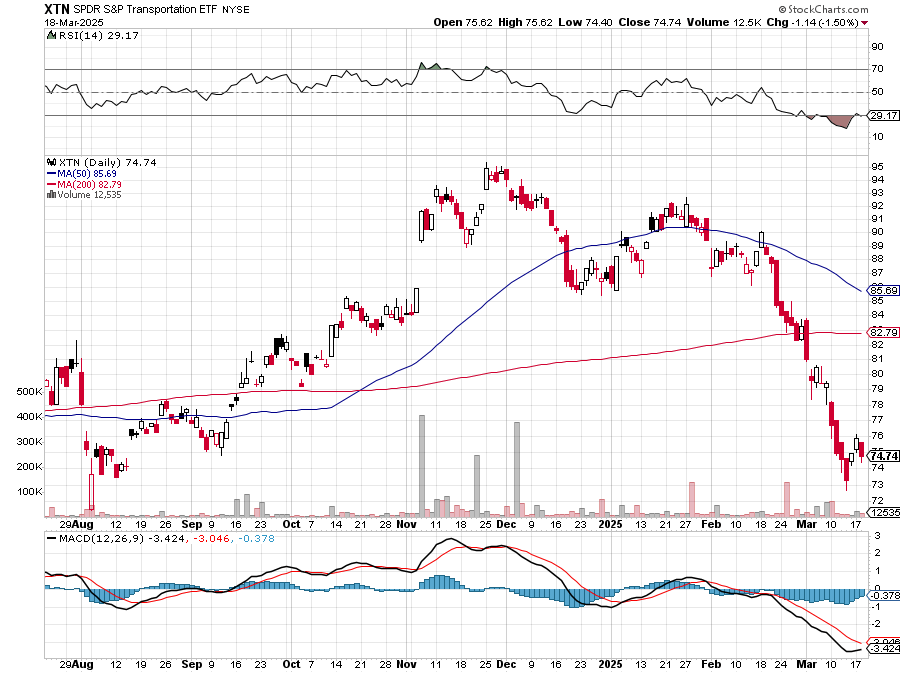 Health Care Sector (XLV) – Defensive Play and Cheap(JNJ), (PFE), (MRK), (GILD), (ACT), (AMGN)
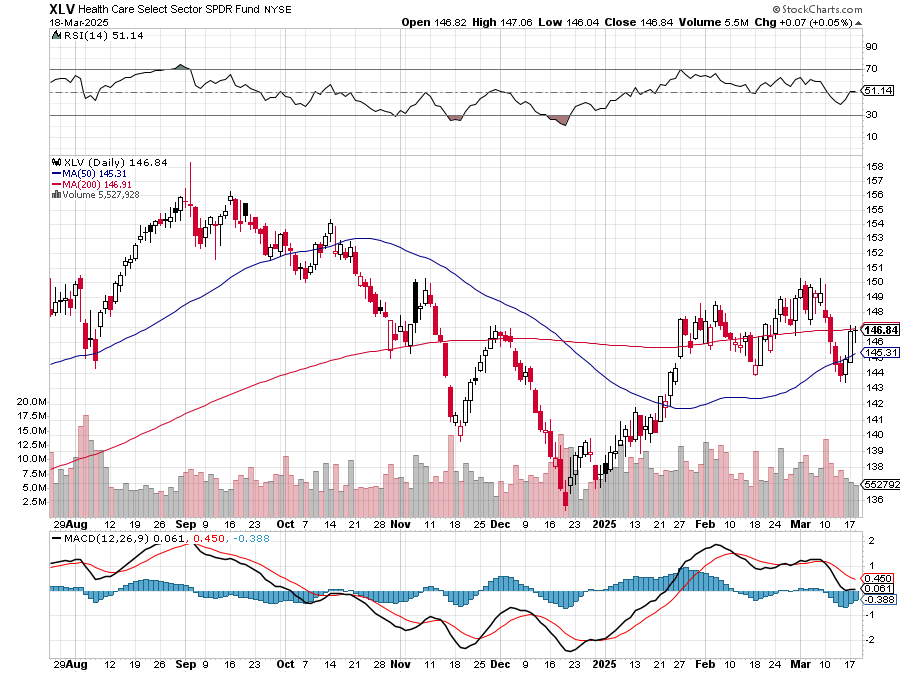 Amgen (AMGN)took profits on long 11/$185-$200 bull call spread
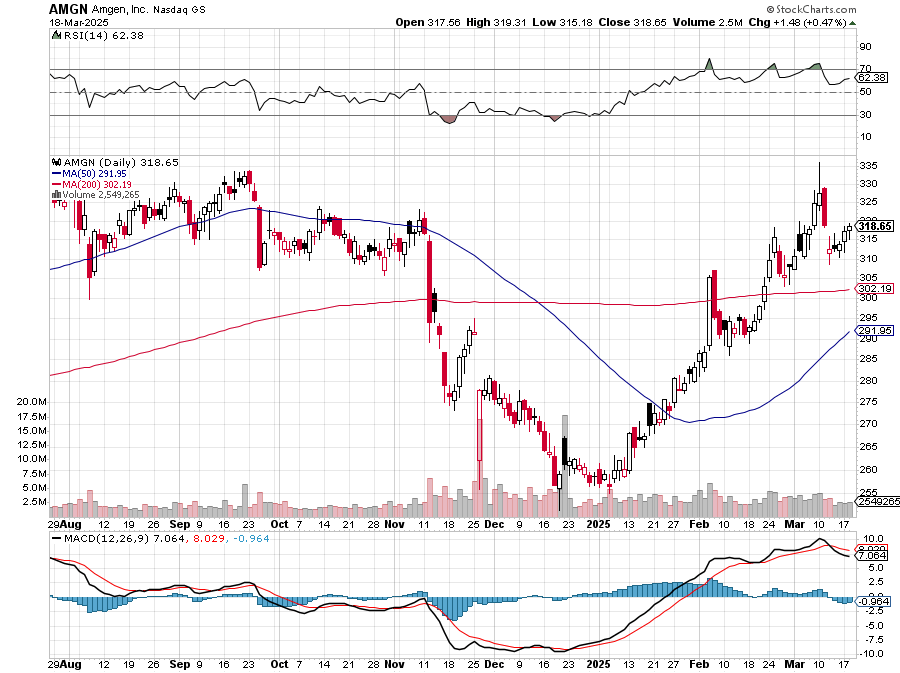 Visa (V) – Inflation boostJustice Hits Visa (V) with Antitrust Suit, with a 47% market sharetook profits on long 2/$240-$250 bull call spread took profits on long 10/$160-$170 bull call spread, took profits on long 6/$150-$160 bull call spread
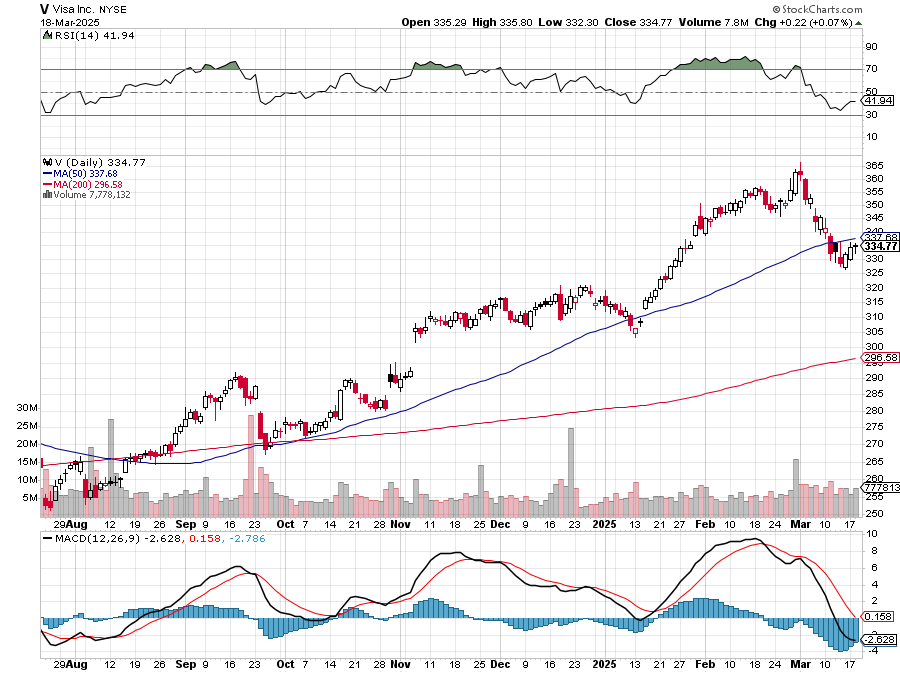 Consumer Discretionary SPDR (XLY)(DIS), (AMZN), (HD), (CMCSA), (MCD), (SBUX)
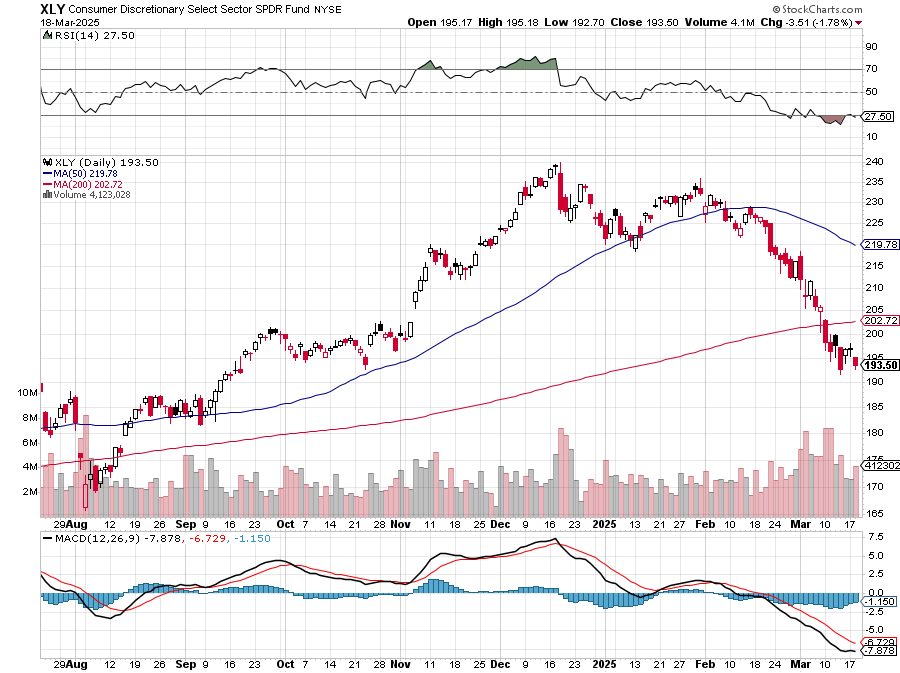 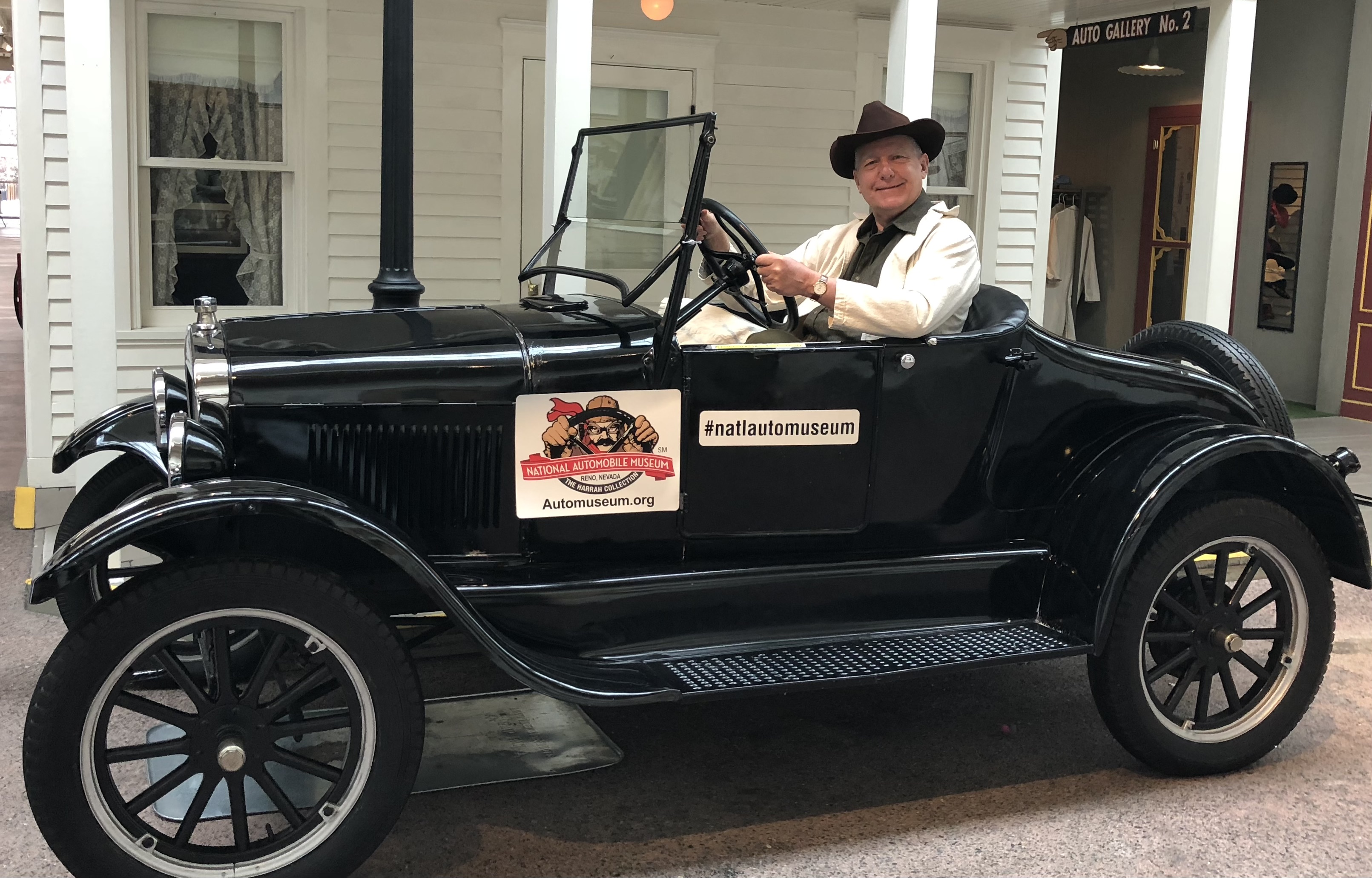 Bonds – New Bull Market
*Rising recession risks put bonds back in the spotlight*If the recession actually happens, the (TLT) easily rises above $100*During  the pandemic recession, the (TLT) rose to $165*Interest Payments on the National Debt already Top $1 Trillion per year, will become largest budget item topping Social Security at $1.2 trillion*Recession risks have suddenly moderated providing more bond support*Fed will eventually have to cut interest rates, but not now*Buy (TLT), (JNK), (NLY), (SLRN) and REITS on dips
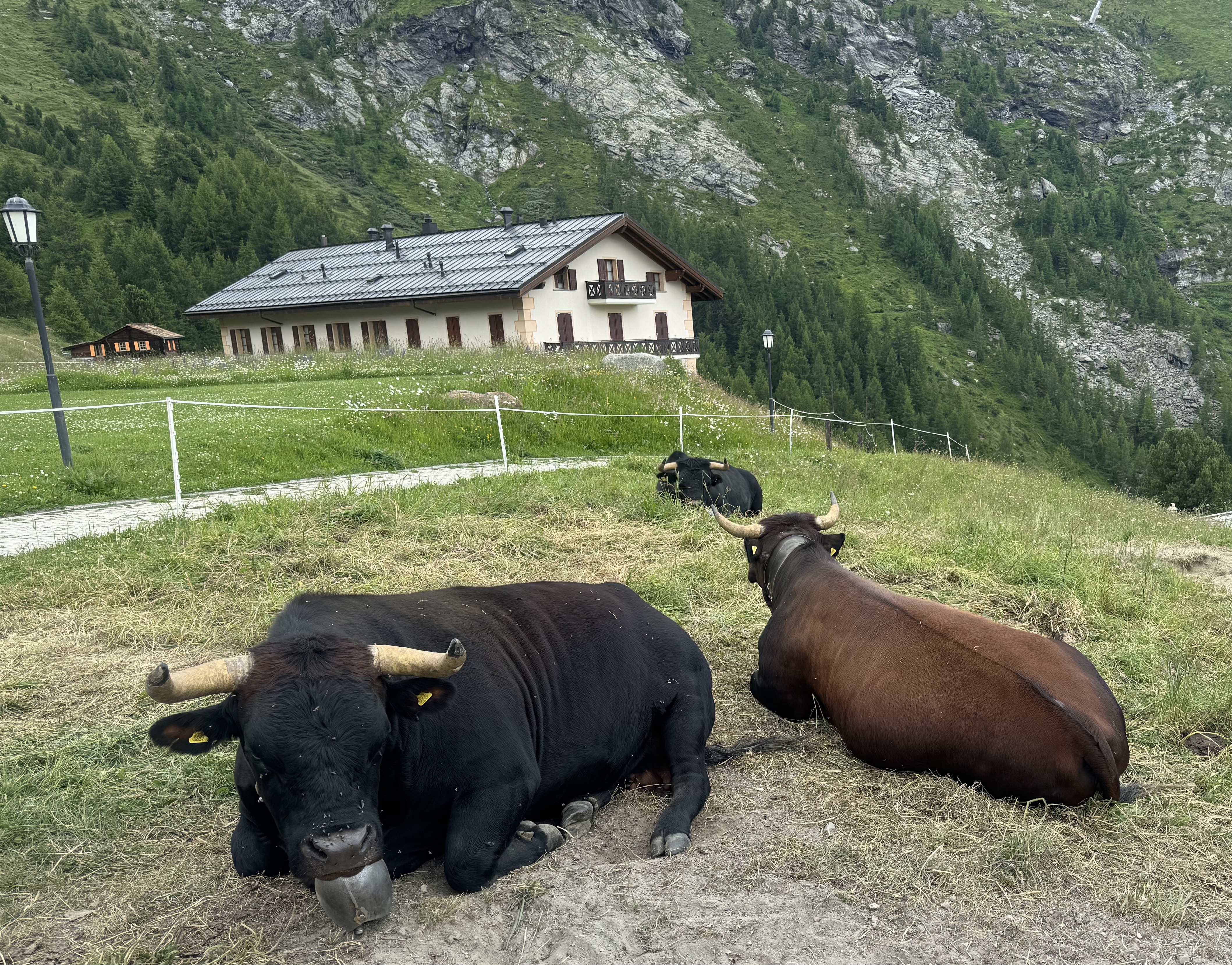 Treasury ETF (TLT) – long 4/$84-$87 call spread stopped out of long 1/$82-$85 call spread, took profits on long 10/$103-$106 put spreadtook profits on long 6/$$94-$97 put spread, took profits on long 5/$82-$85 calls spread
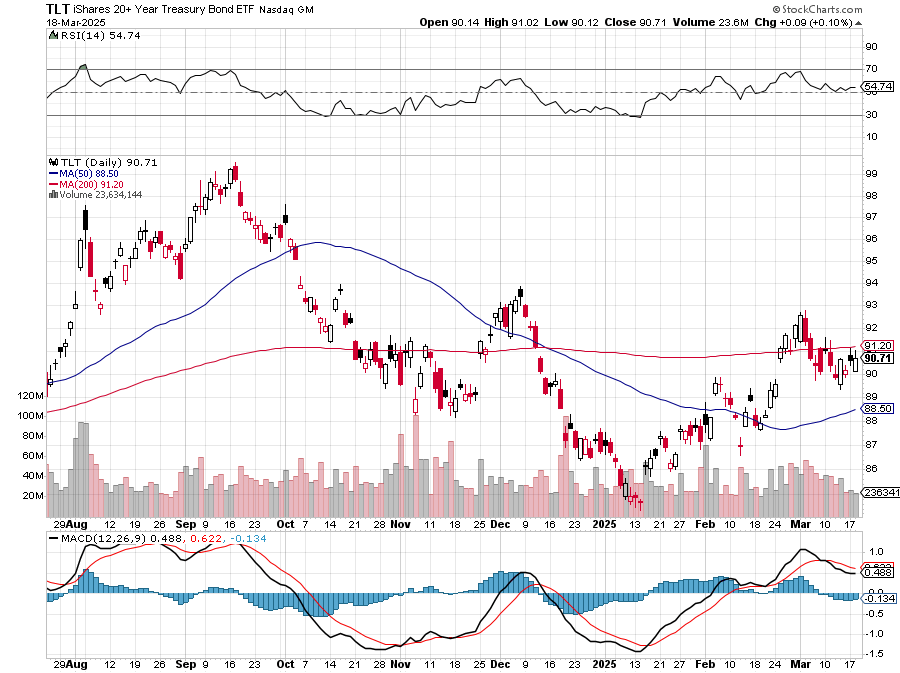 Treasury ETF (TLT) – 5 yearslong 4/$84-$87 call spread stopped out of long 1/$82-$85 call spread, took profits on long 10/$103-$106 put spreadtook profits on long 6/$$94-$97 put spread, took profits on long 5/$82-$85 calls spread
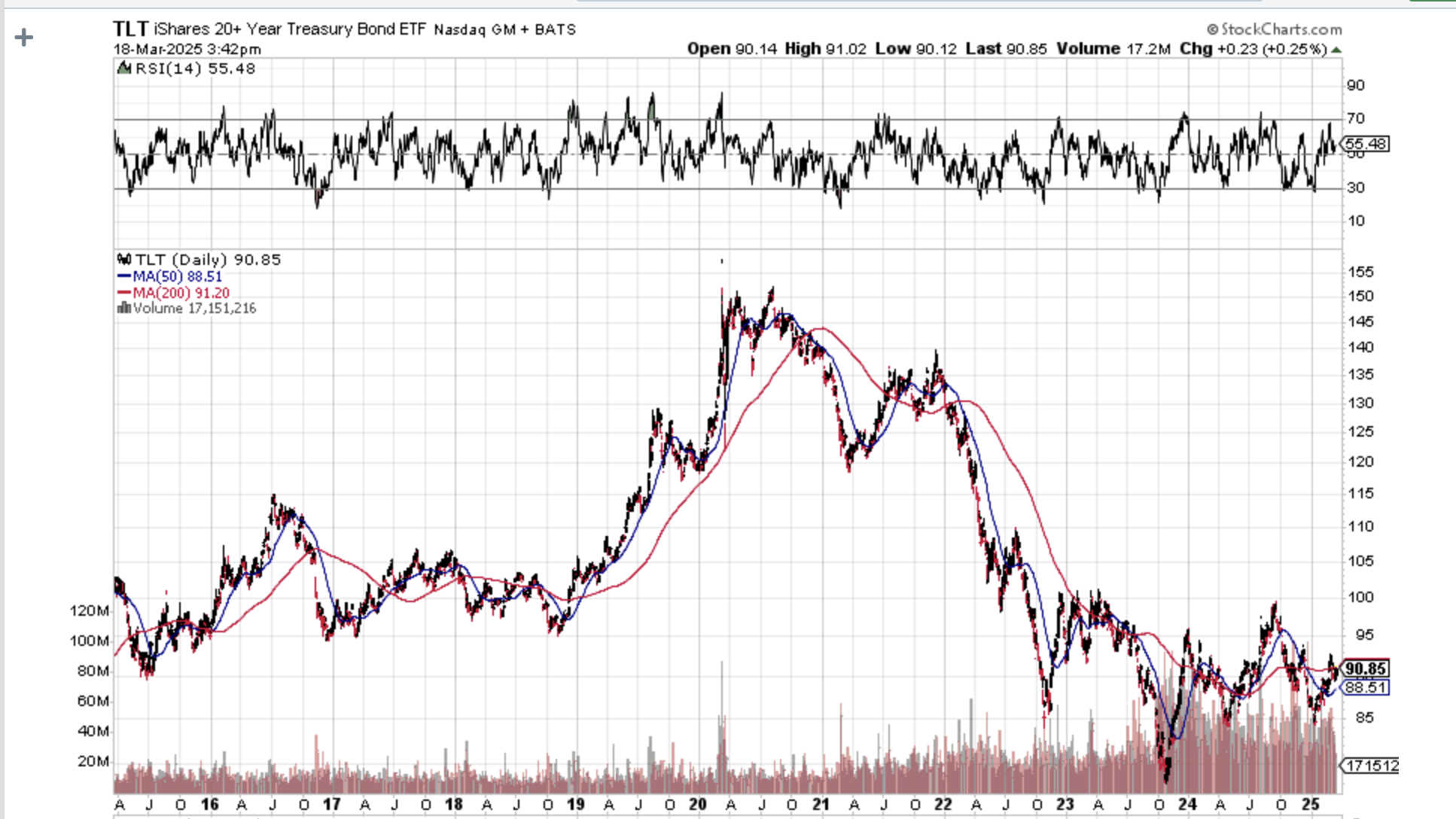 $1552020 Top
Ten Year Treasury Yield ($TNX) – 4.28%
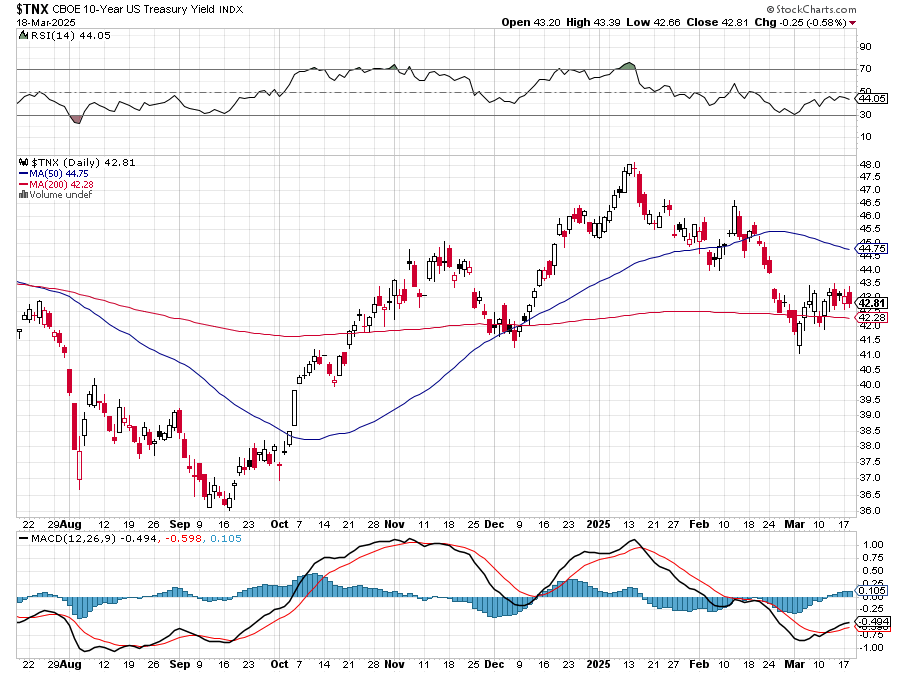 Junk Bonds (JNK) 6.54% Yield
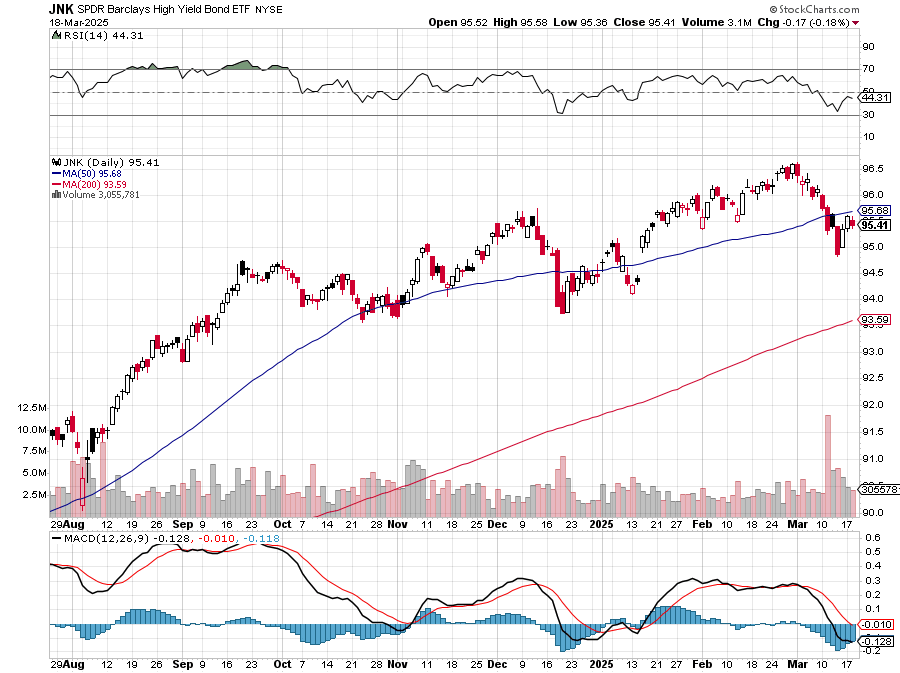 Municipal Bonds (MUB) 4.21% Yield-
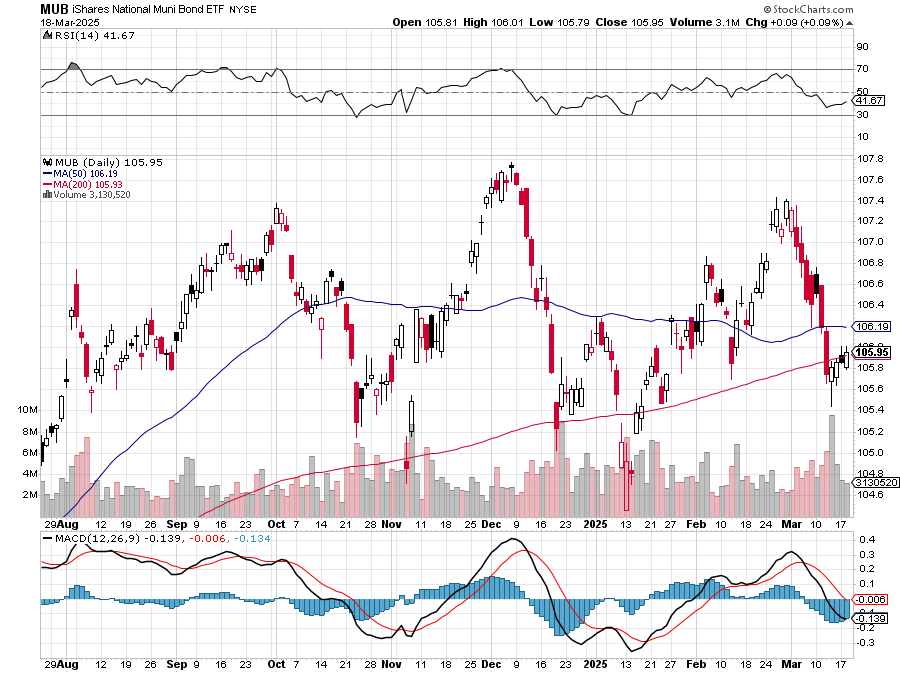 Emerging Market Debt (ELD) 5.62% Yield-
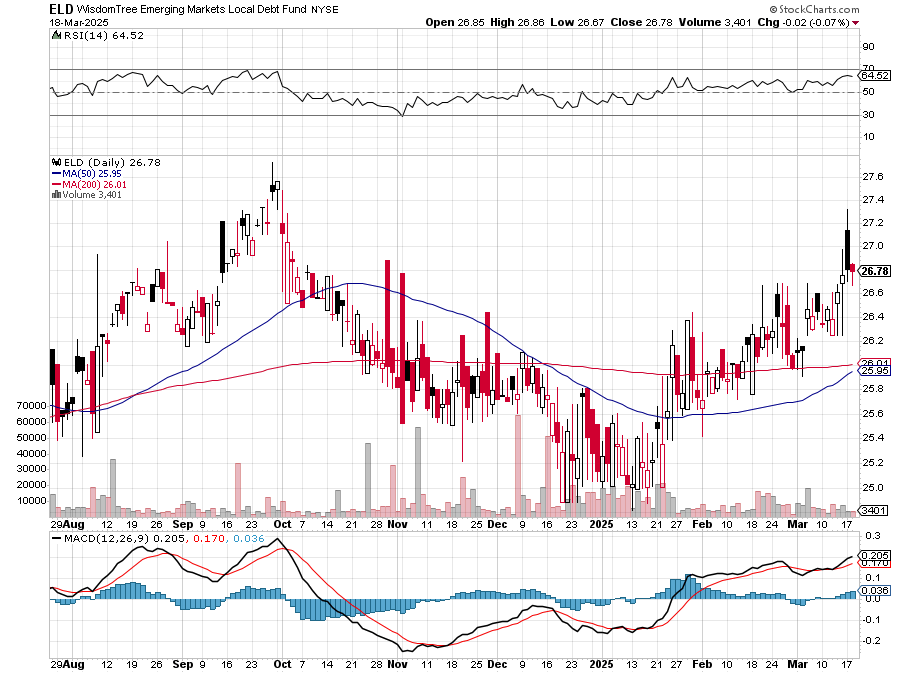 2X Short Treasuries (TBT)-Out of Favor
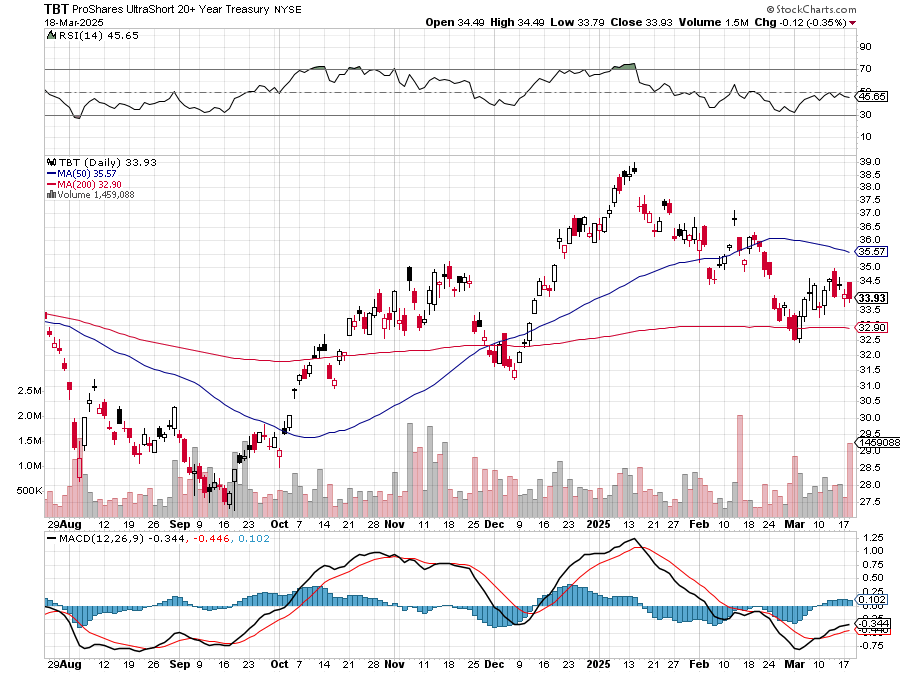 Anally Capital Management (NLY) – Leveraged REIT PlayYield 13.25%took profits on long 12/$15-$16 call spread
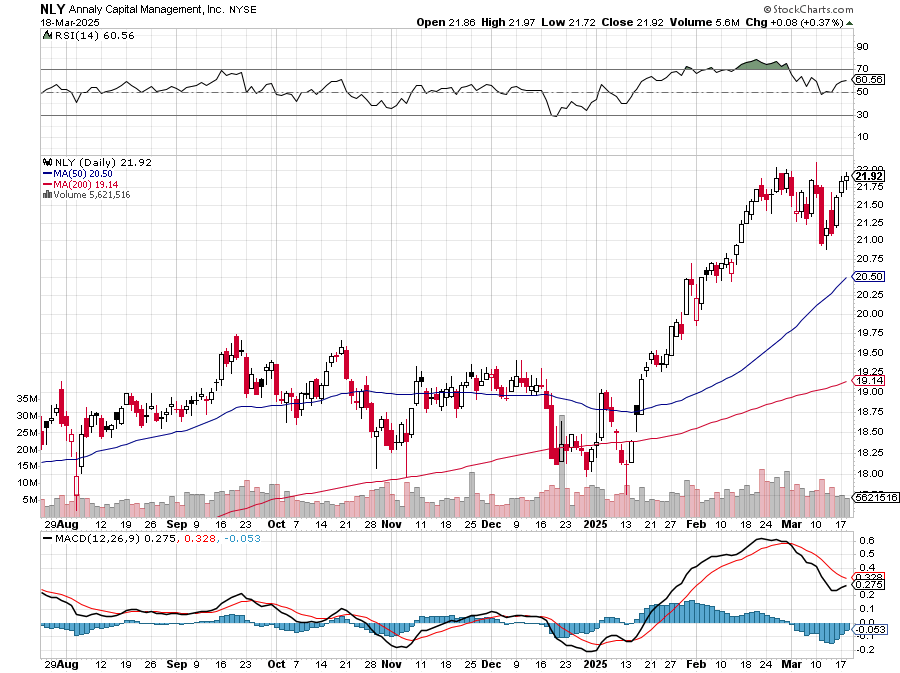 Acelryn (SLRN) – Double B Bond Fundtook profits on long 12/$15-$16 call spread
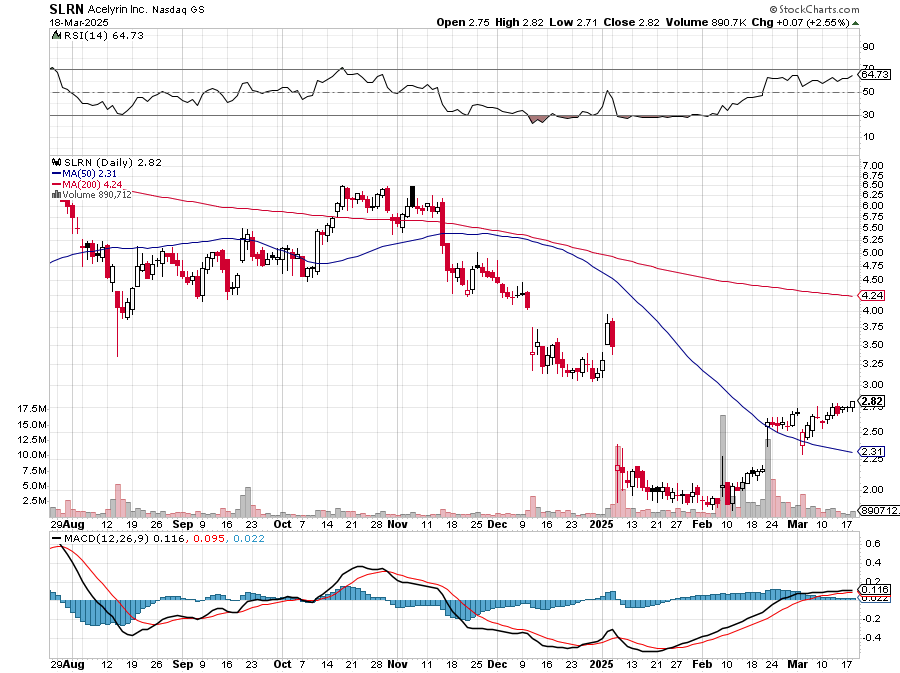 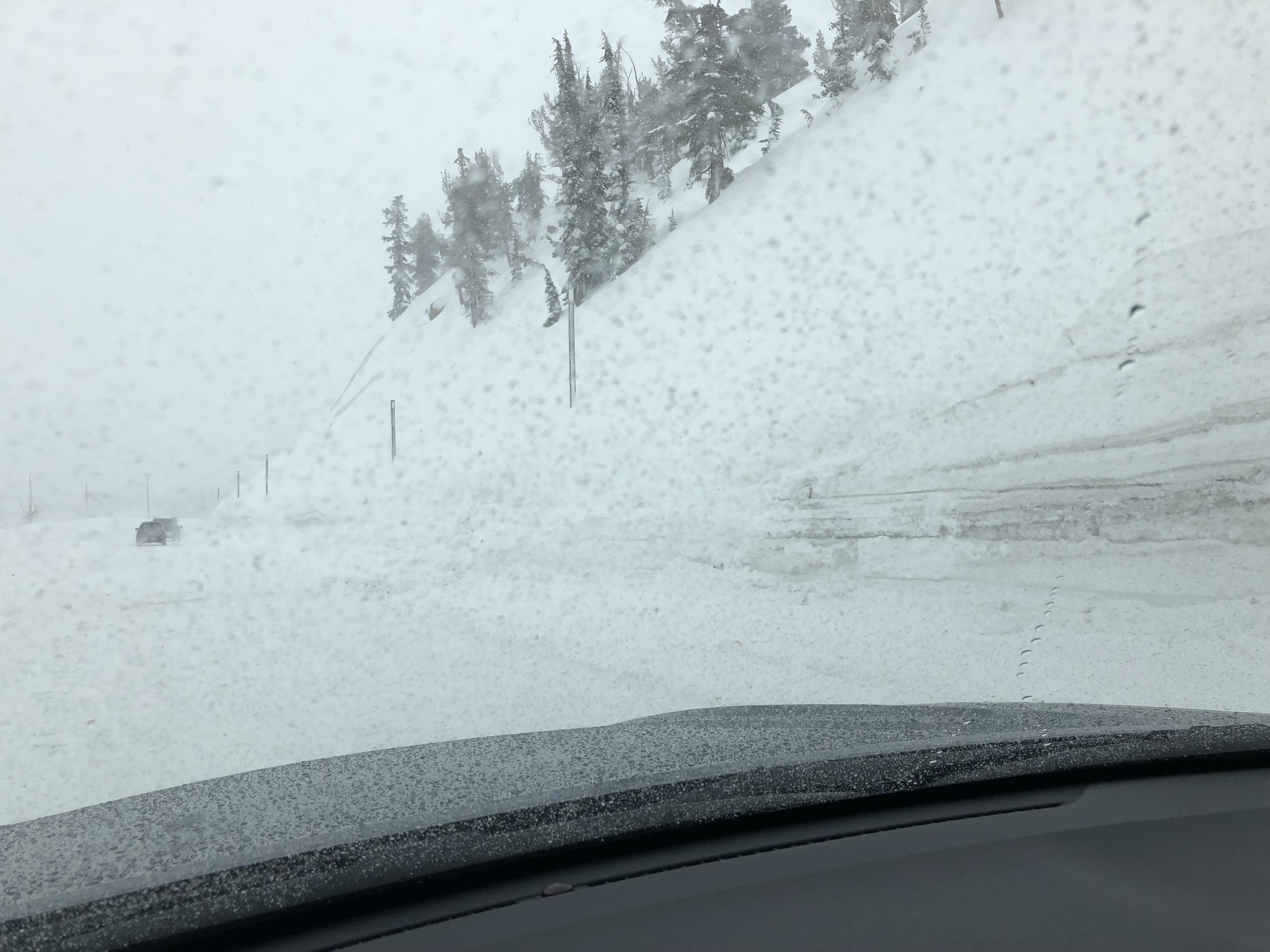 Foreign Currencies –  New Lead Currenciesbetter late than never
*Prospect of falling interest rates is demolishing the US dollar* Yen Carry Trade Unwind Send Japanese Currency Soaring, *Expected interest rates differentials are the principal foreign currency driver*Recession fears are bringing forward Fed interest rate cuts*The Trump economy is forcing investors to flee all US assets,including stocks and currency*Massive cash flight is running away from the US and into Europe and China*Buy (FXA), (FXE), (FXB), (FXC), and (FXY)
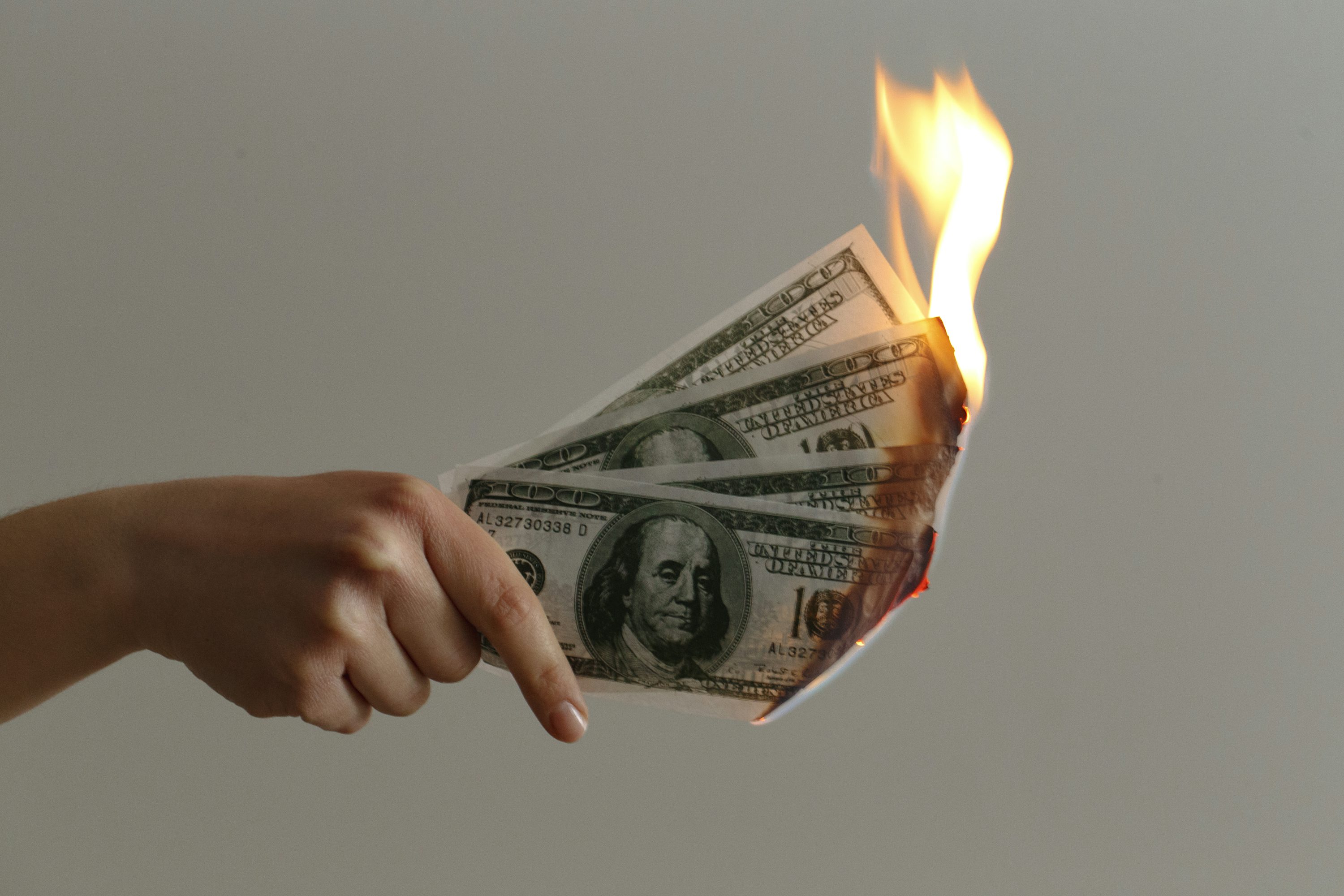 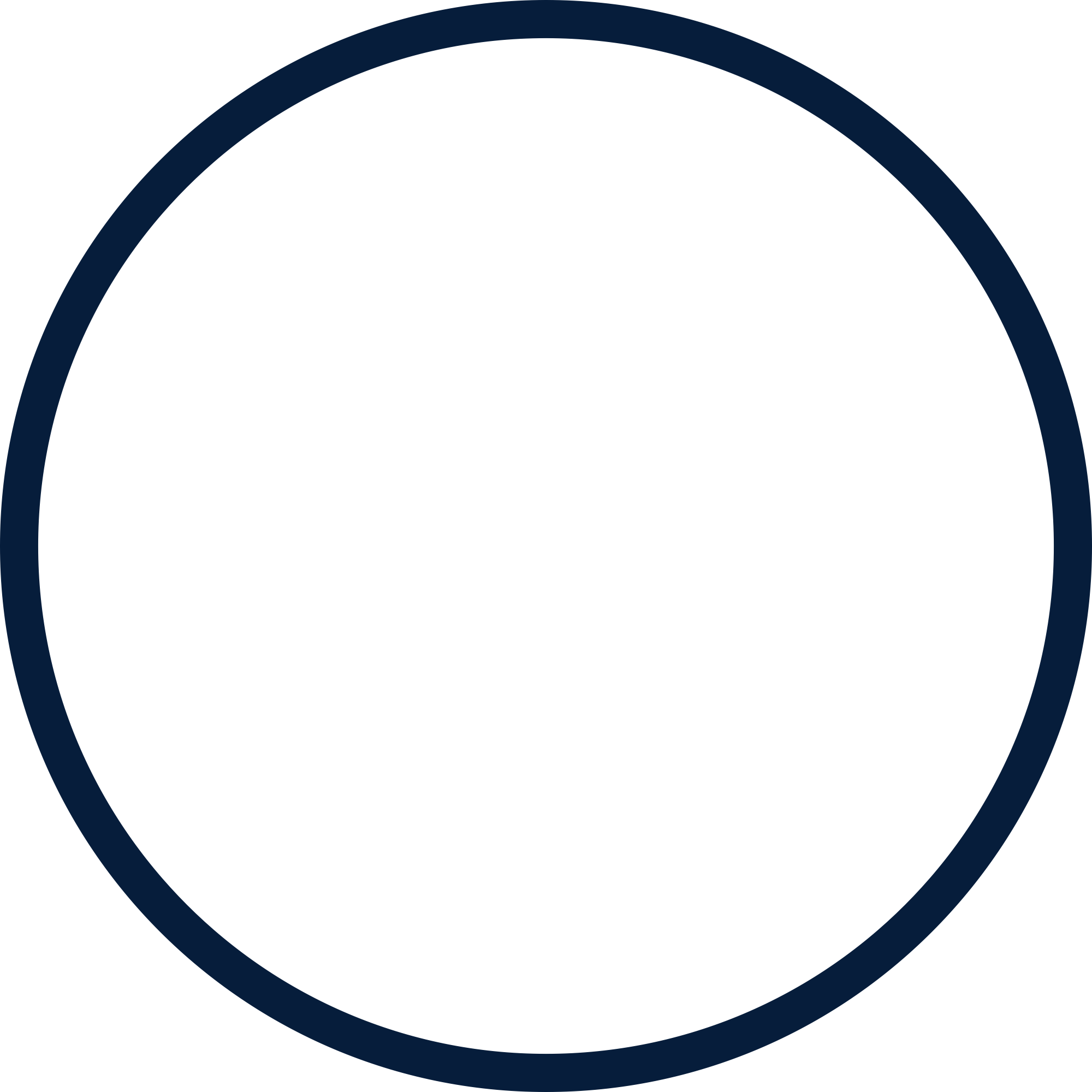 THE MAD HEDGE FUND TRADER
Australian Dollar (FXA) - Major Long-Term Bottom is In Targeting Parity – A call option on a global synchronized recovery
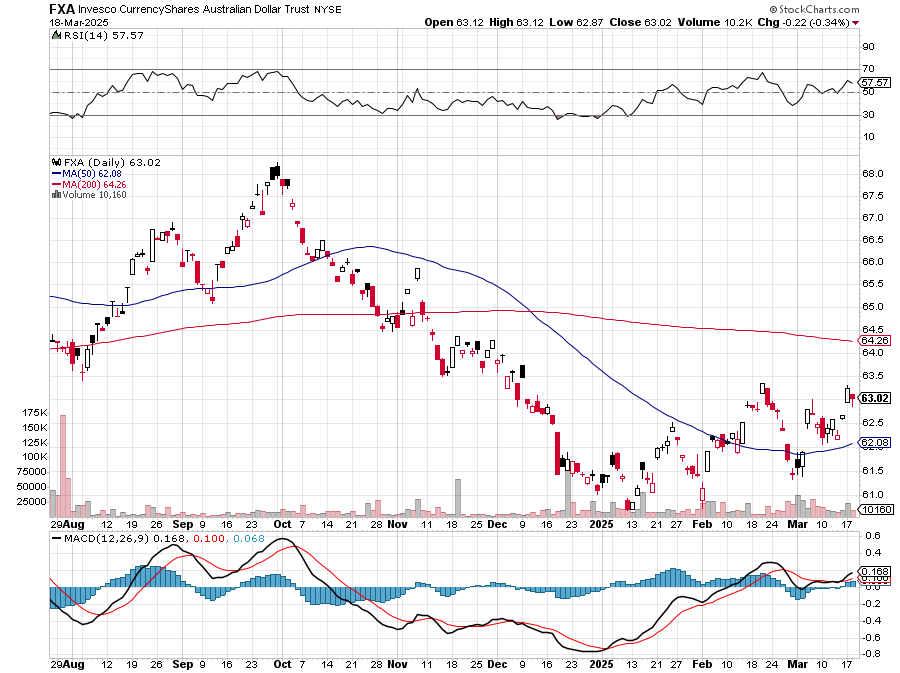 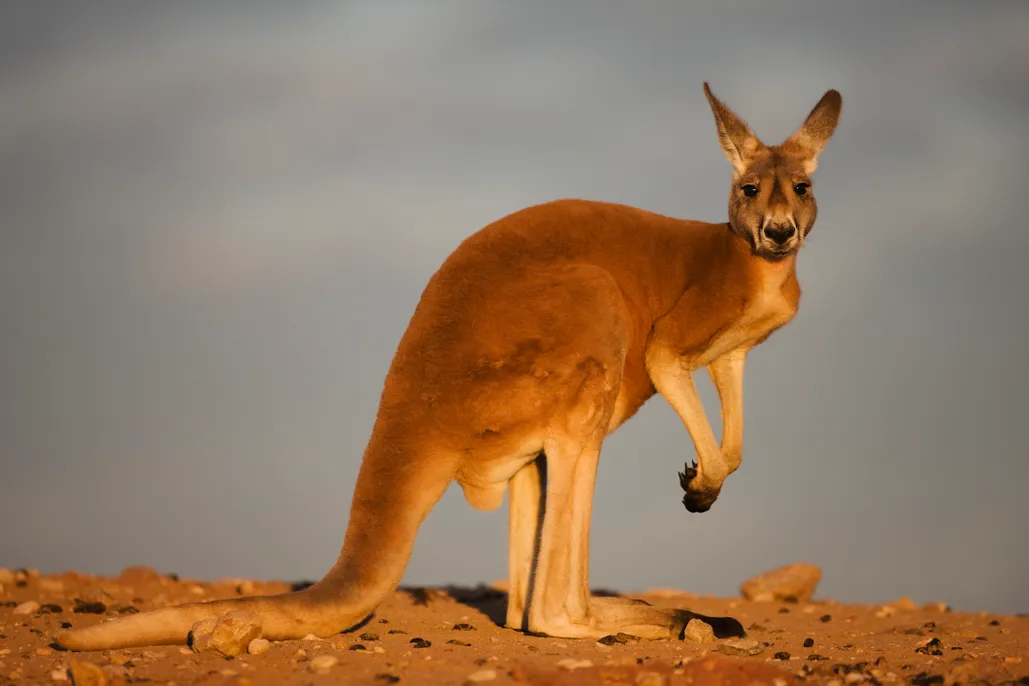 Japanese Yen (FXY)
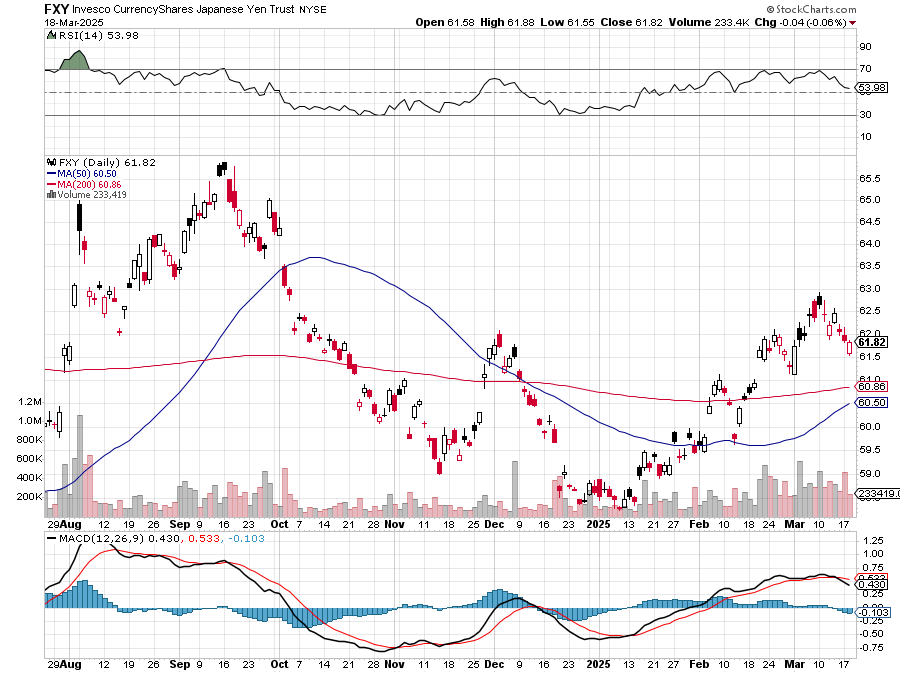 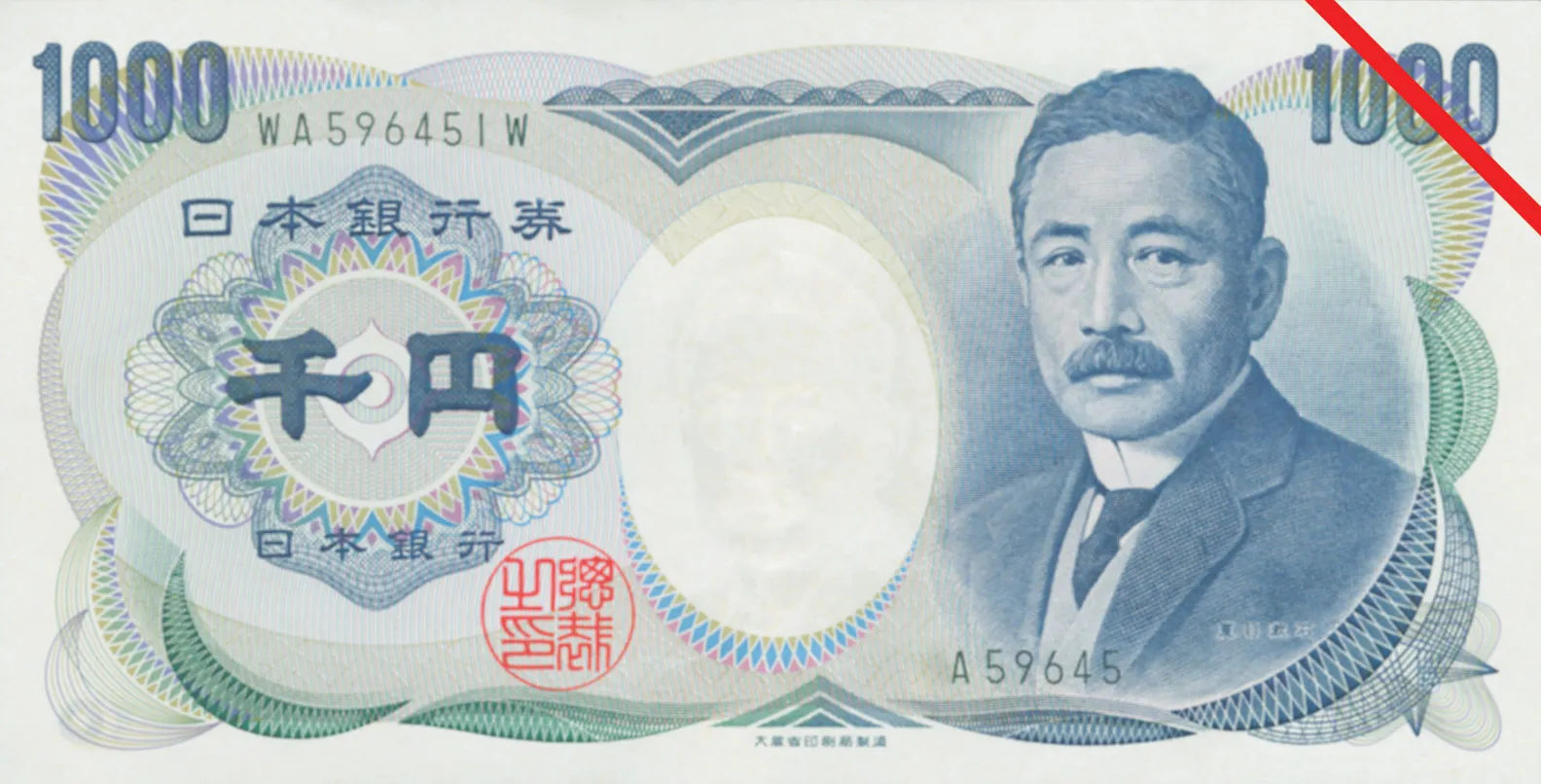 Euro (FXE)-
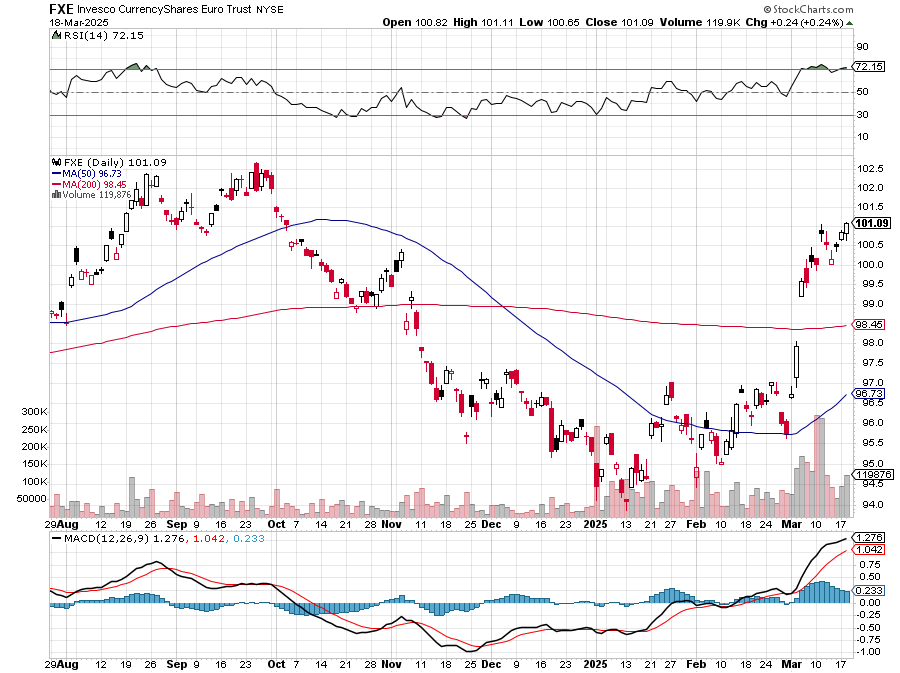 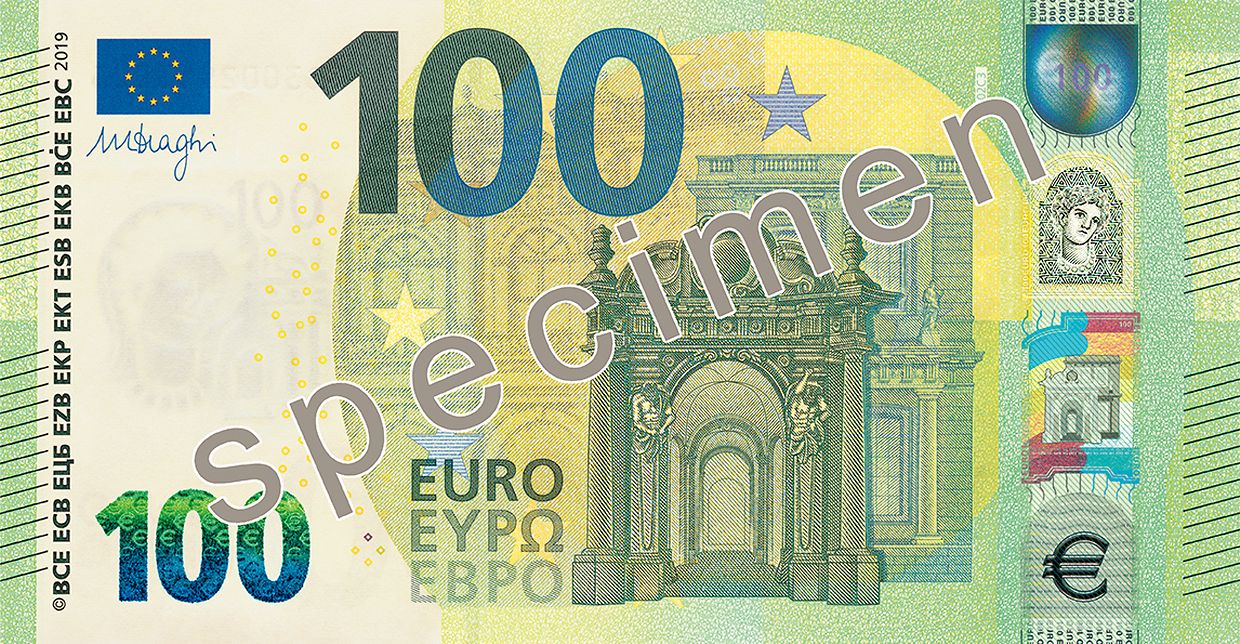 British Pound (FXB)-
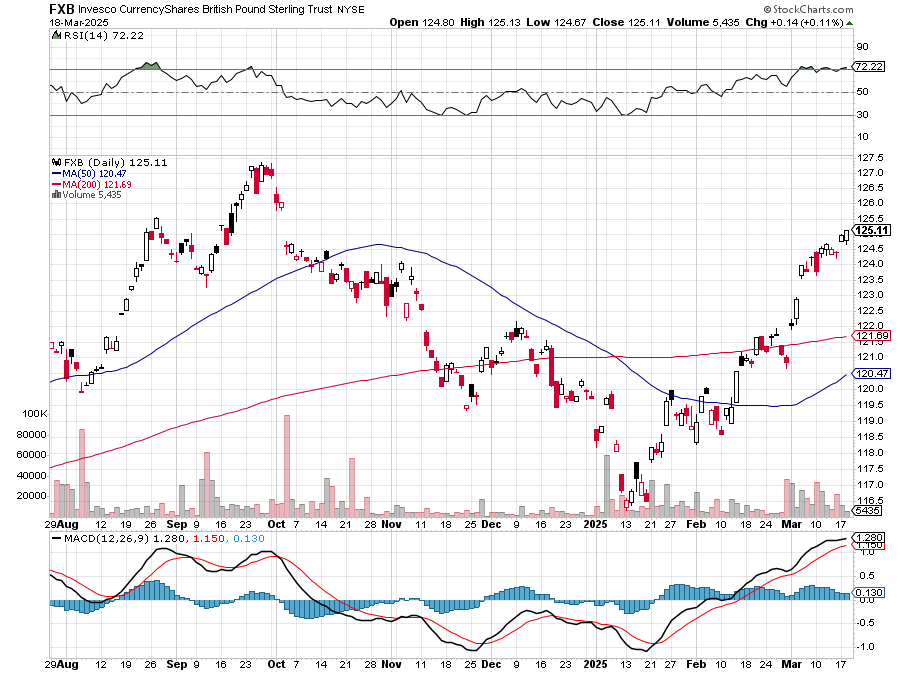 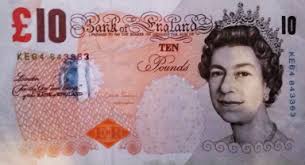 Emerging Market Currencies (CEW)
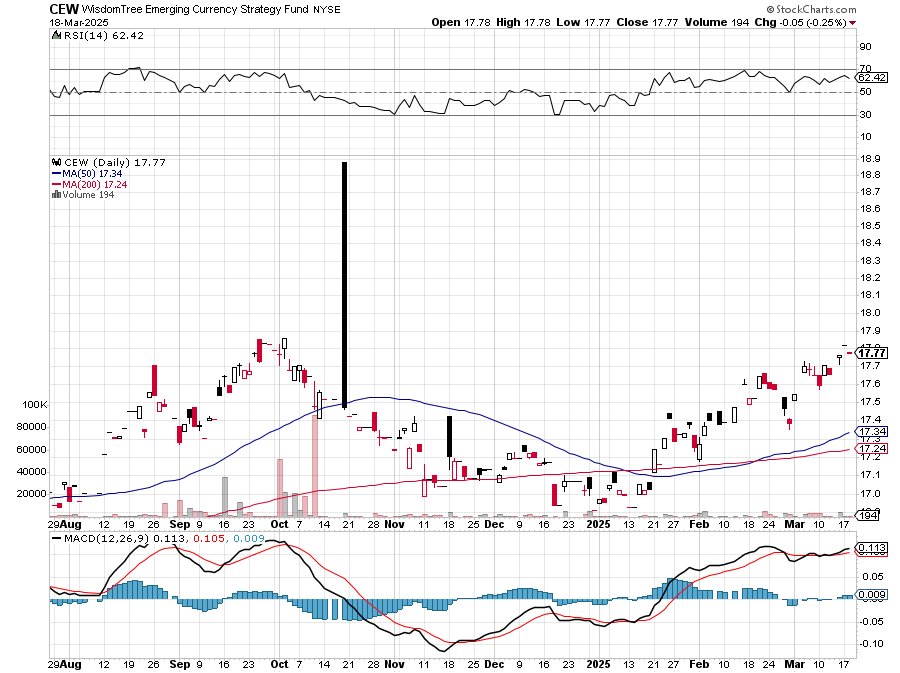 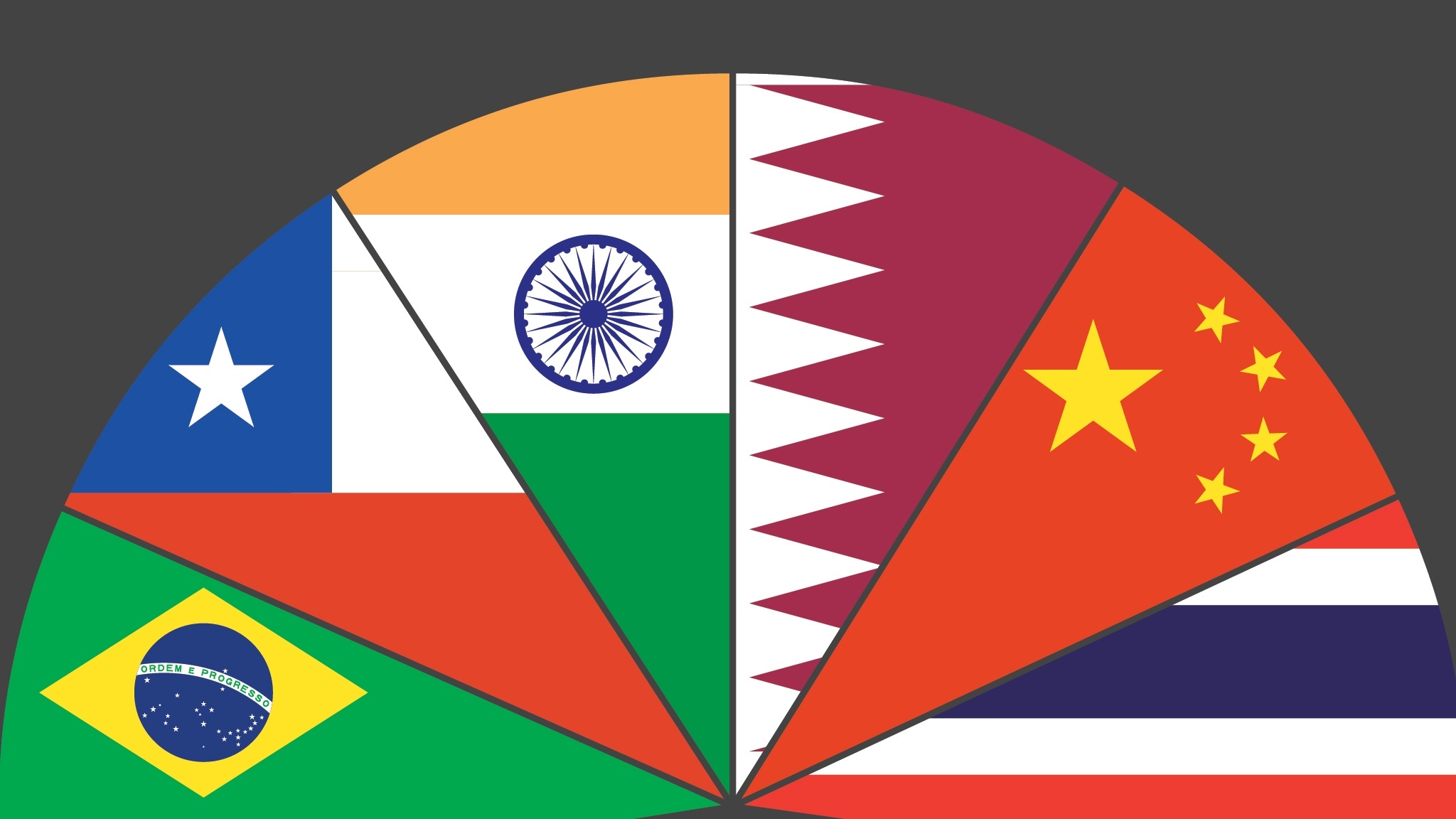 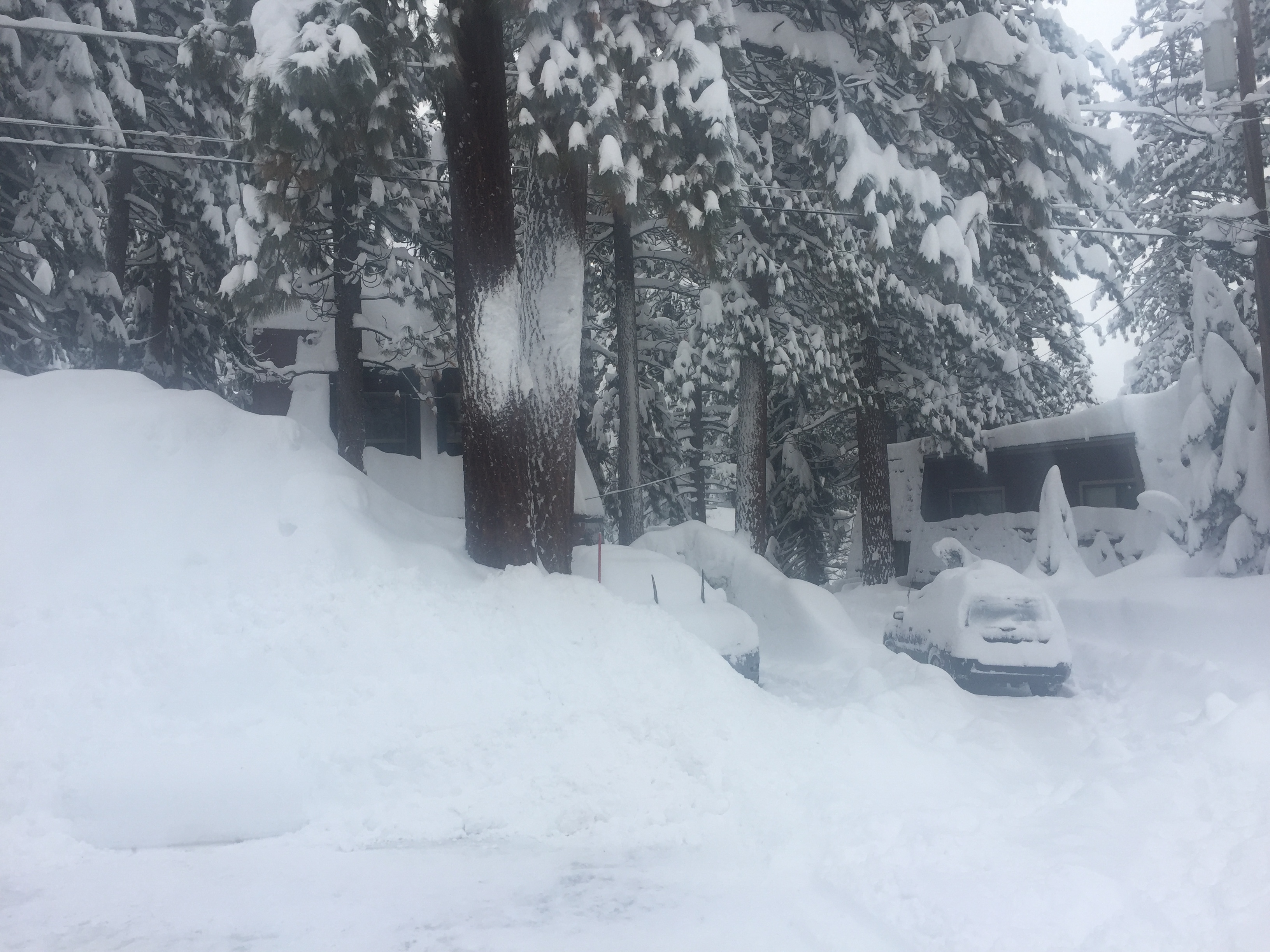 Energy & Commodities – Global Recession Fears
*The Oil Market is in Turmoil, with crude prices dropping below $66, a four-year low*A global recession is looming large*The administration has pulled Chevron out of Venezuela, losing 300,000 a barrels a day there*Tax subsidized over production and increased OPEC quotas are overwhelming demand*Oil prices have already fallen below 2026 downside targets*Avoid all energy plays like the plague
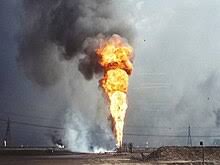 Oil-($WTIC)
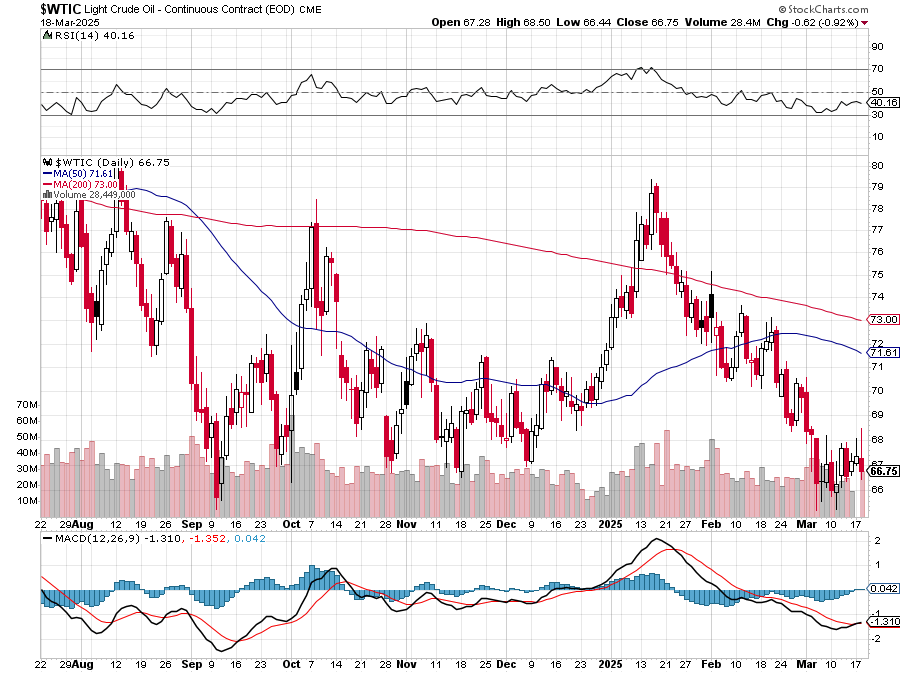 United States Oil Fund (USO)
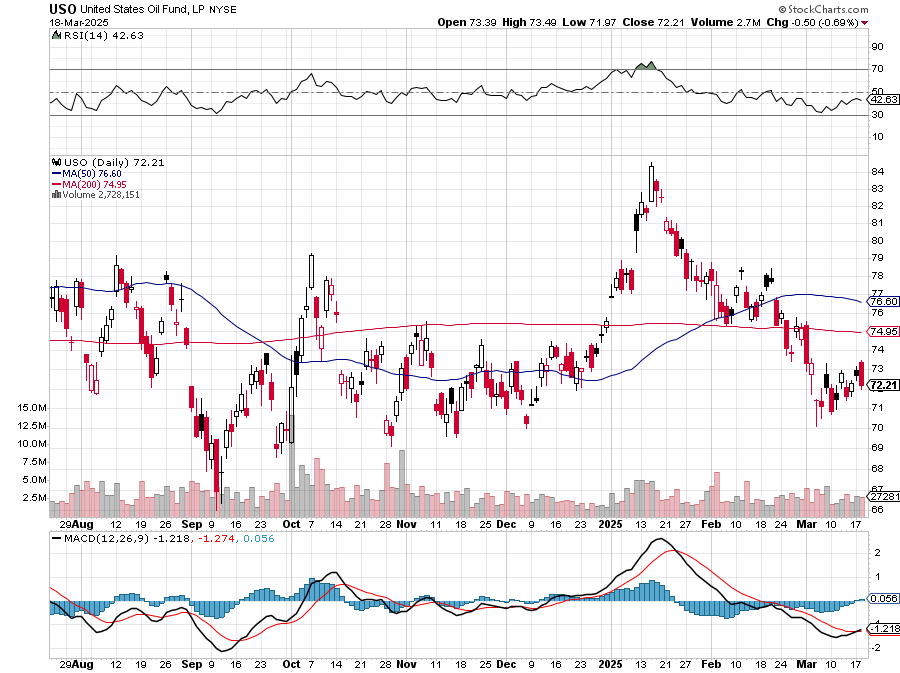 Energy Select Sector SPDR (XLE)-No Performance!(XOM), (CVX), (SLB), (KMI), (EOG), (COP)
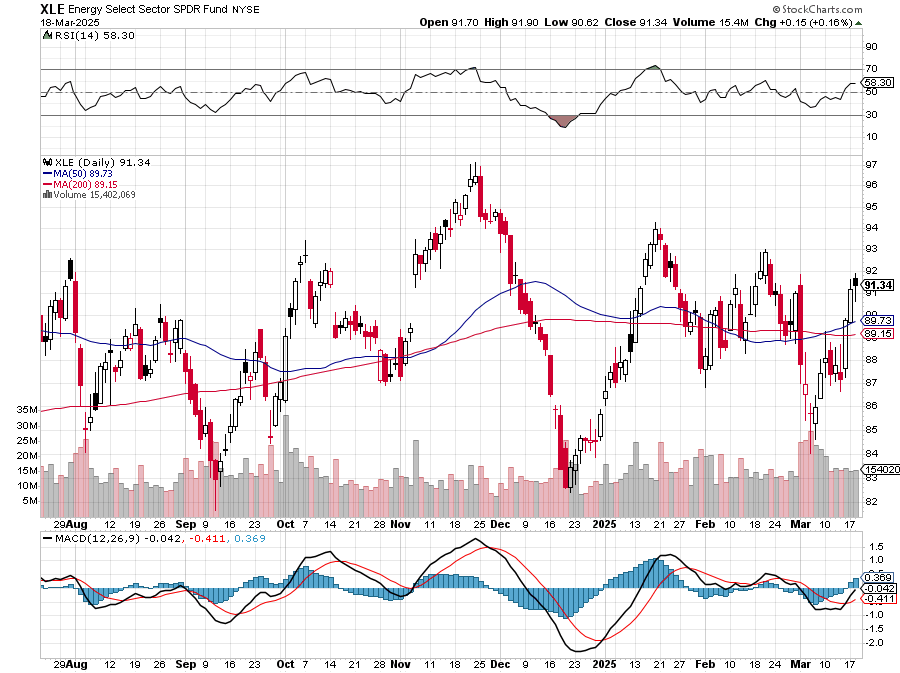 ExxonMobil (XOM)-Exxon Moves Big into Lithium, with the construction of a major mining operation in Arkansas took profits on Long 4/$100-$105 call spread, took profits on long 12/$120-$125 put spread
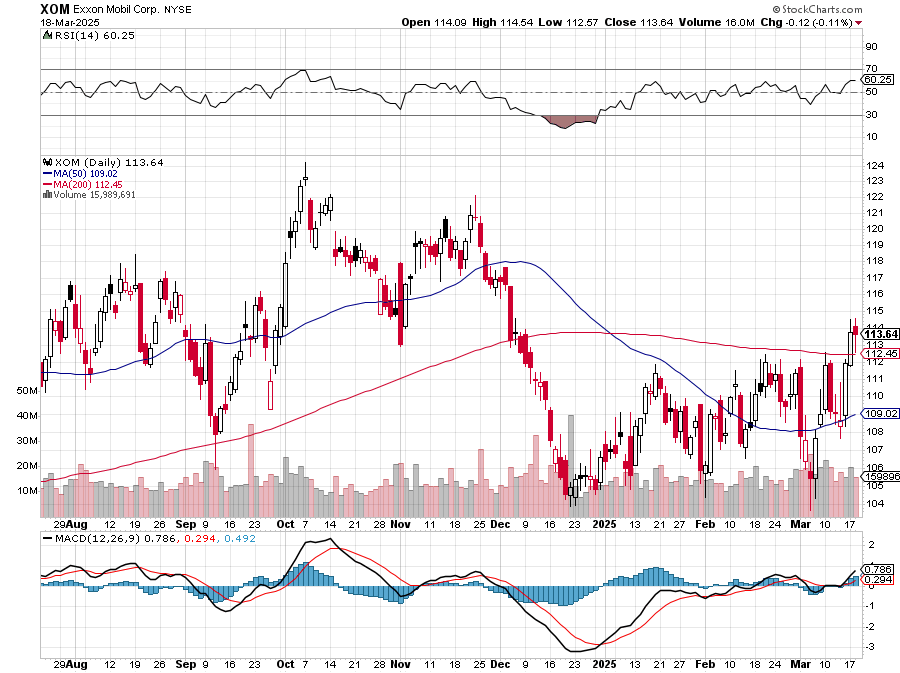 Occidental Petroleum (OXY)- Buffet’s a Buyertook profits on long 4/$59-$62 call spread took profits on long 2/$55-$60 call spread, took profits on long 12/$77.50-$82.50 put spread
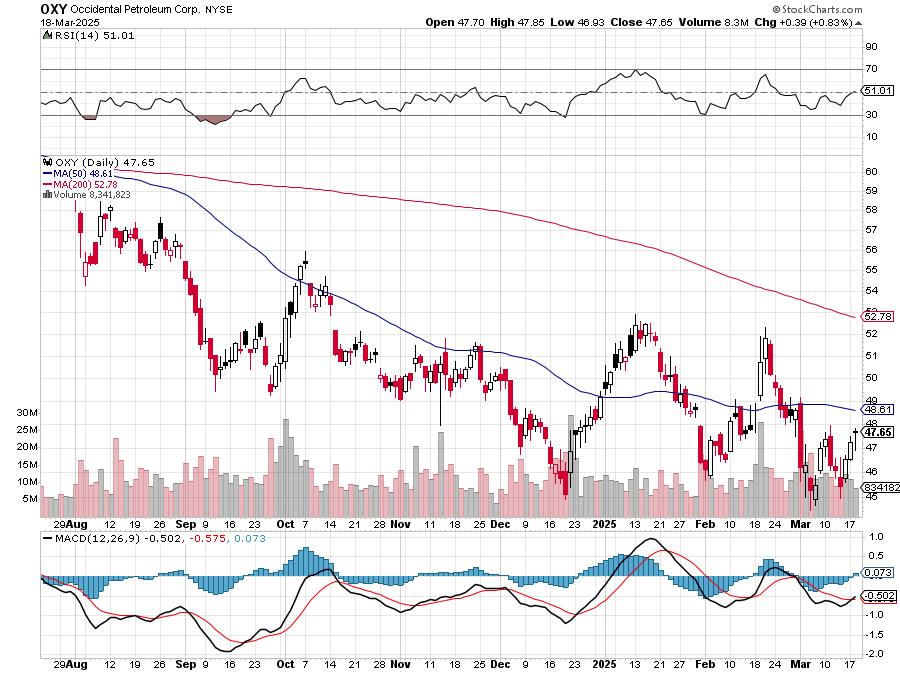 Natural Gas (UNG) – Free Fall on Warm Wintertook profits on Long January 2025 $7-8 Call Spread LEAPS
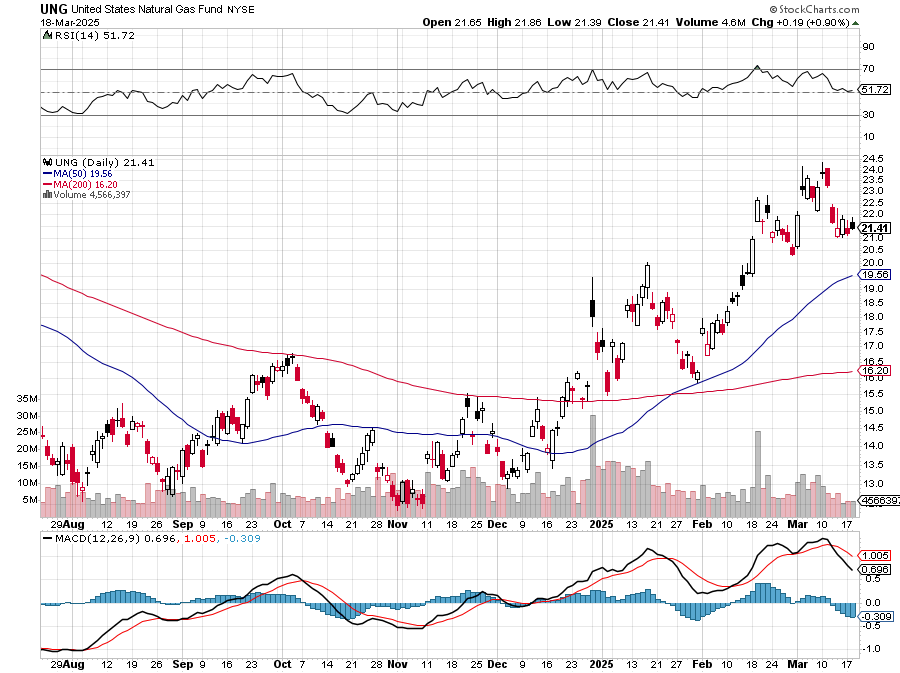 Cameco (CCJ) – Global Uranium RenaissanceMicrosoft to Reopen Three Mile Island to power AI data centerstook profits on long 12/$41-$44 call spread,took profits on long 12/$35-$38 call spread,  took profits on long 5/$20-$23 bull call spread
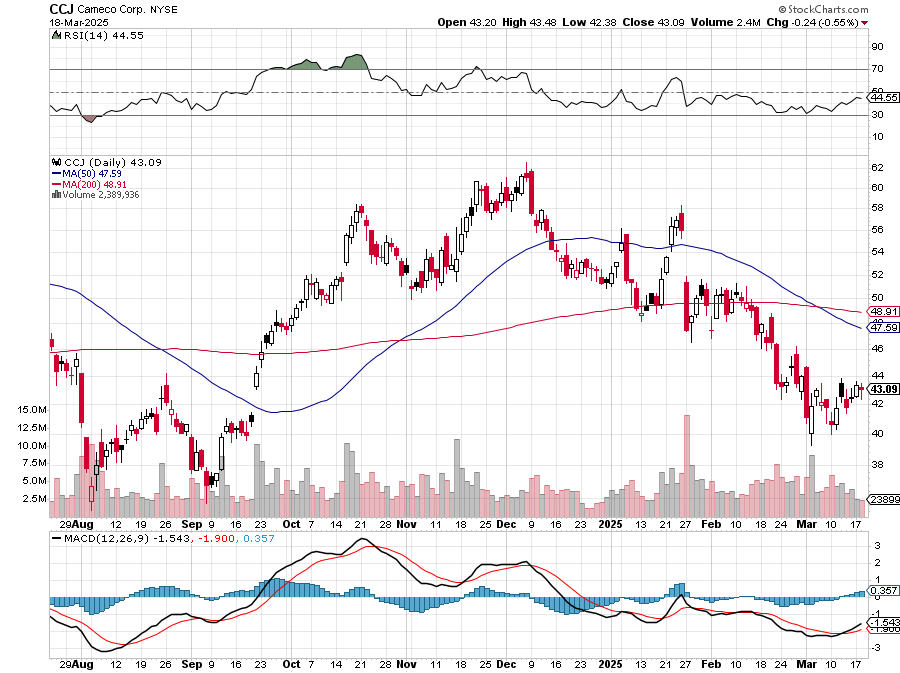 Vistra Corp. (VST) – Global Uranium Renaissancelong 2/$100-$110 call spread - 7 days to expiration
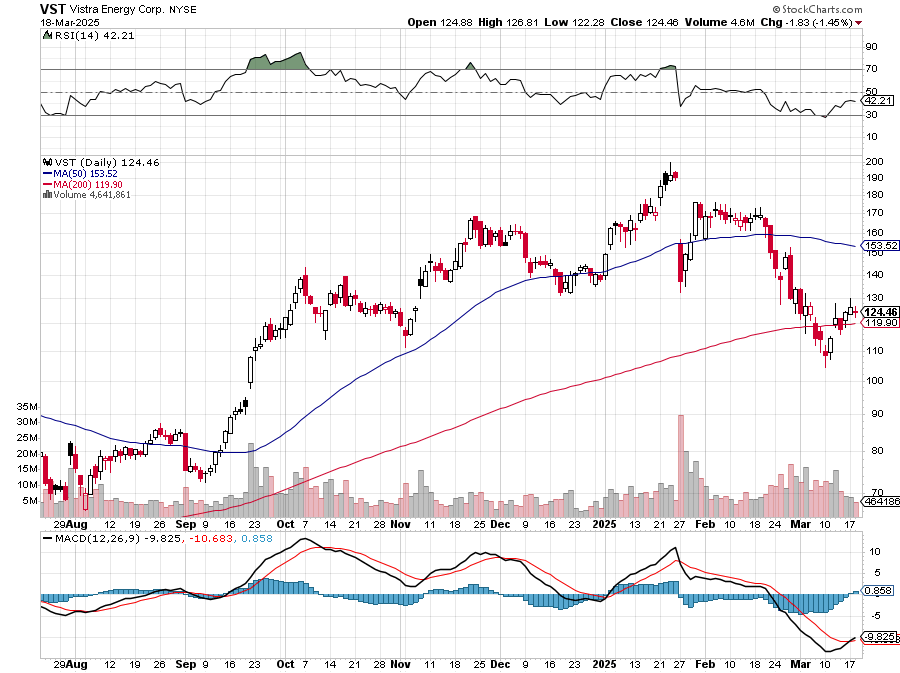 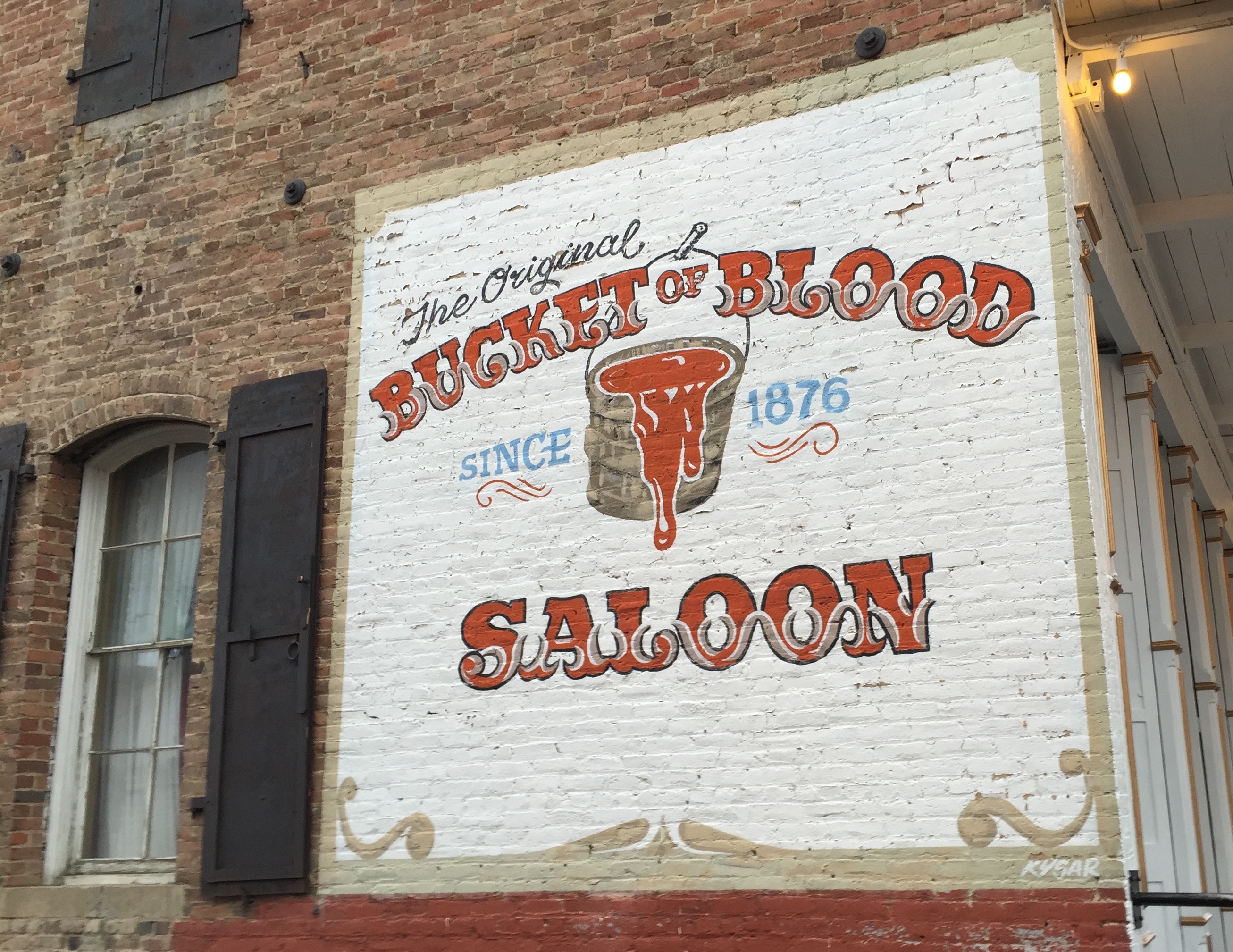 Precious Metals – New High
*Falling interest rates have given gold a new lease on life*The opportunity cost of owning gold has fallen sharply*Central bank buying never stopped*Now silver is starting to play catch up*Gold is still the favored saving means by Chinesewho don’t trust their own currency, banks, or government*That’s why the metals have outperformed the minerswhich the Chinese don’t buy*Looking for $5,000 by 2028*Buy (GLD), (SLV), (AGQ), and (WPM) on dips
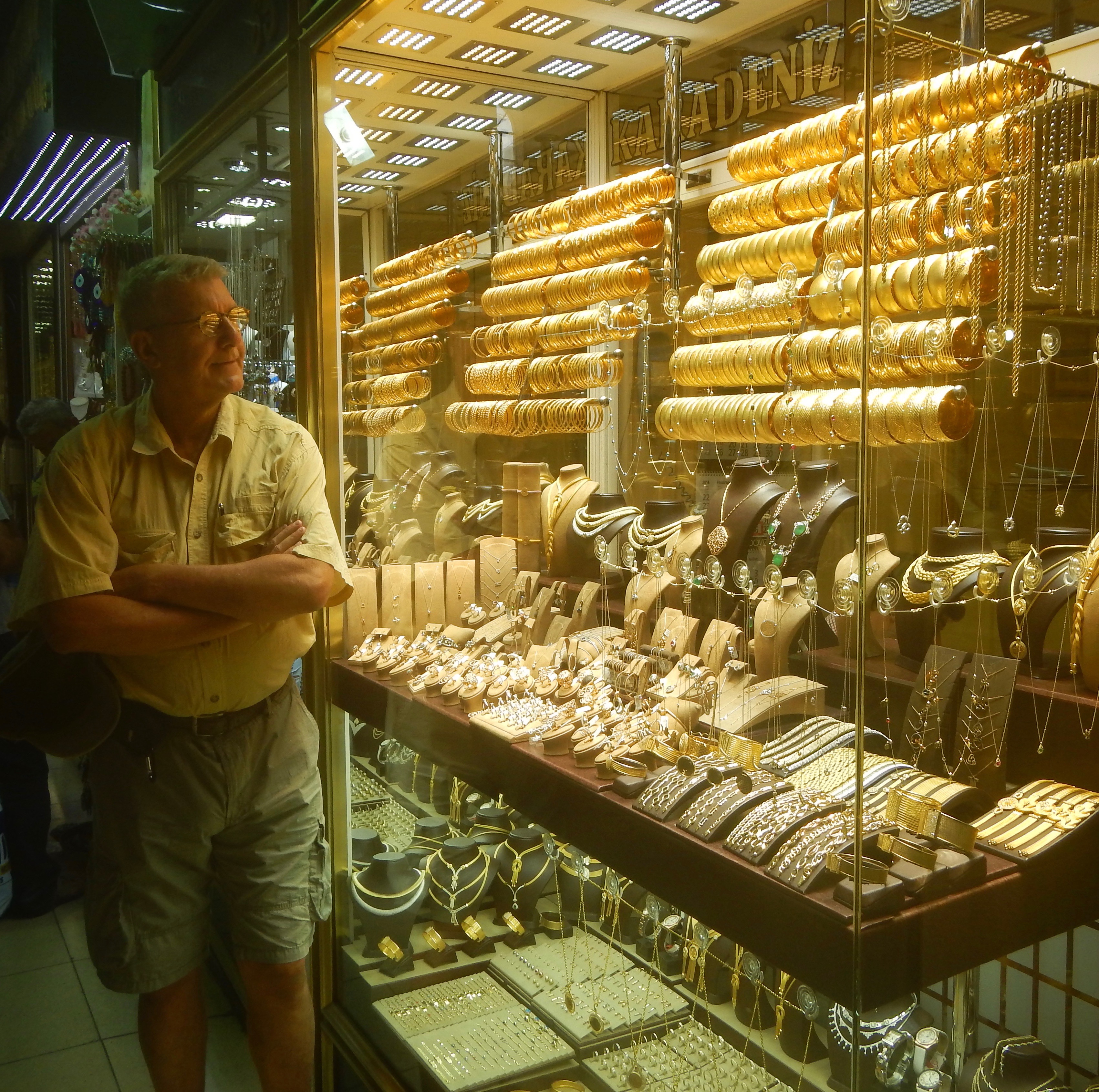 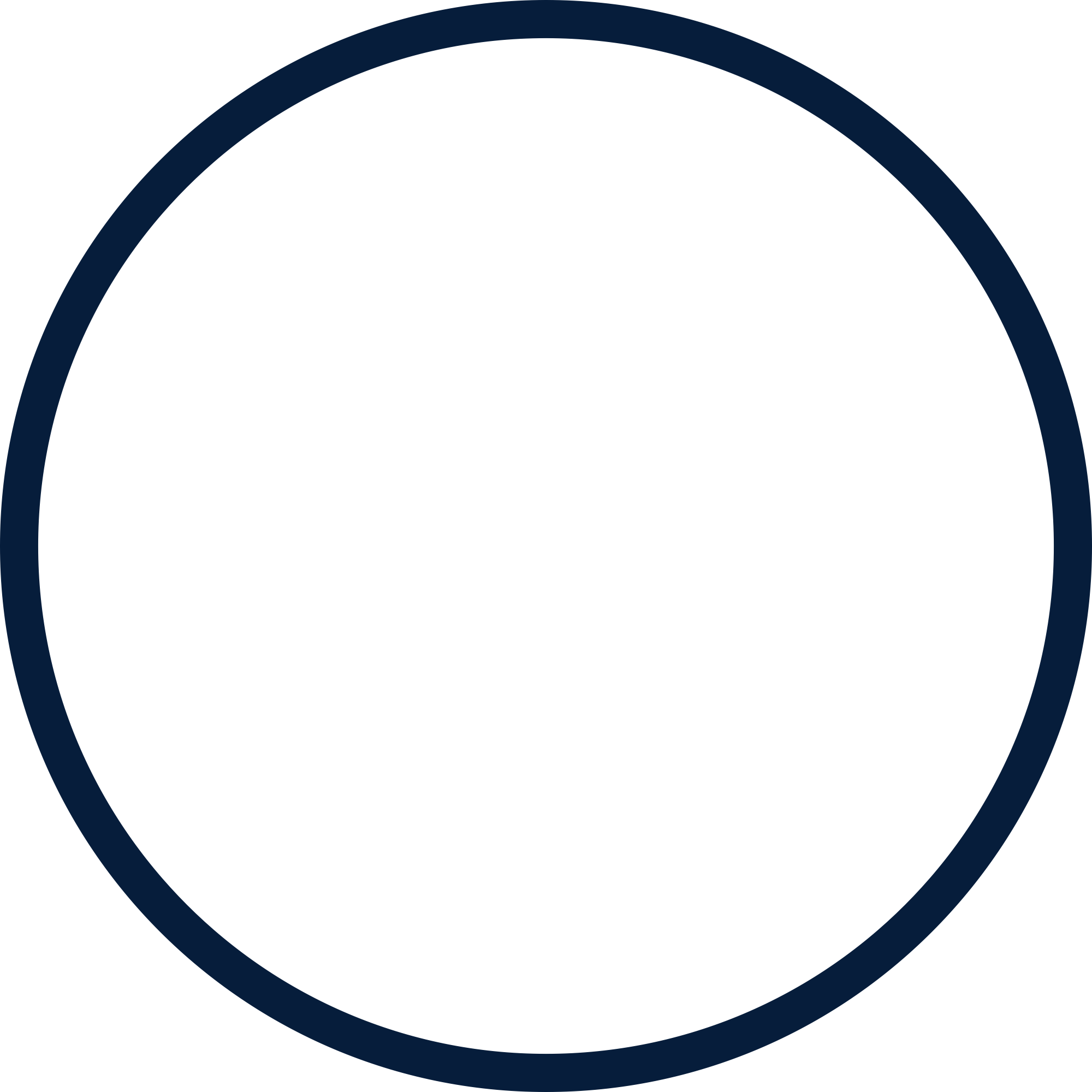 THE MAD HEDGE FUND TRADER
Gold (GLD)-A New Legtook profits on Long 10/$230-$235 call spread took profits on Long 10/$220-$225 call spread, took profits on Long 8/$210-215 call spread,took profits on Long 7/$200-205 call spread, Long 6/$207.5-$212.5 call spreadtook profits on Long 4/$194-$197 call spread,  took profits on long 5/$165-$170 bull call spread
$5,000in 2028+66%
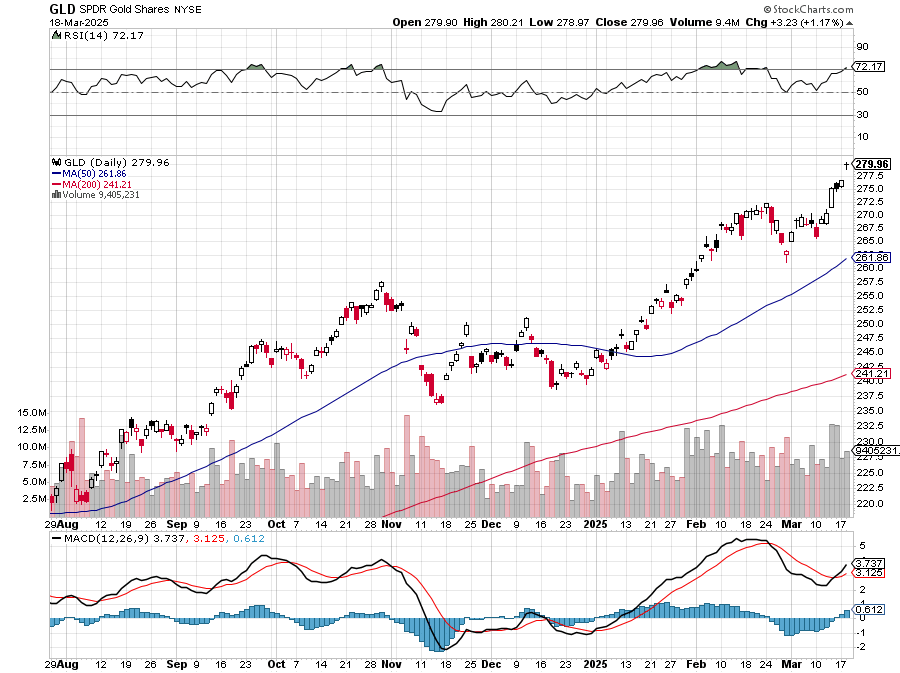 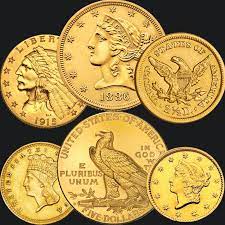 BUY
Gold (GLD) – China and Falling Ratetook profits on Long 10/$230-$235 call spread took profits on Long 10/$220-$225 call spread, took profits on Long 8/$210-215 call spread,took profits on Long 7/$200-205 call spread, Long 6/$207.5-$212.5 call spreadtook profits on Long 4/$194-$197 call spread,  took profits on long 5/$165-$170 bull call spread
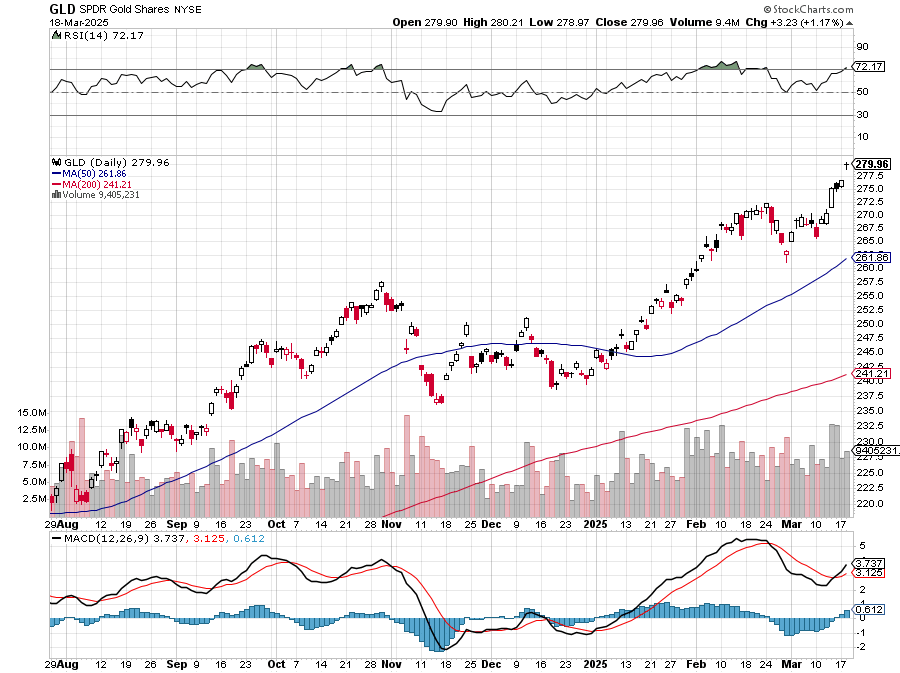 Market Vectors Gold Miners ETF- (GDX) – took profit on long 6/$207.50-$212.50 call spread, took profit on long 7/$200-$205 call spread
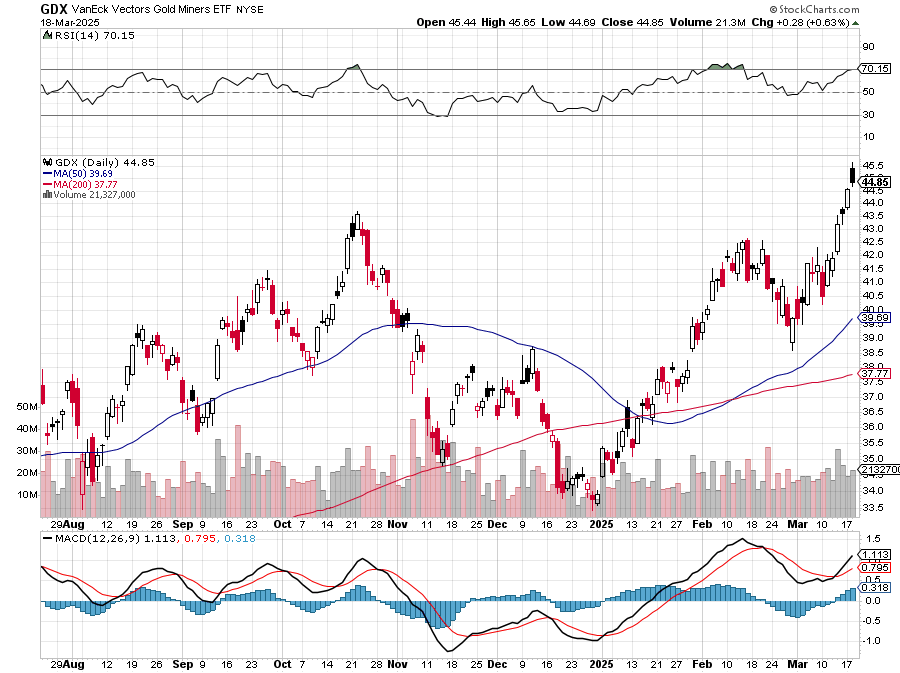 Barrick Gold (GOLD)took profit on long 1/$15.50-$16.50 call spread
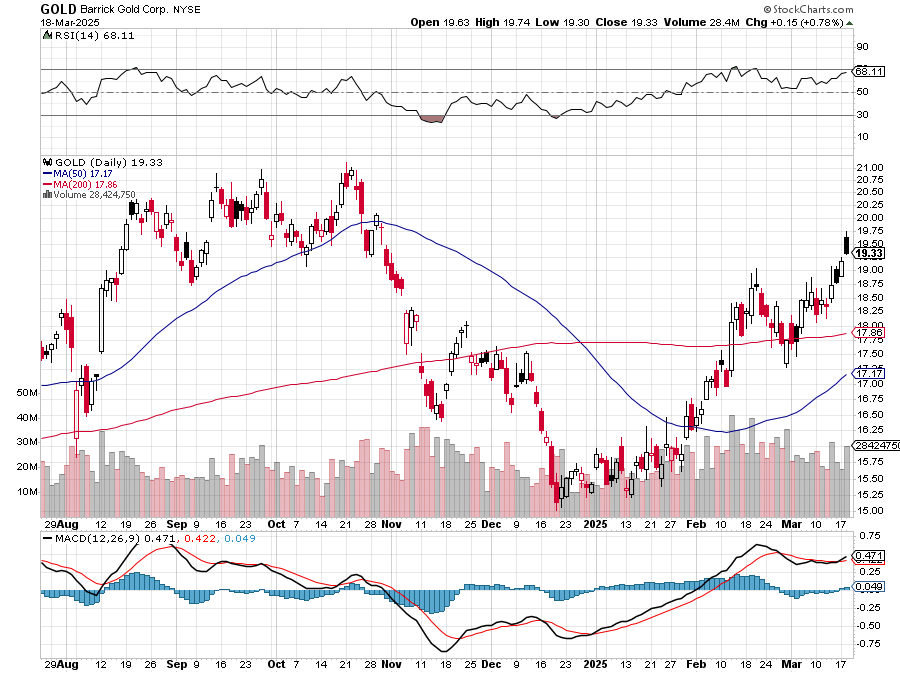 Newmont Mining- (NEM)- Sometimes you Just Get Luckytook profits on long 10/$47-$50 call spread, took profits on long $55-60 call spread
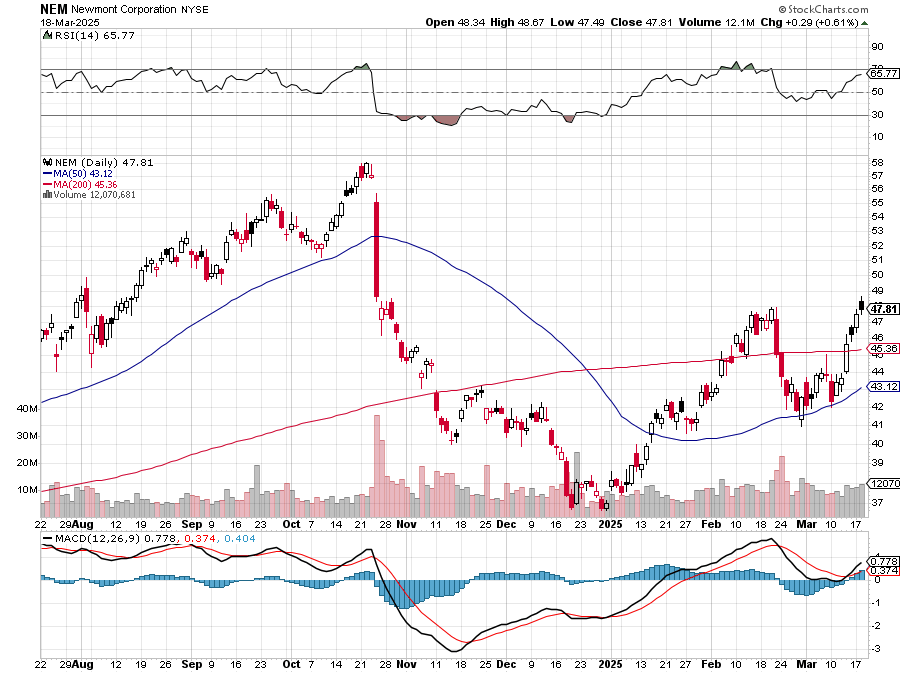 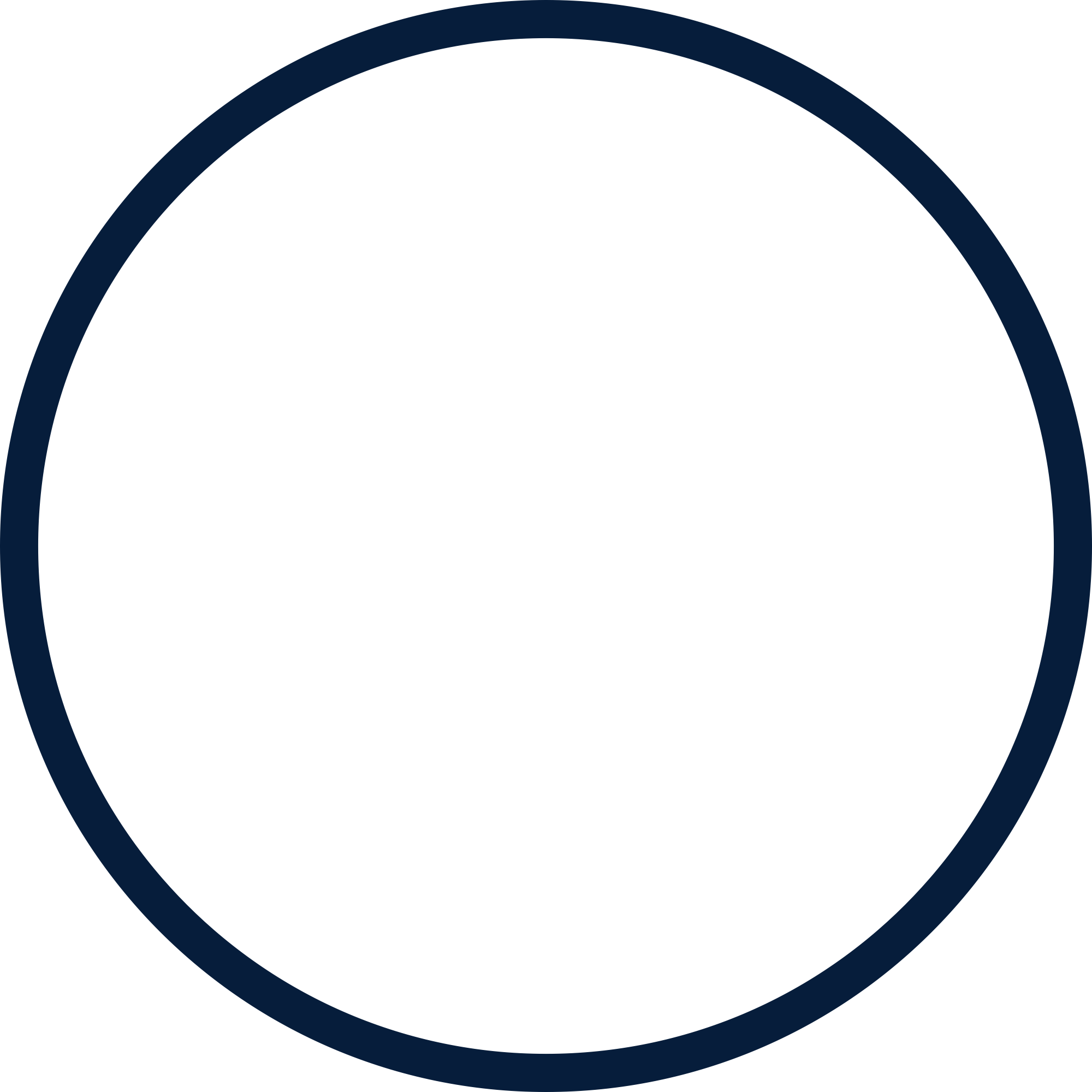 THE MAD HEDGE FUND TRADER
iShares Silver Trust (SLV) - The Better Play Industrial demand, solar panels, electric cars
2025Target$50+50%
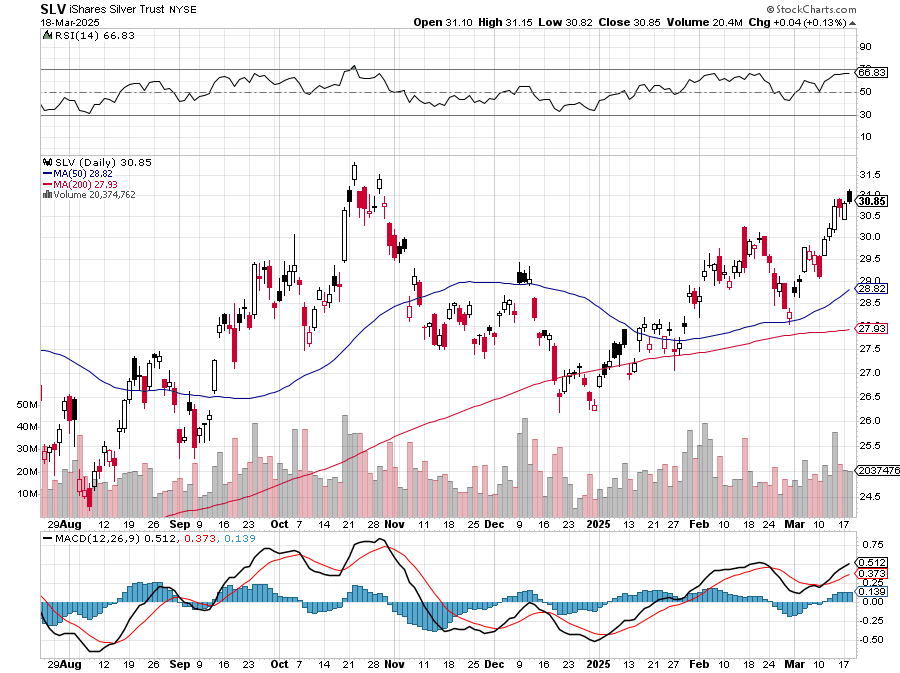 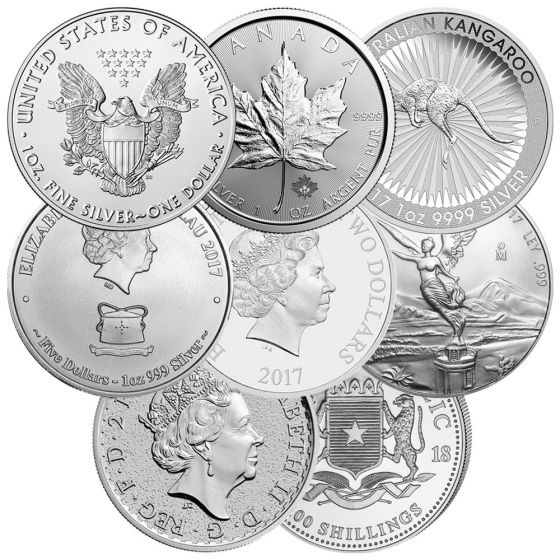 BUY
Silver Miners - (SIL)-
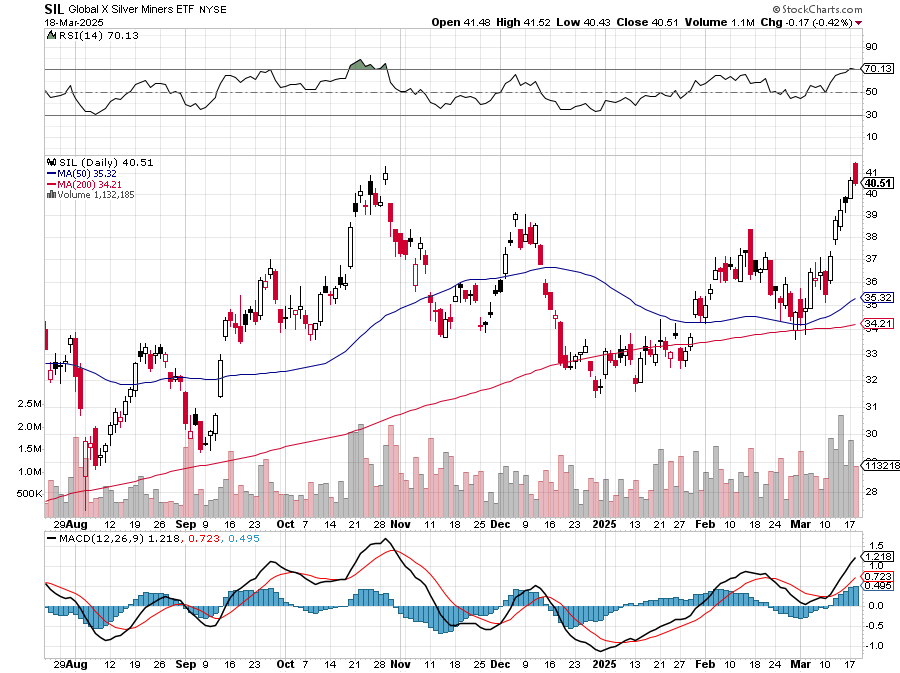 Wheaton Precious Metals - (WPM)- LEAPS Approaching Max Profittook profits on long 4/$39-$42 call spread , took profits on long 1/$36-$39 call spread
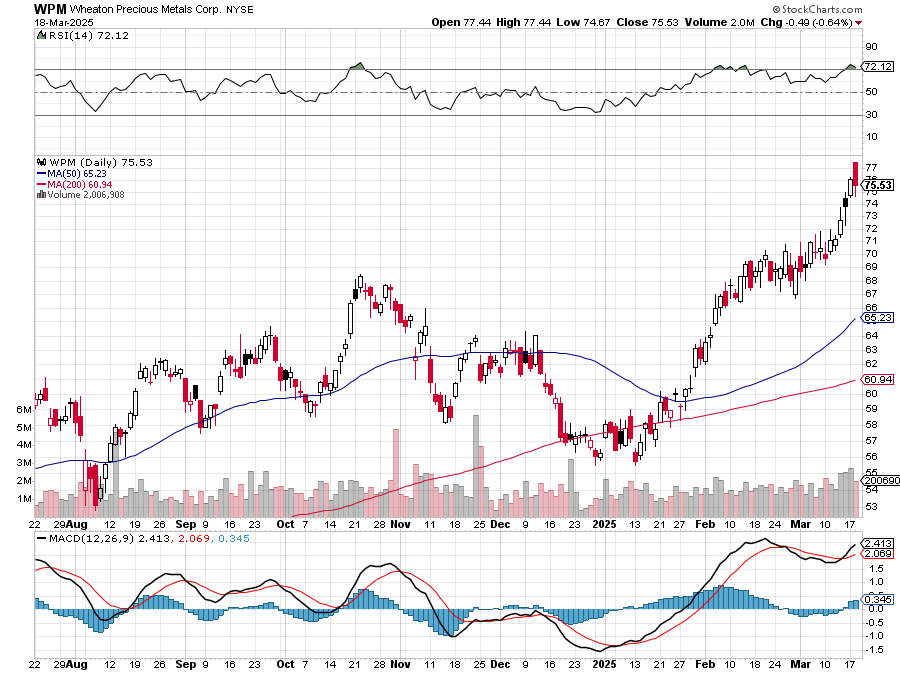 Platinum- (PPLT)- 556,000-ounce shortage this yeartook profits on long 1/$36-$39 call spread
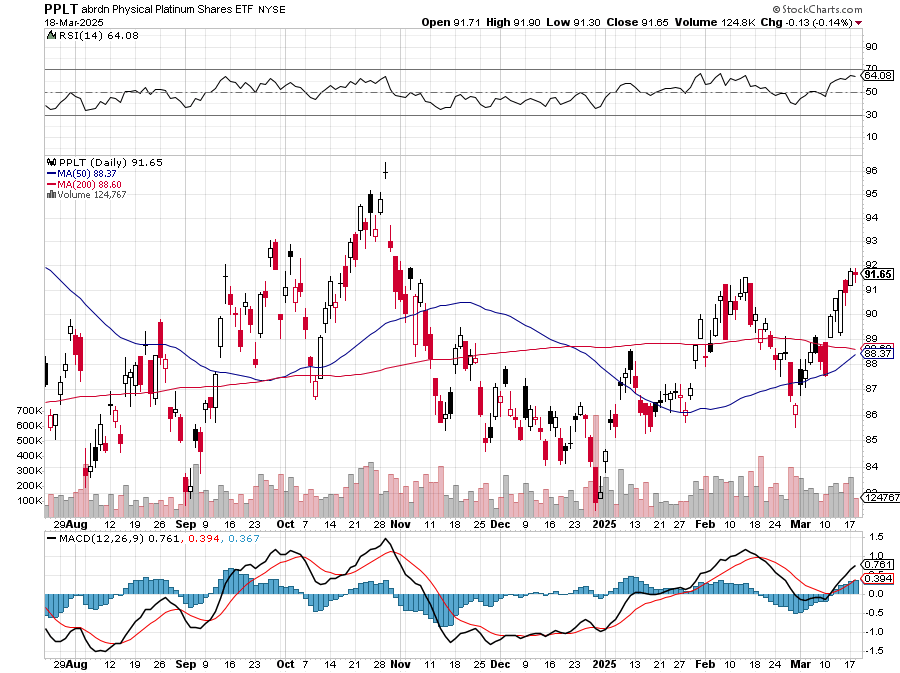 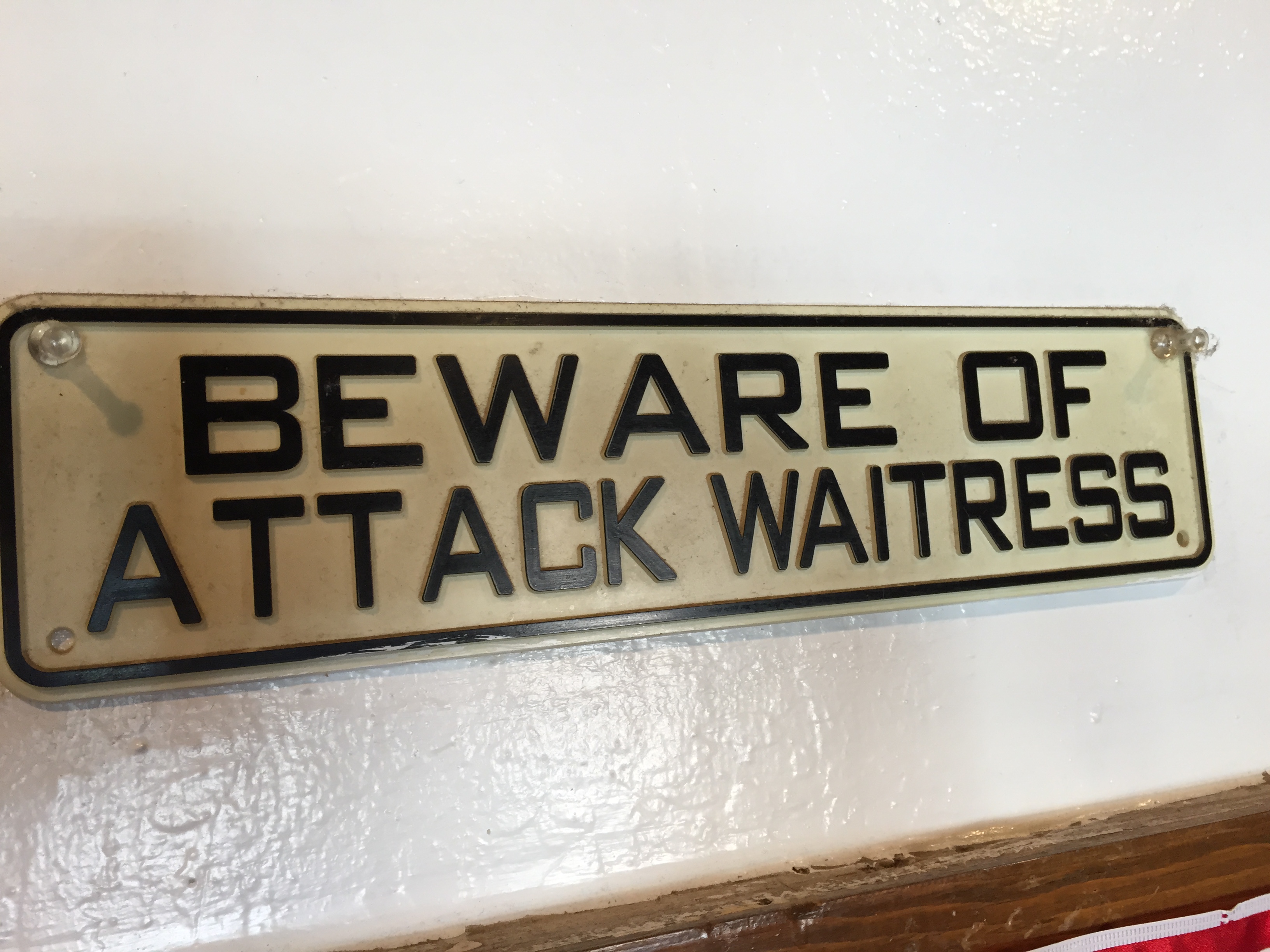 Real Estate – Stay Away
*Pending Home Sales Hit All-Time Low, in January down 4.6% MOM and 5.2% YOY*Inventories are rising but affordability is at record lows*Exceptionally cold weather was a factor*Homebuilder Sentiment plummeted to 42, a two-year low, and tariff concerns*Our dry wall comes from Mexico and our lumber comes from Canada*Avoid all real estate plays like the plague.
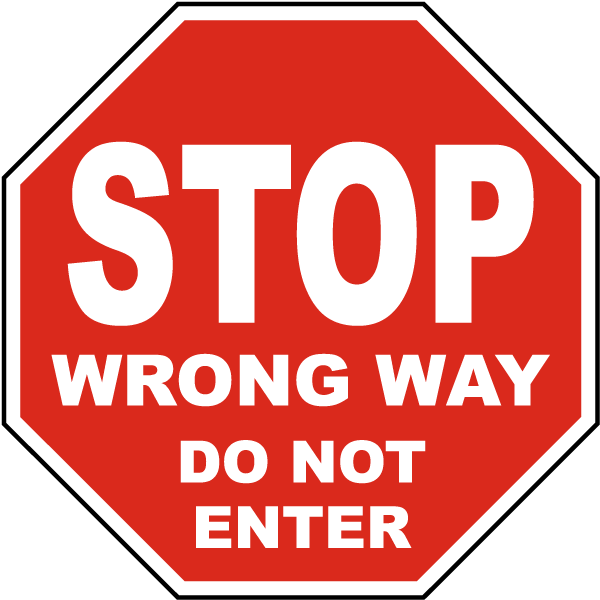 S&P Case Shiller SlowsS&P Case Shiller Rises to +4.7% YOY in Decemberber, with its National Home Price IndexNew York gained +7.2%, Chicago +6.3%, and Boston +6.2%.Washington DC was down -1.1%
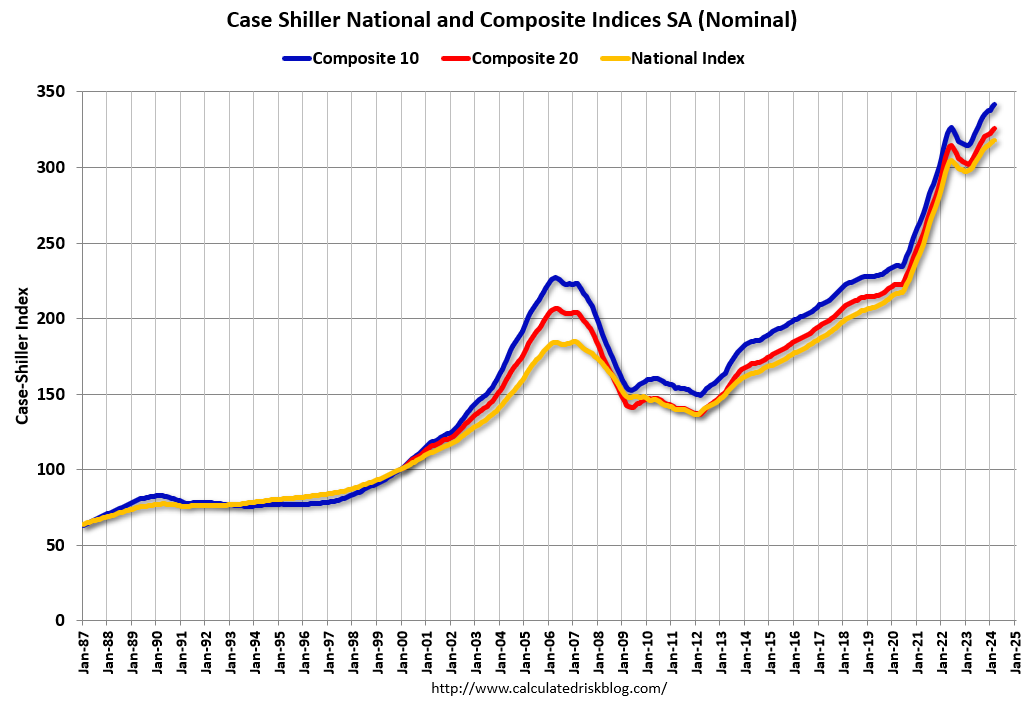 Crown Castle International (CCI) – 6.62% yielding 5G cell phone tower REITEliot Management Pushes up stock with activist bidLong 8/$90-$95 call spread,
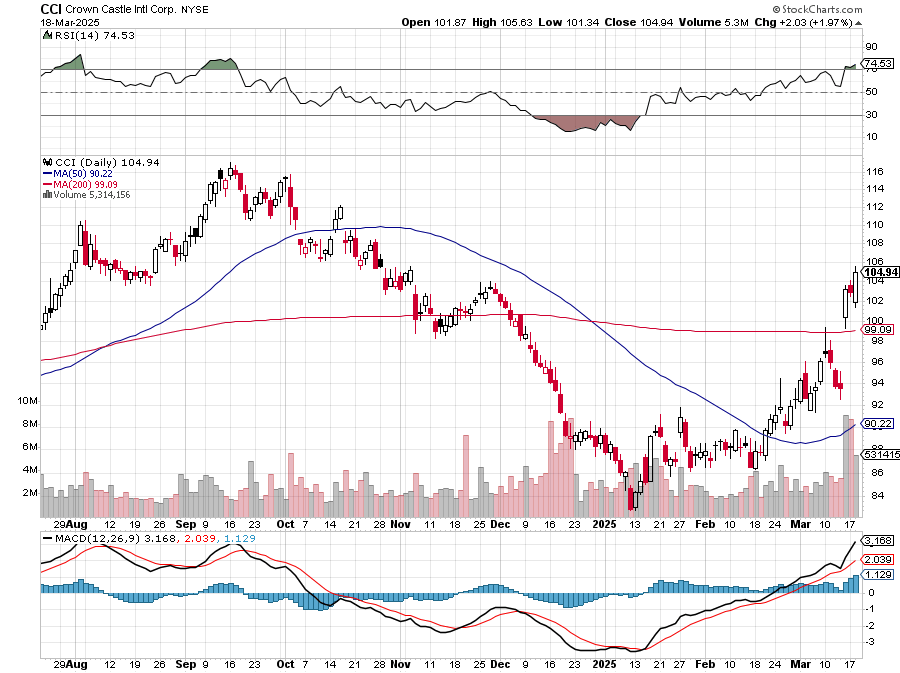 US Home Construction Index (ITB)(DHI), (LEN), (PHM), (TOL), (NVR)
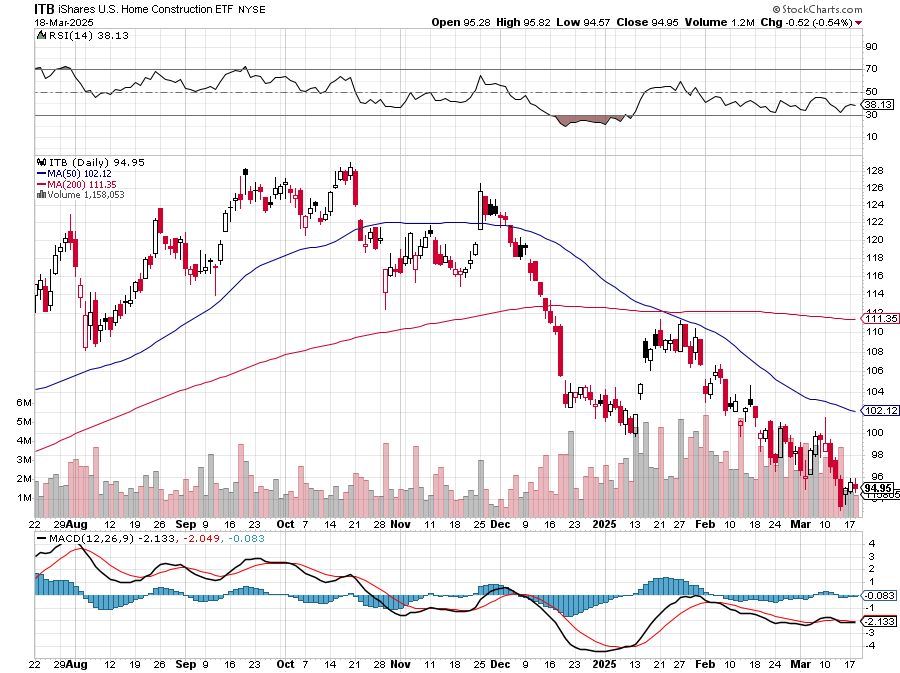 DH Horton (DHI)Horton Bombs, with the stock dropping some 11% in Tuesday morning trading after the U.S.'s largest homebuilder issued its fiscal 2025 guidance took profits on long 11/$165-$175
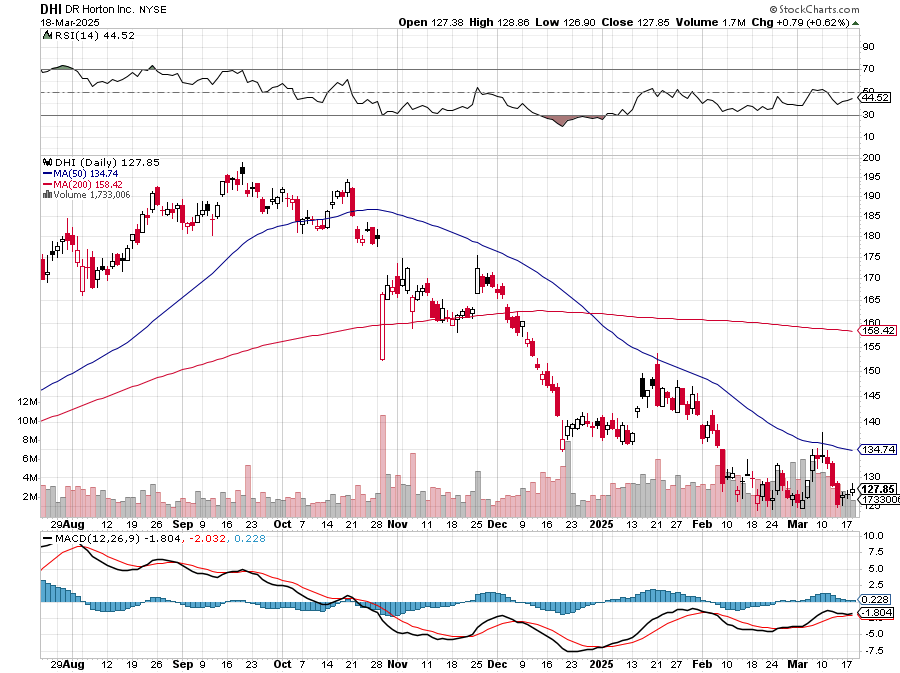 Trade Sheet- The Recession TradeSo What Do We Do About All This?
*Stocks –sell rallies*Bonds – buy dips*Commodities - stand aside*Currencies – buy dips*Precious Metals – buy dips*Energy – stand aside*Volatility – sell over $30*Real estate – stand aside
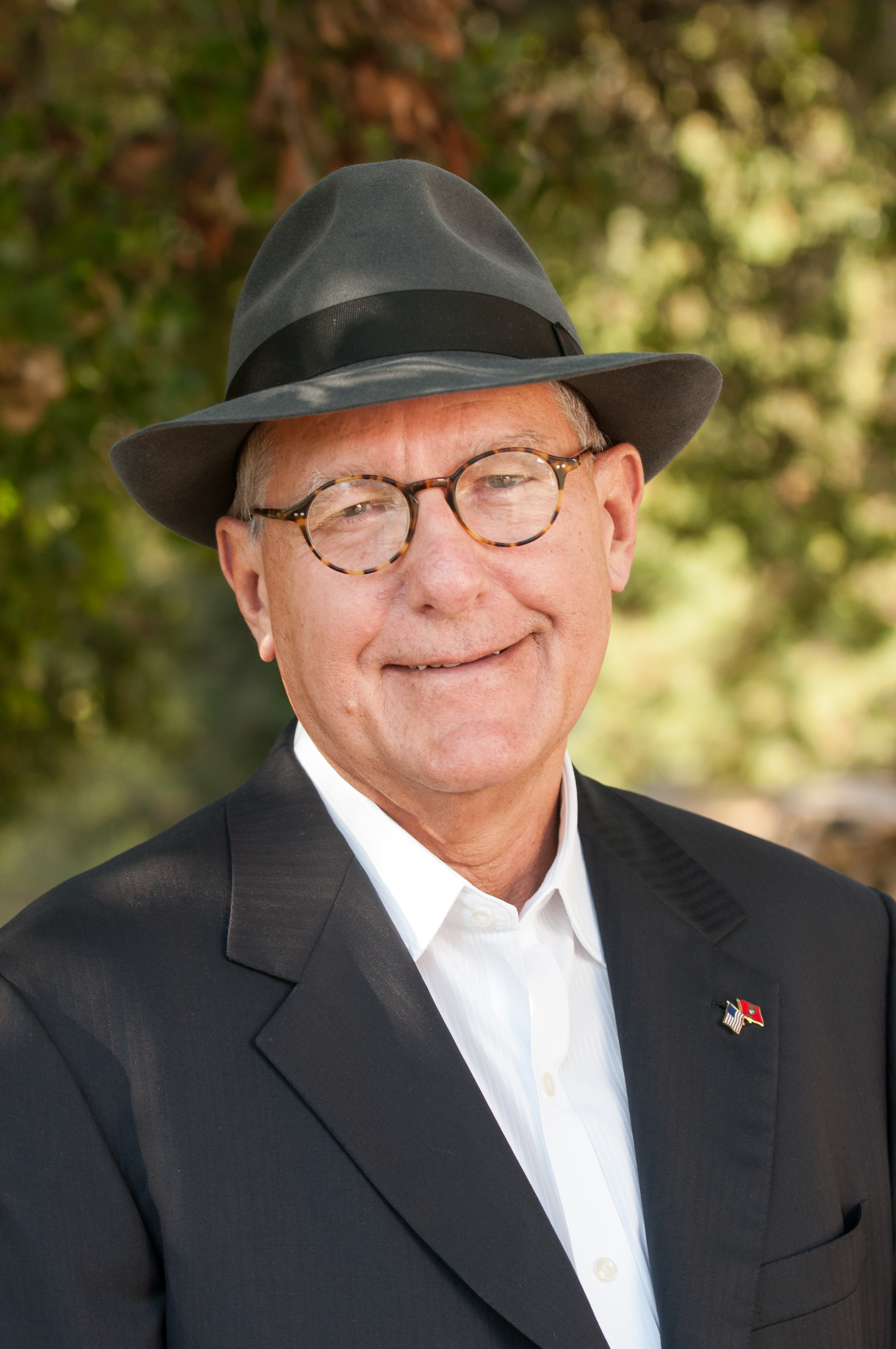 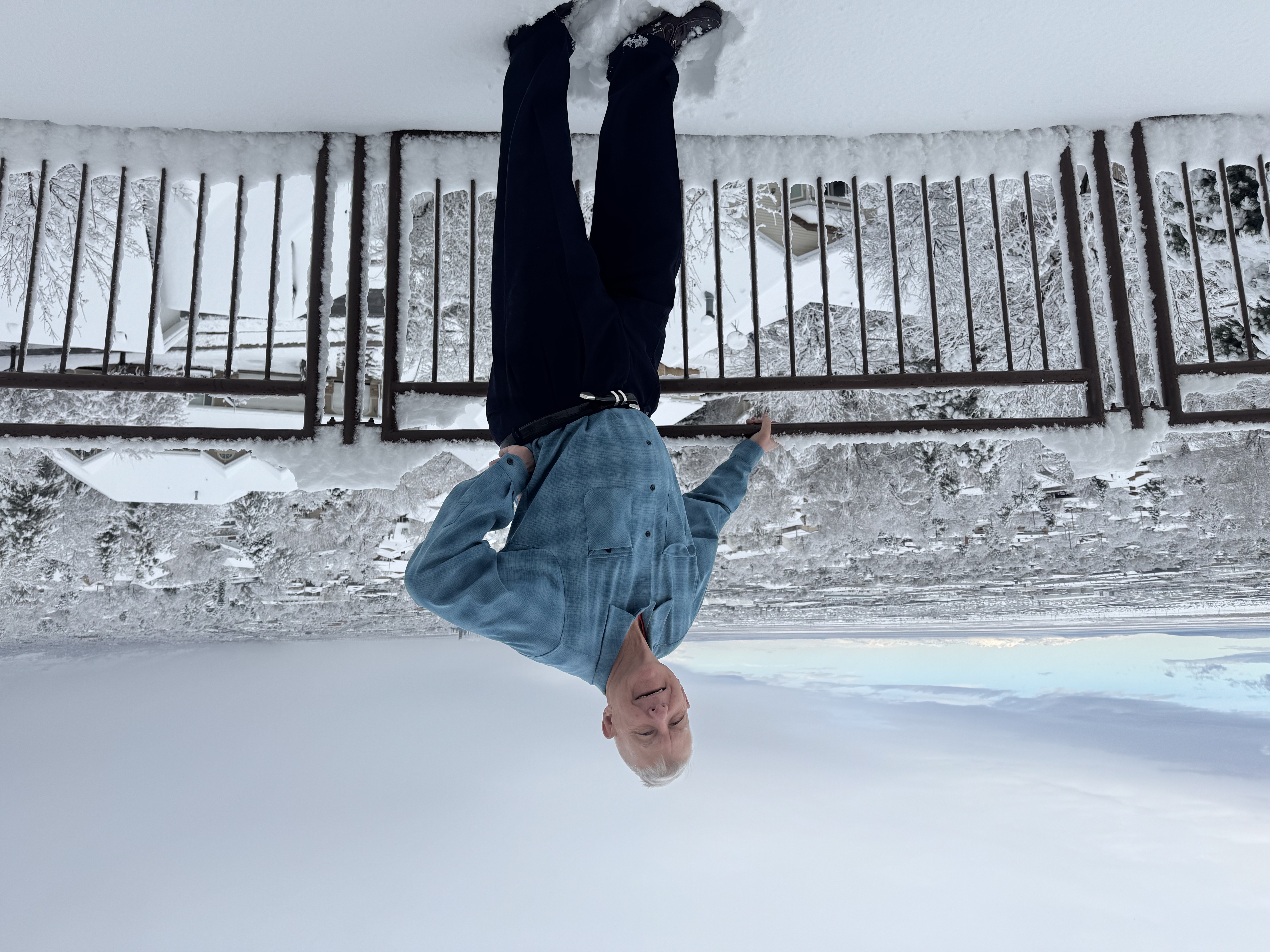 Next Strategy Webinar12:00 EST Wednesday, April 2, 2025 from Incline Village, NVemail me questions at support@madhedgefundtrader.com
Good Luck and Good Trading!
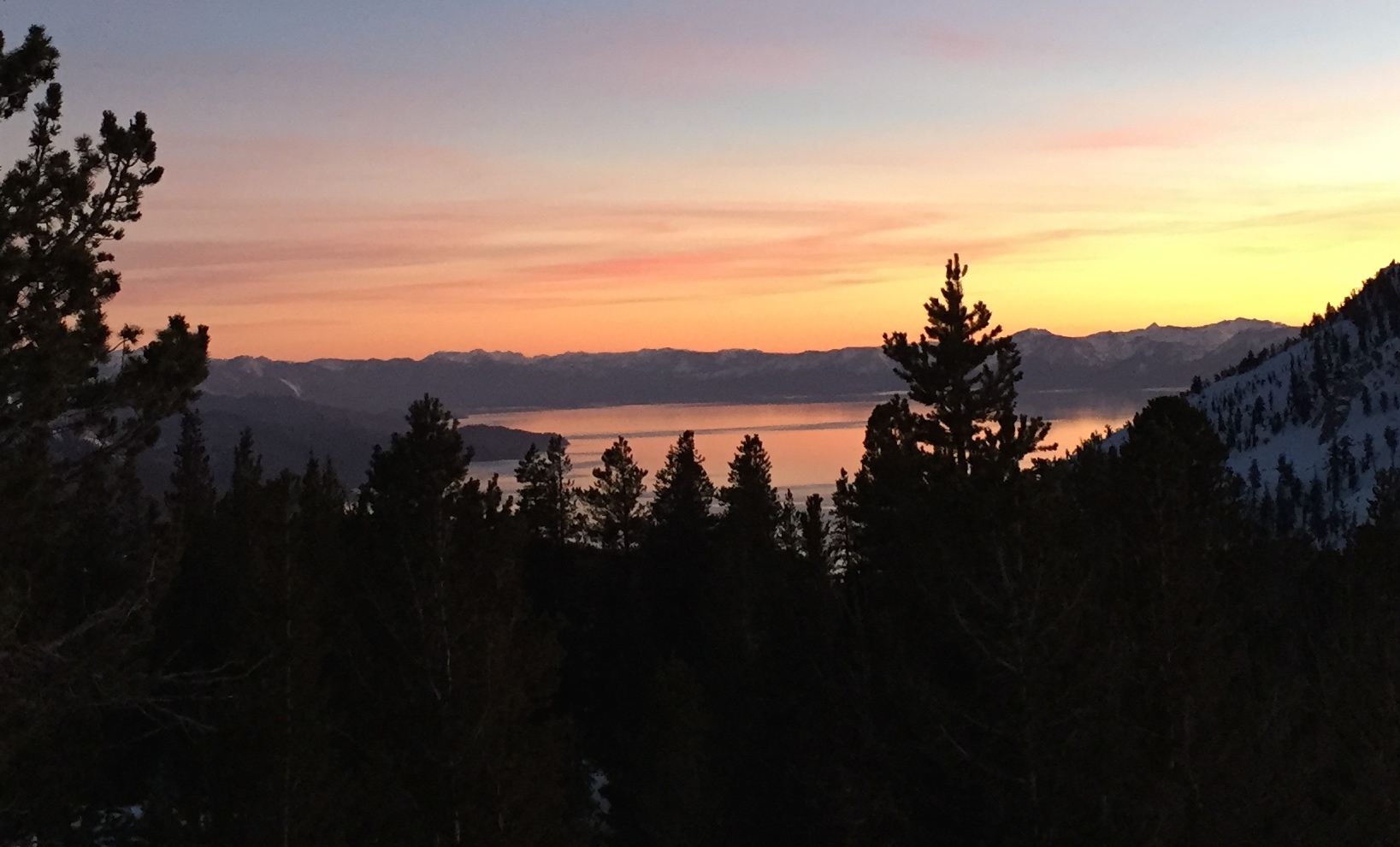